Faculty-Led Study Abroad:
. . .   Anywhere!
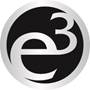 Ruth Owens
World Languages and Cultures
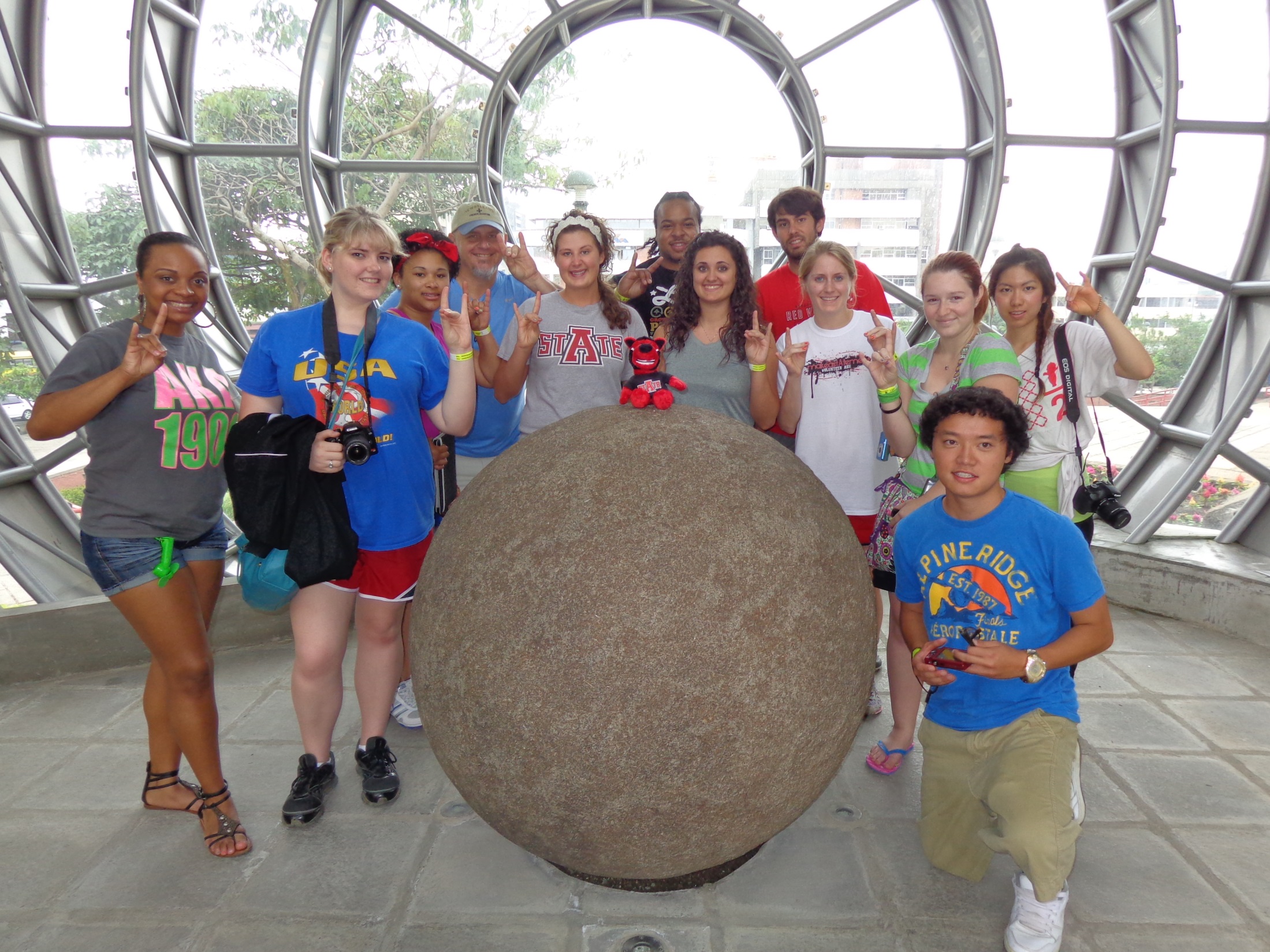 educate
enhance
enrich
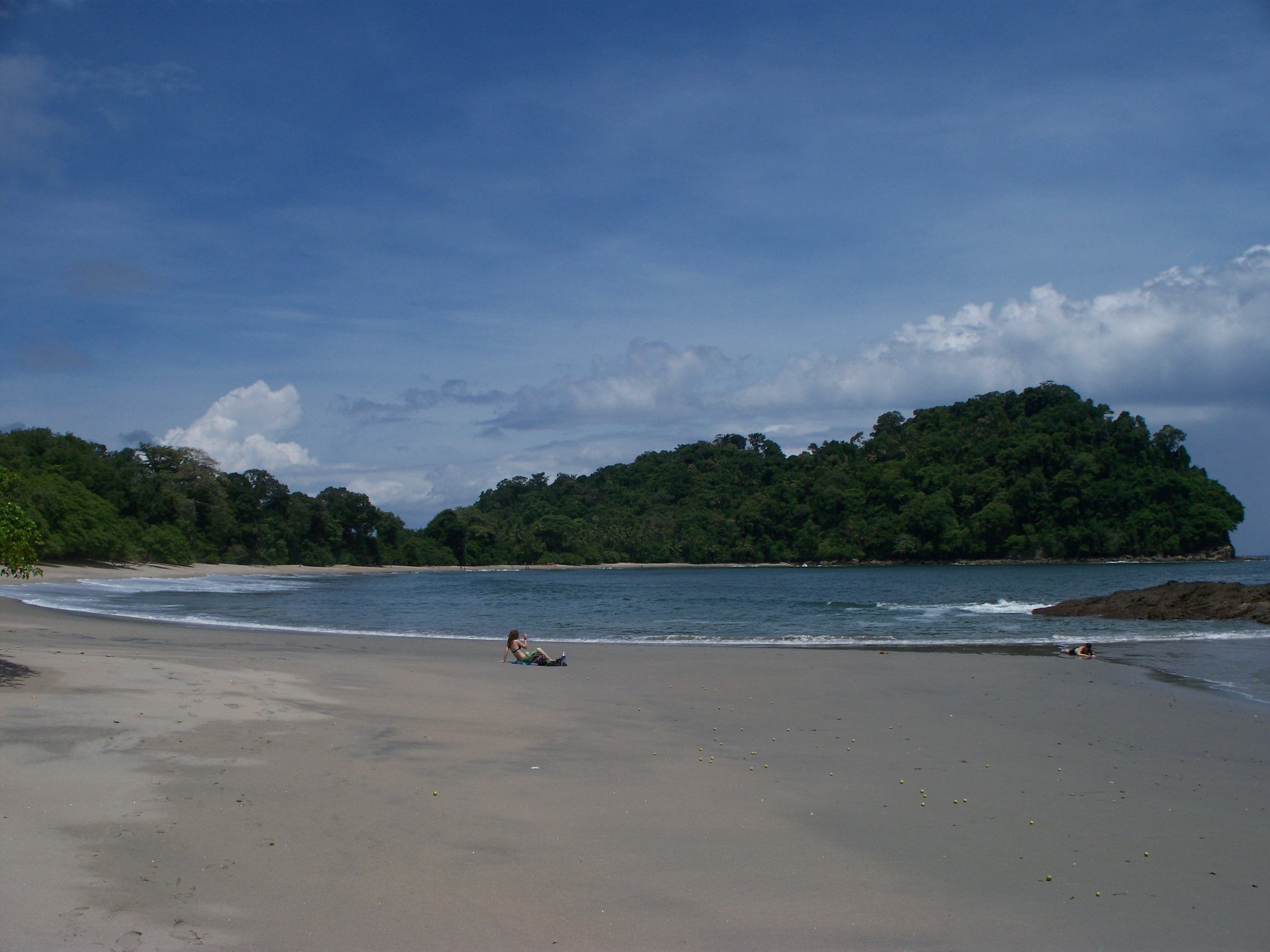 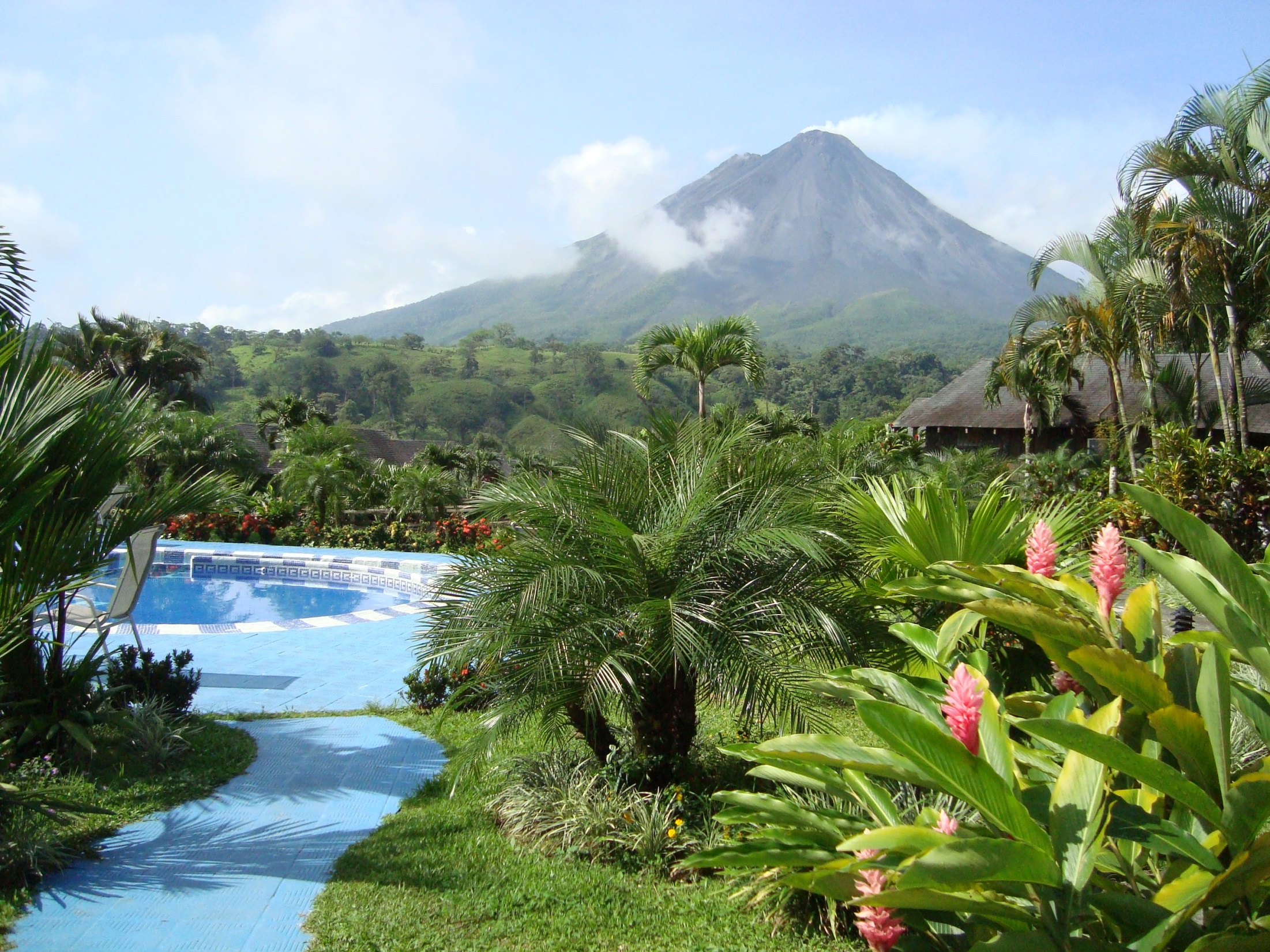 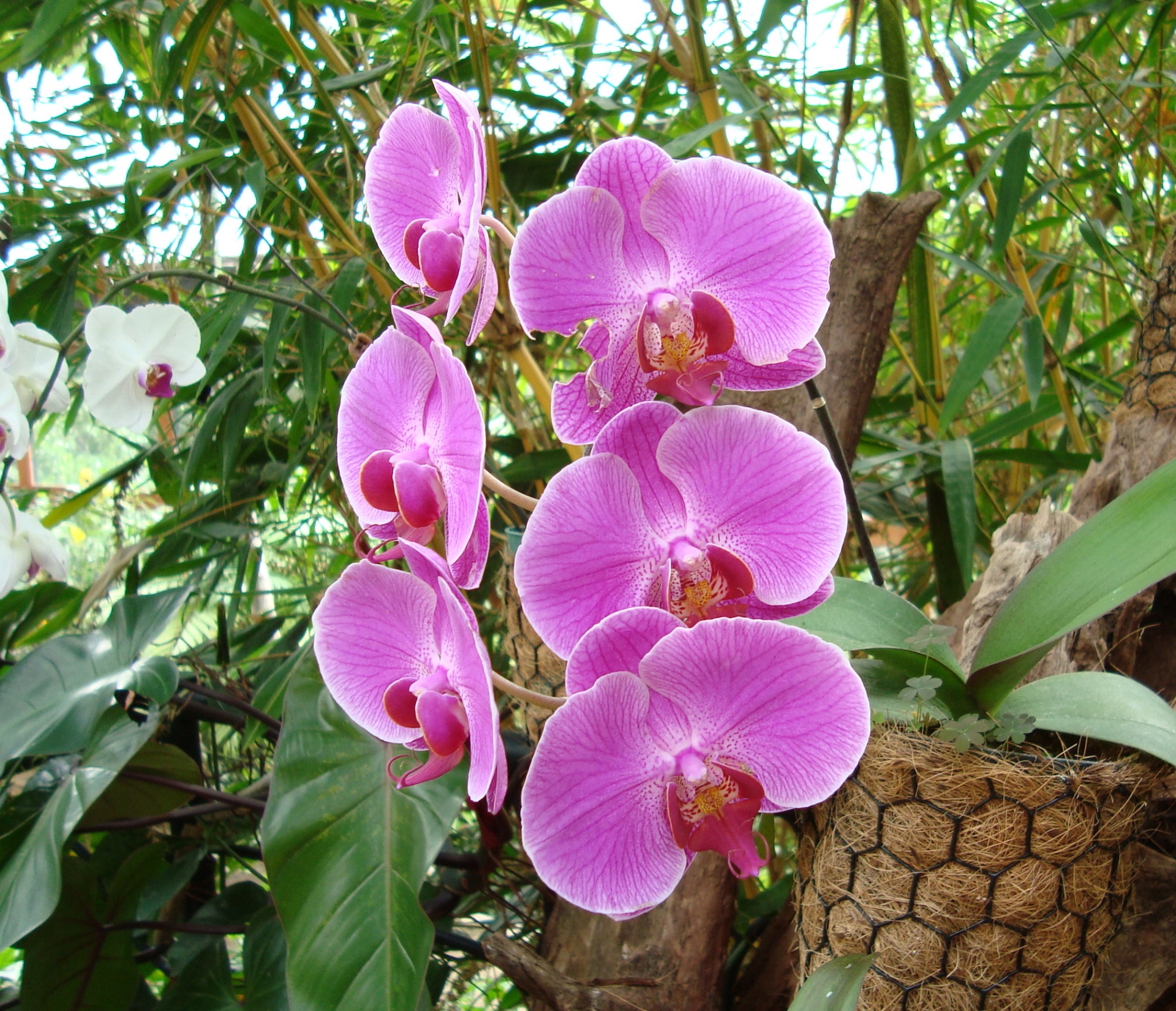 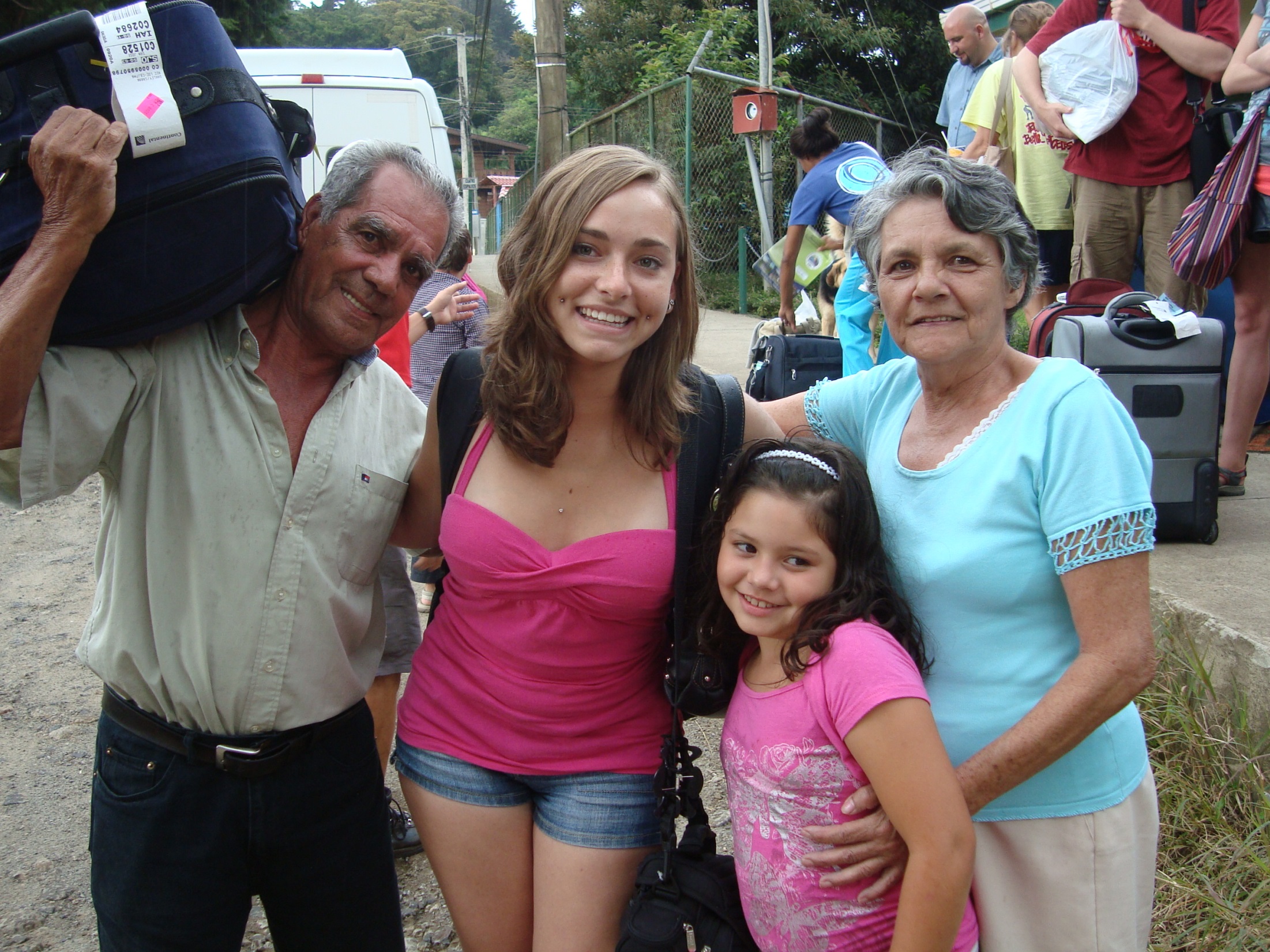 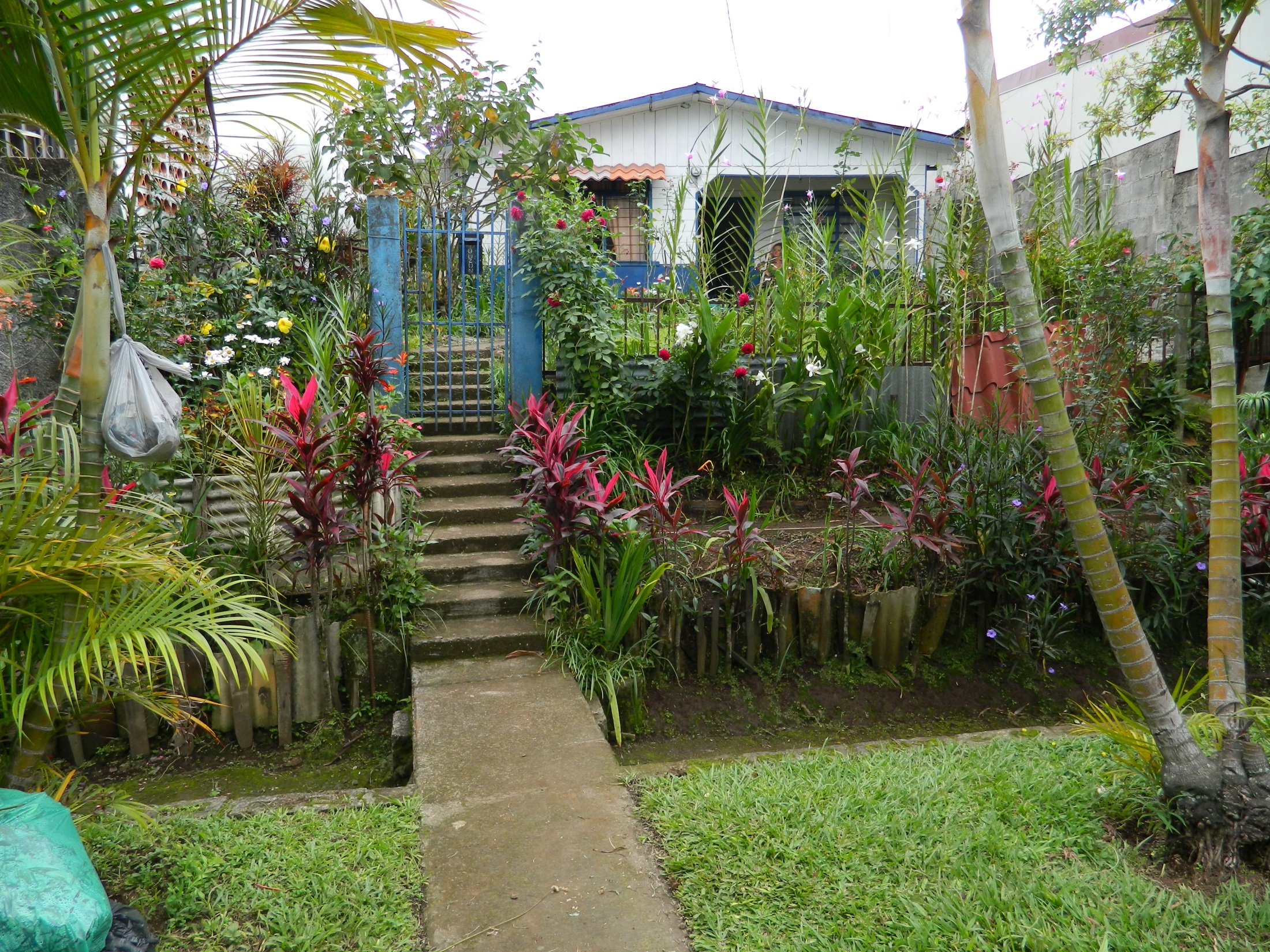 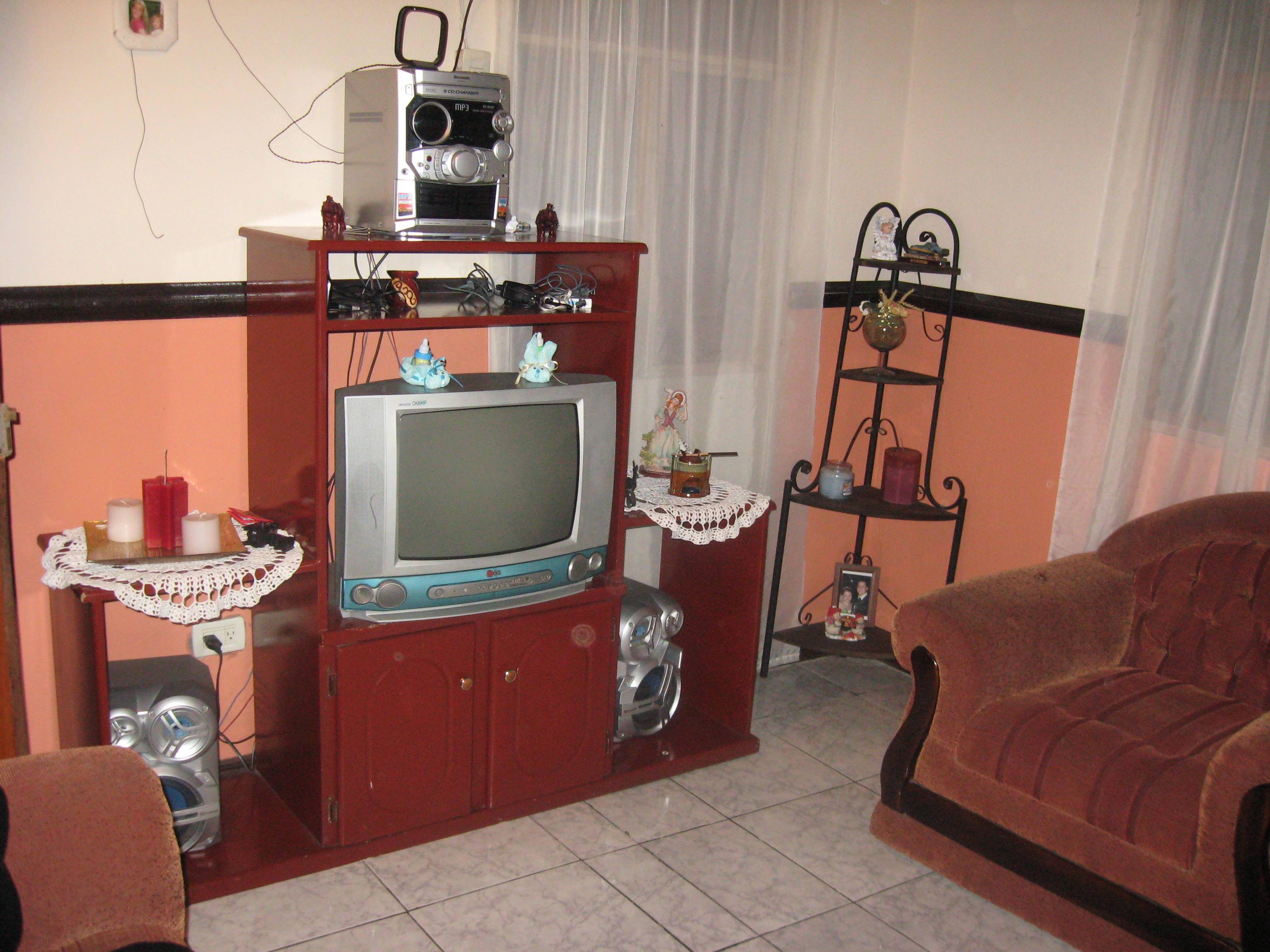 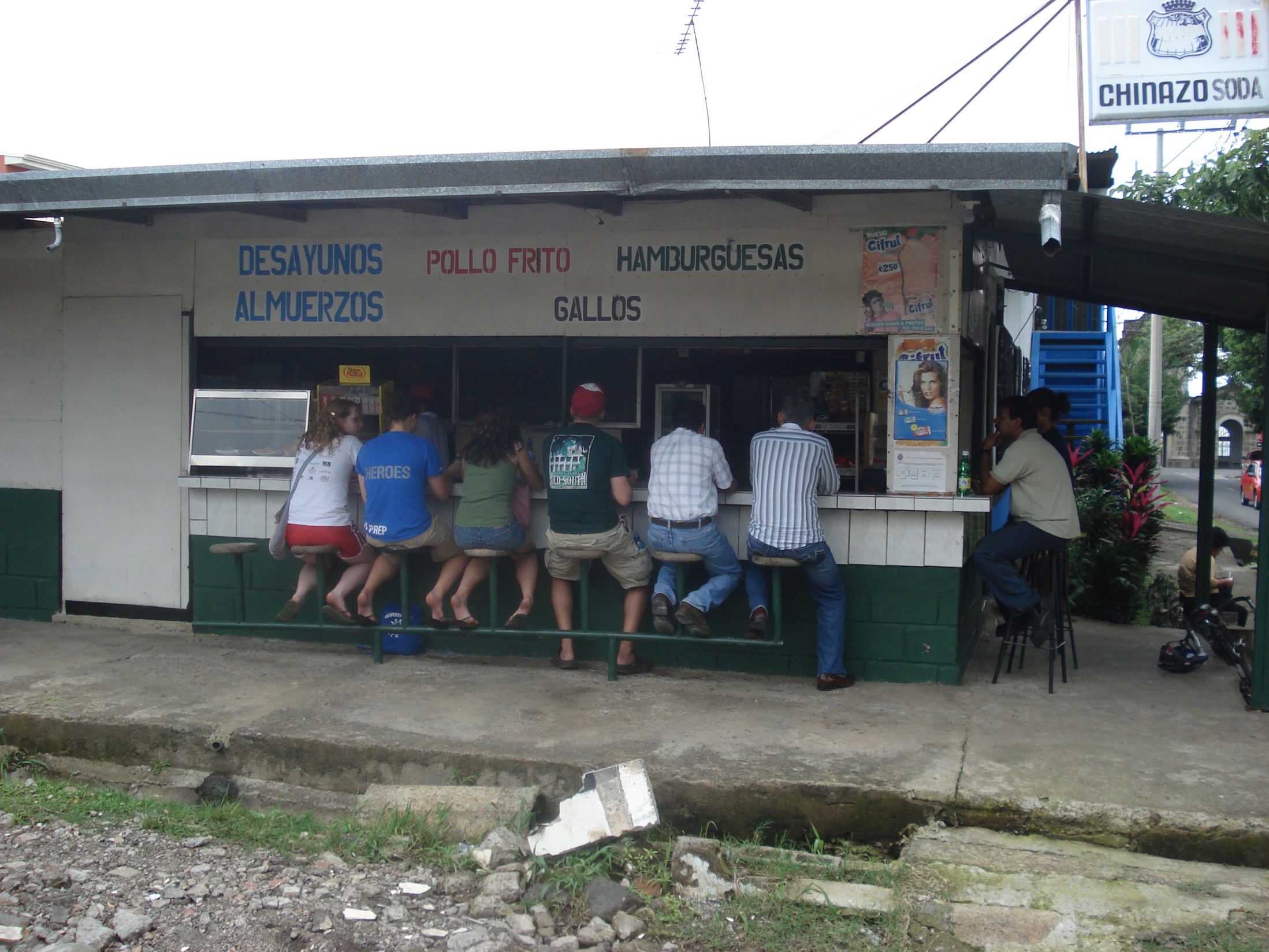 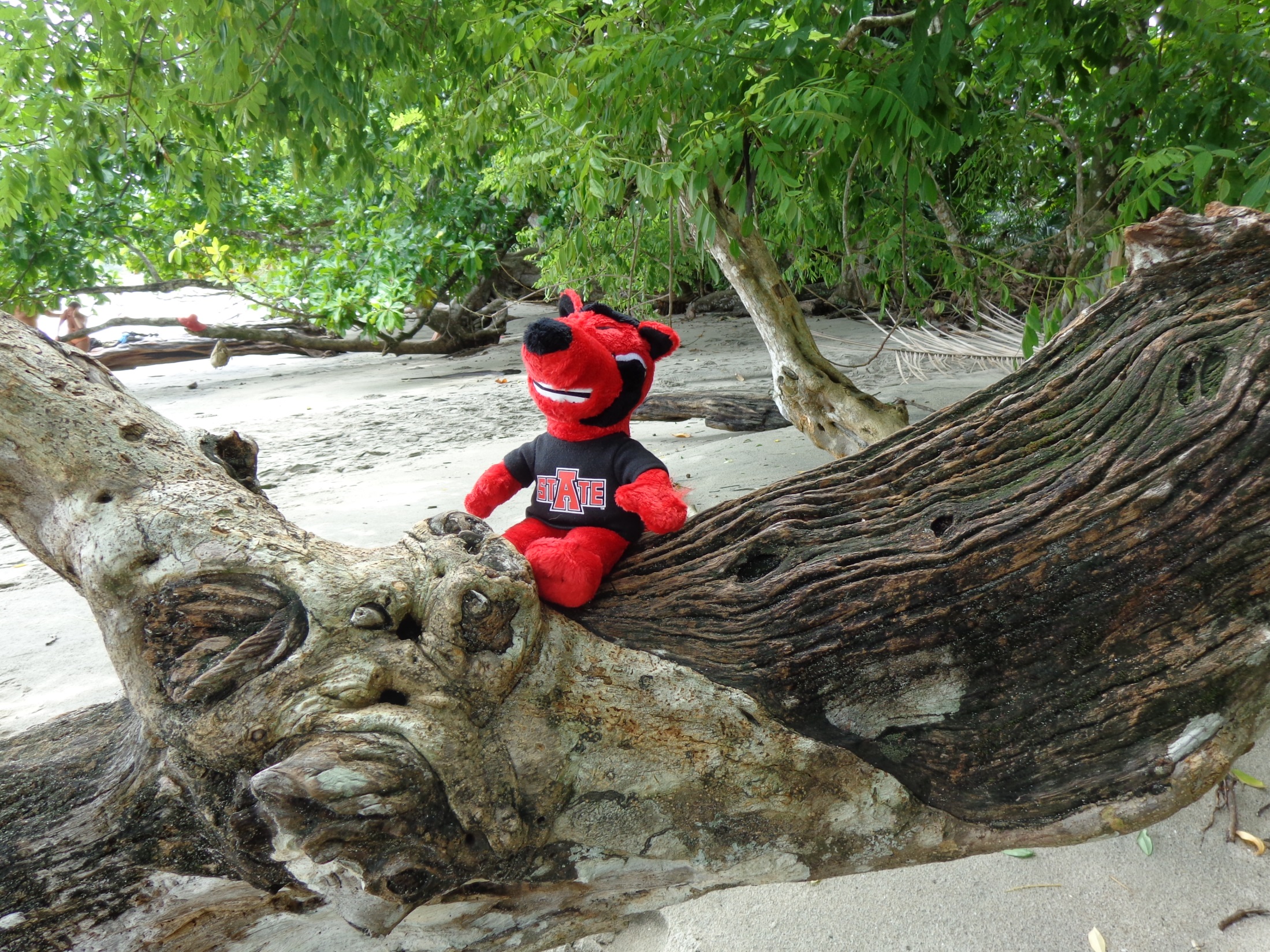 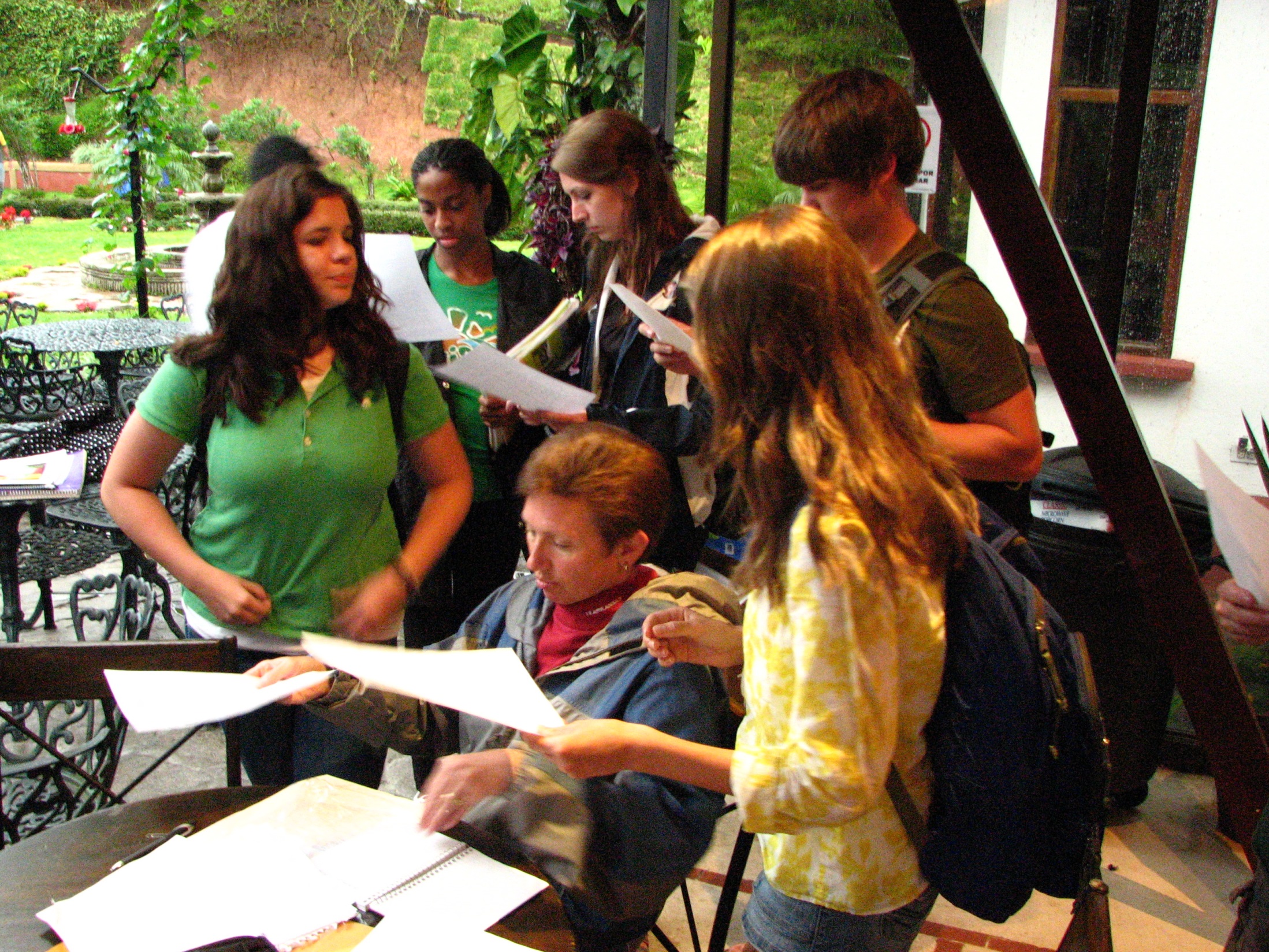 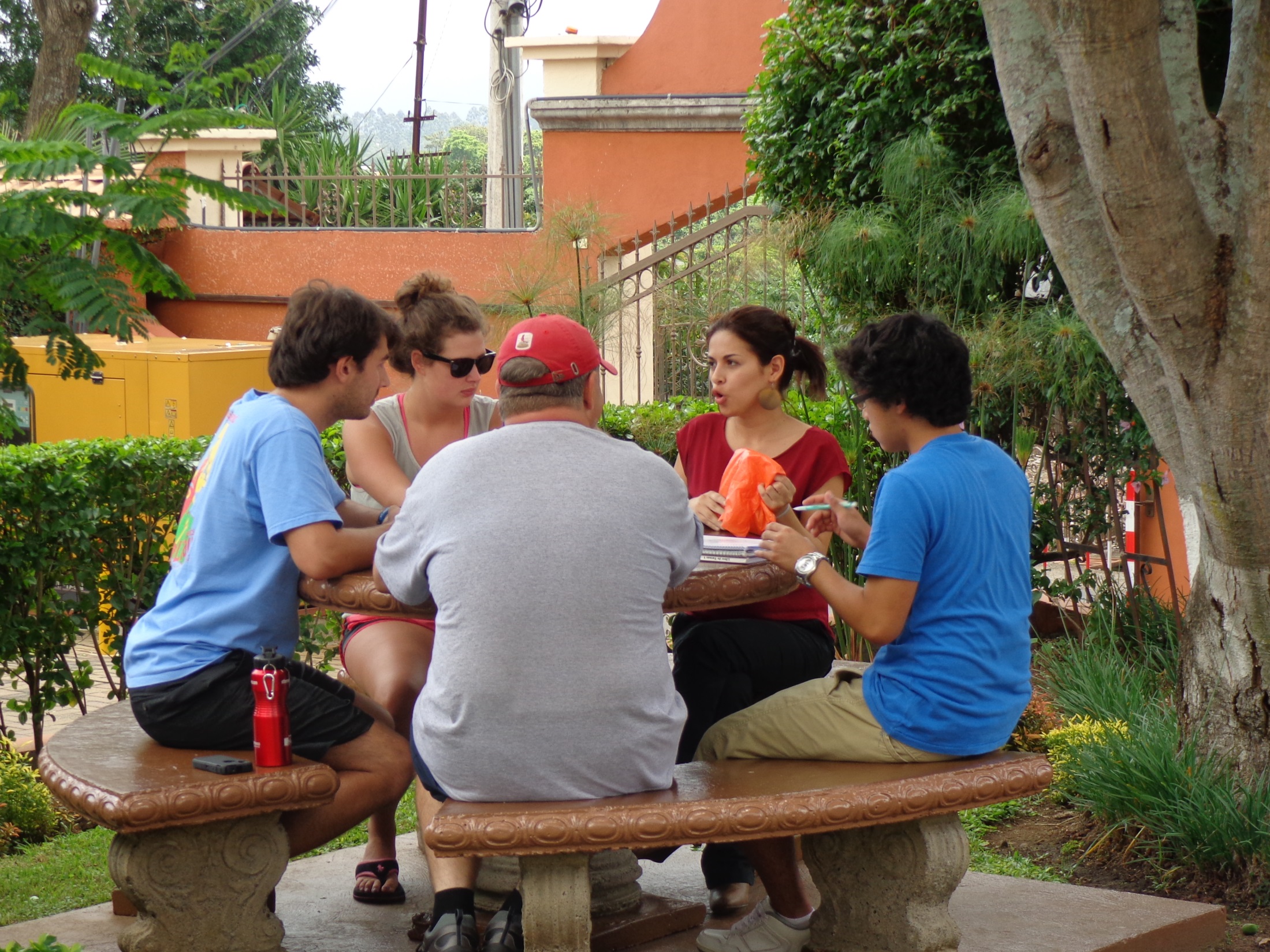 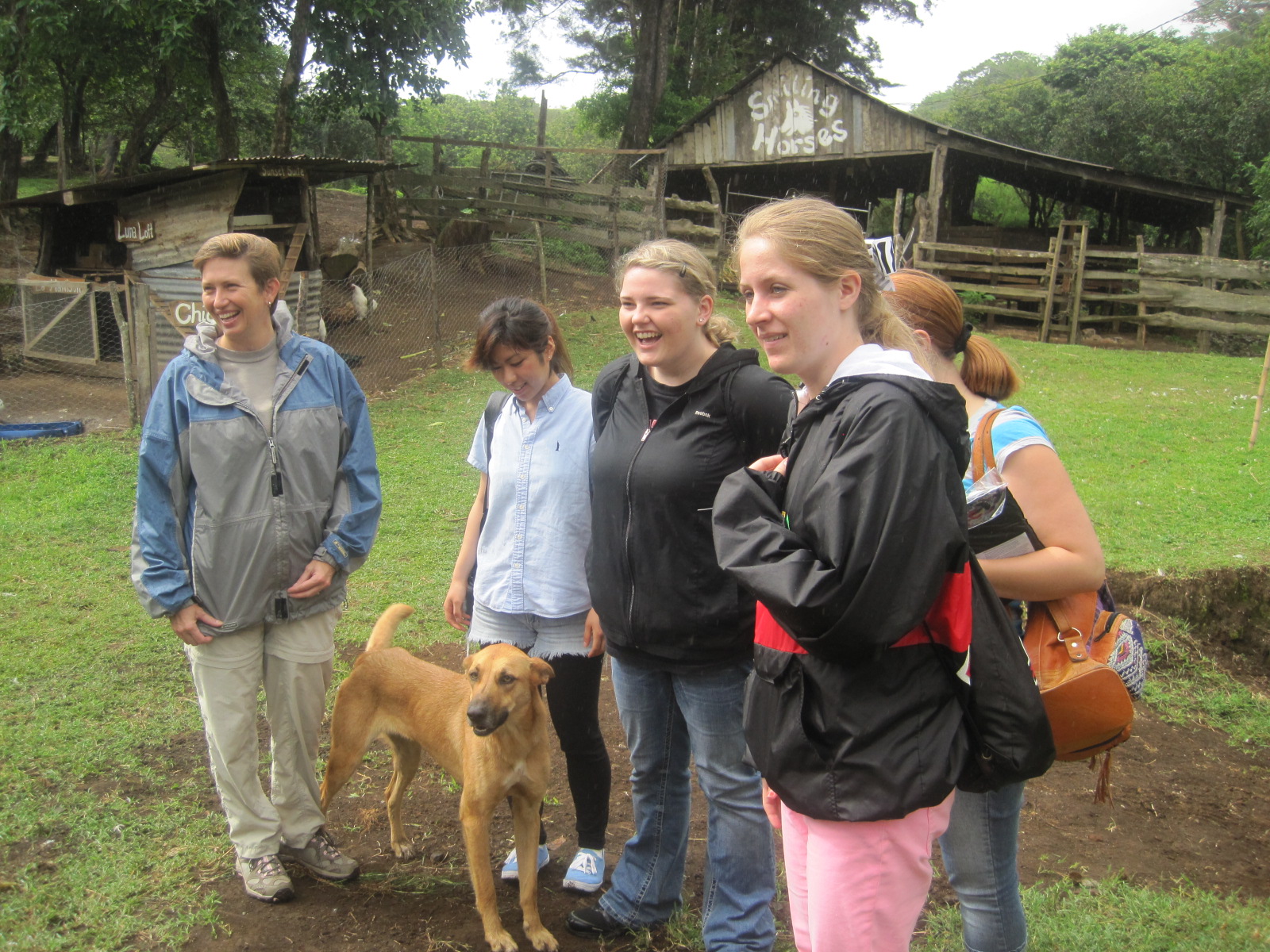 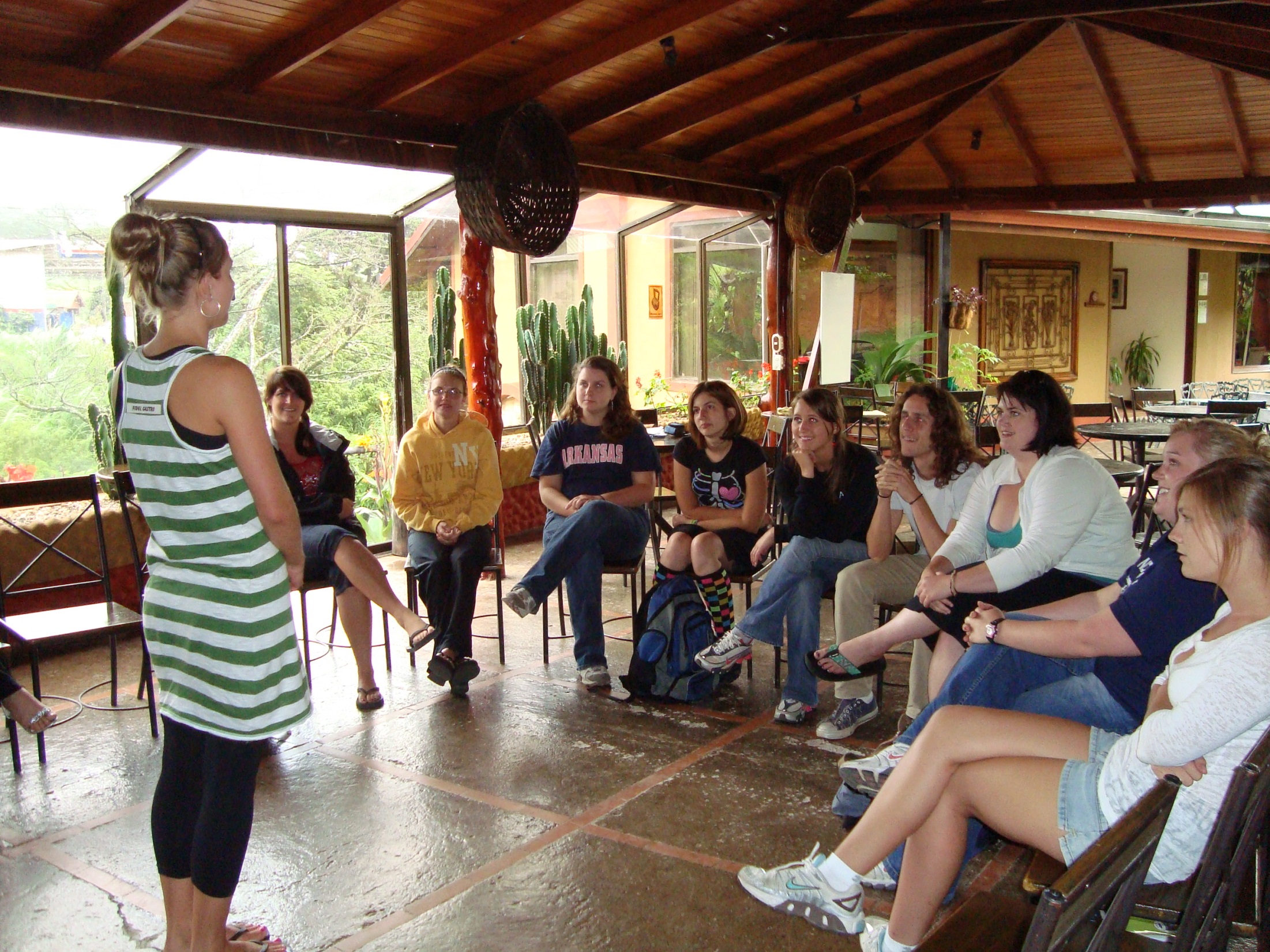 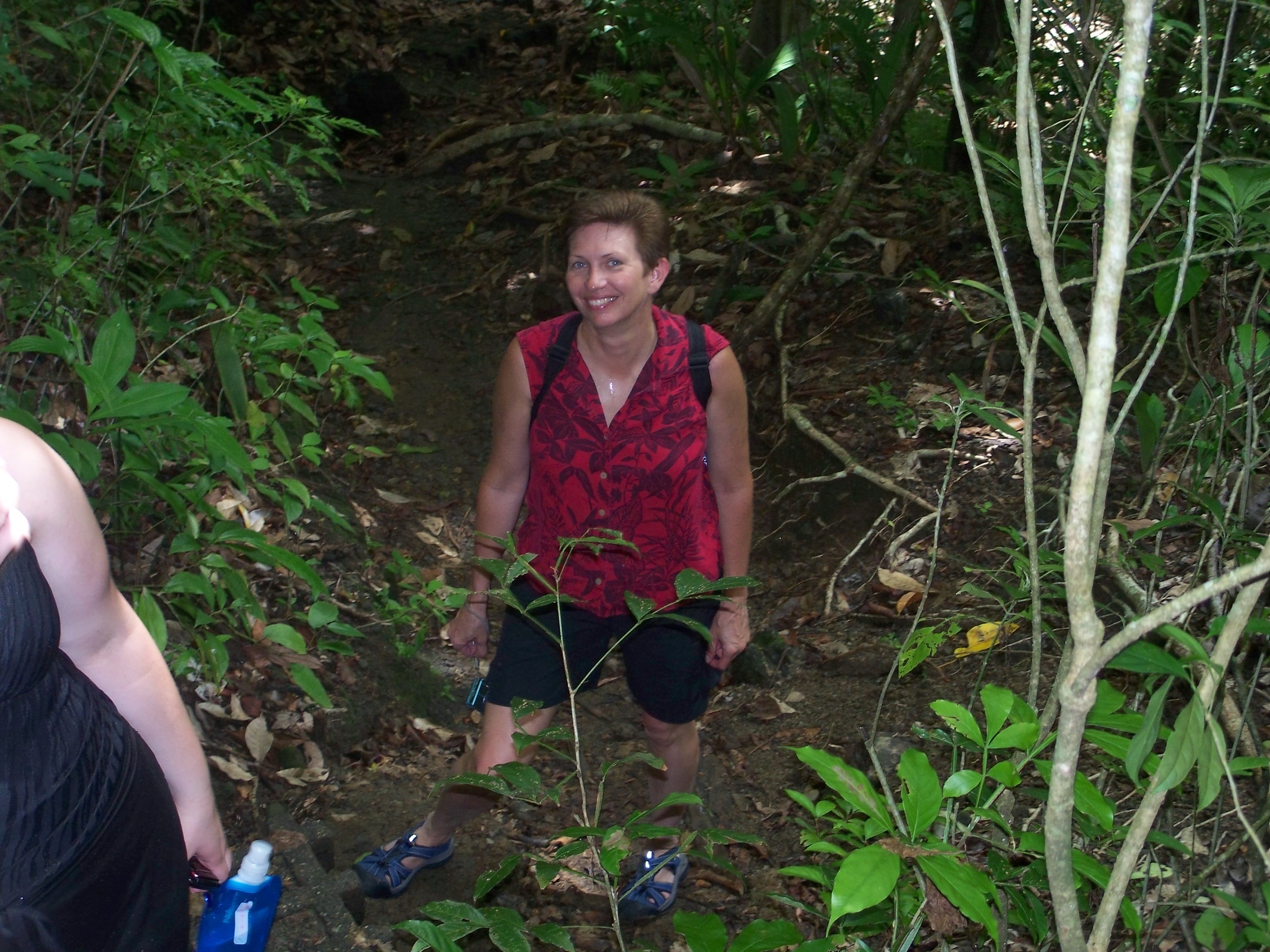 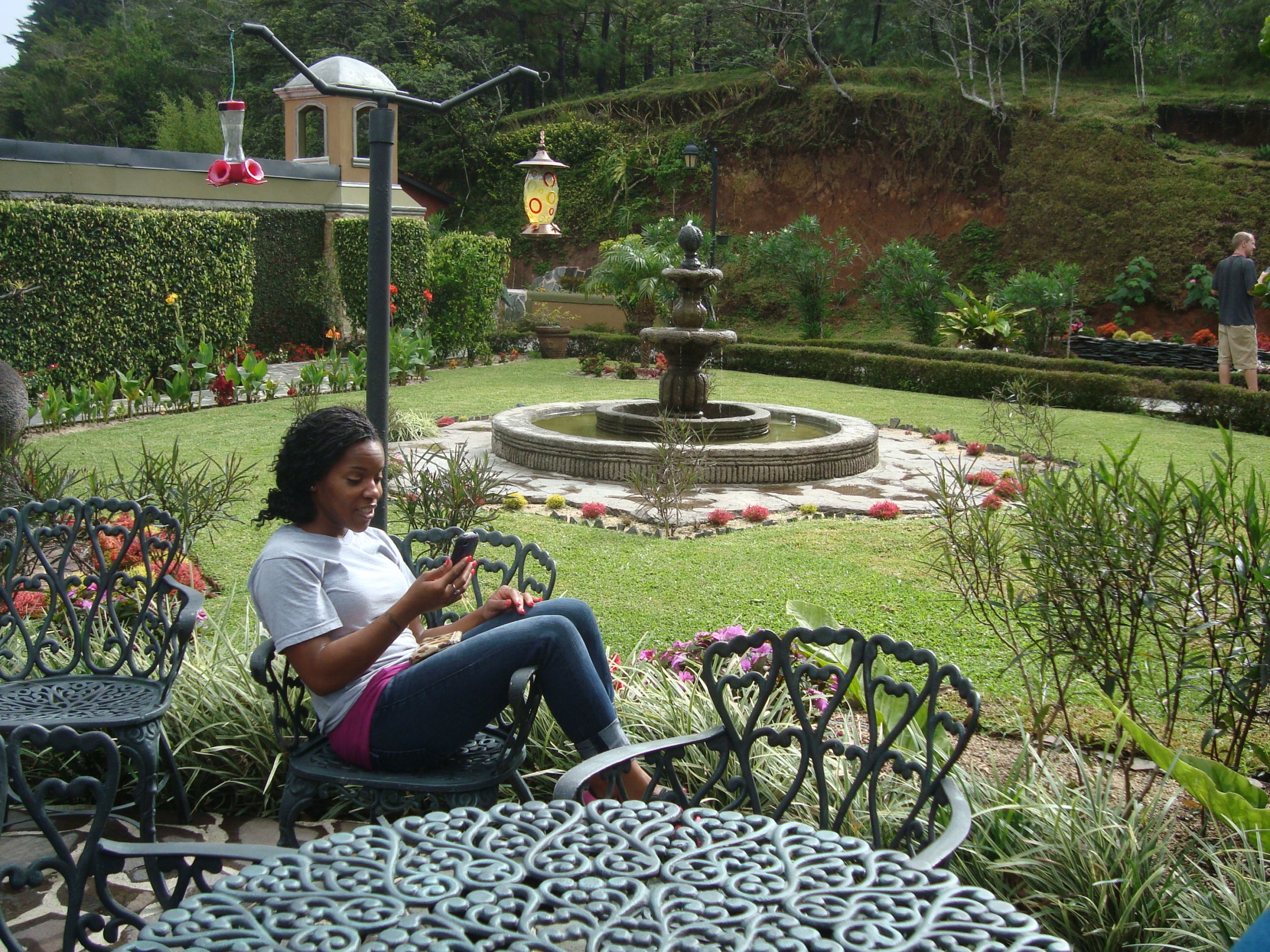 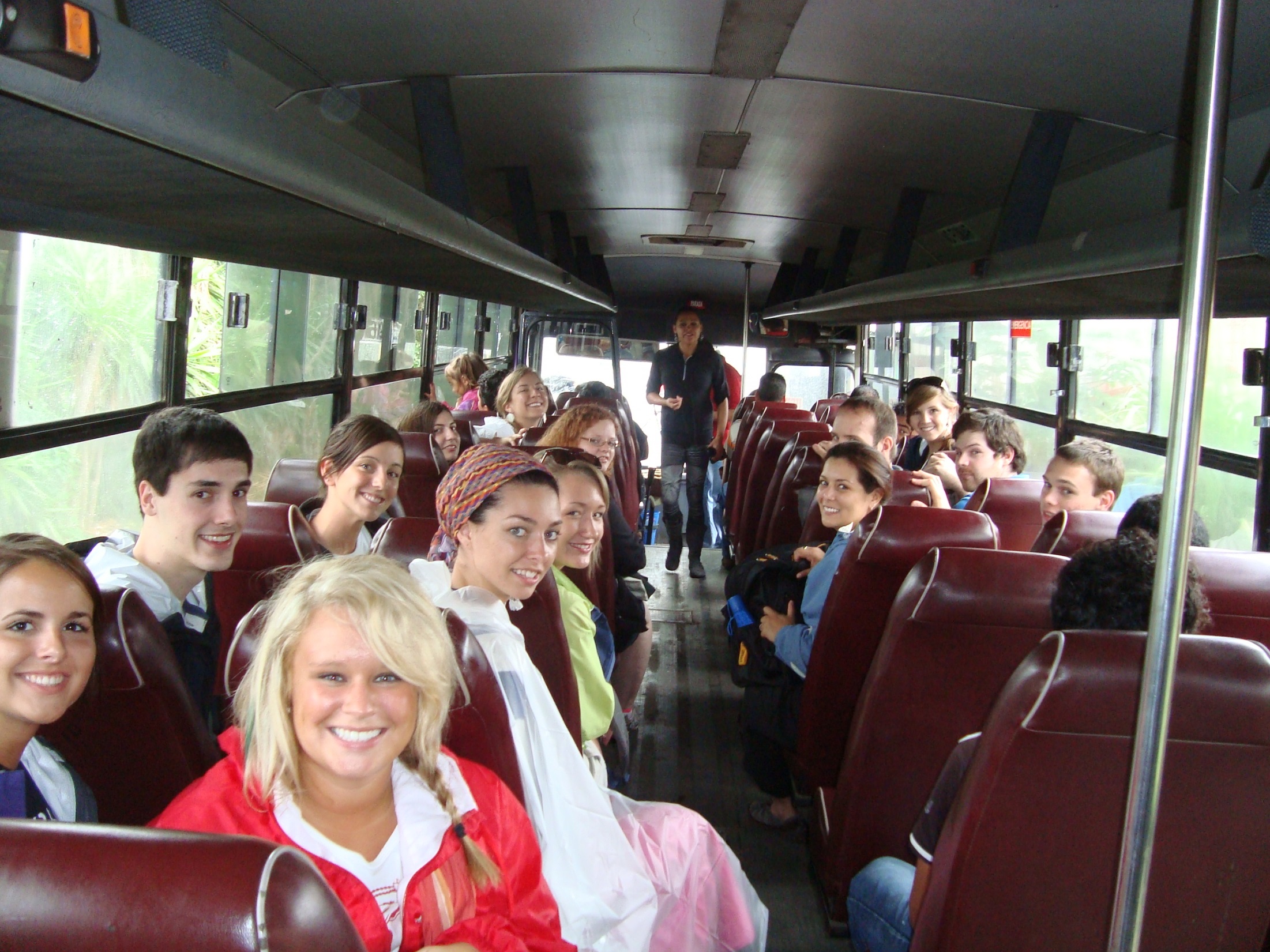 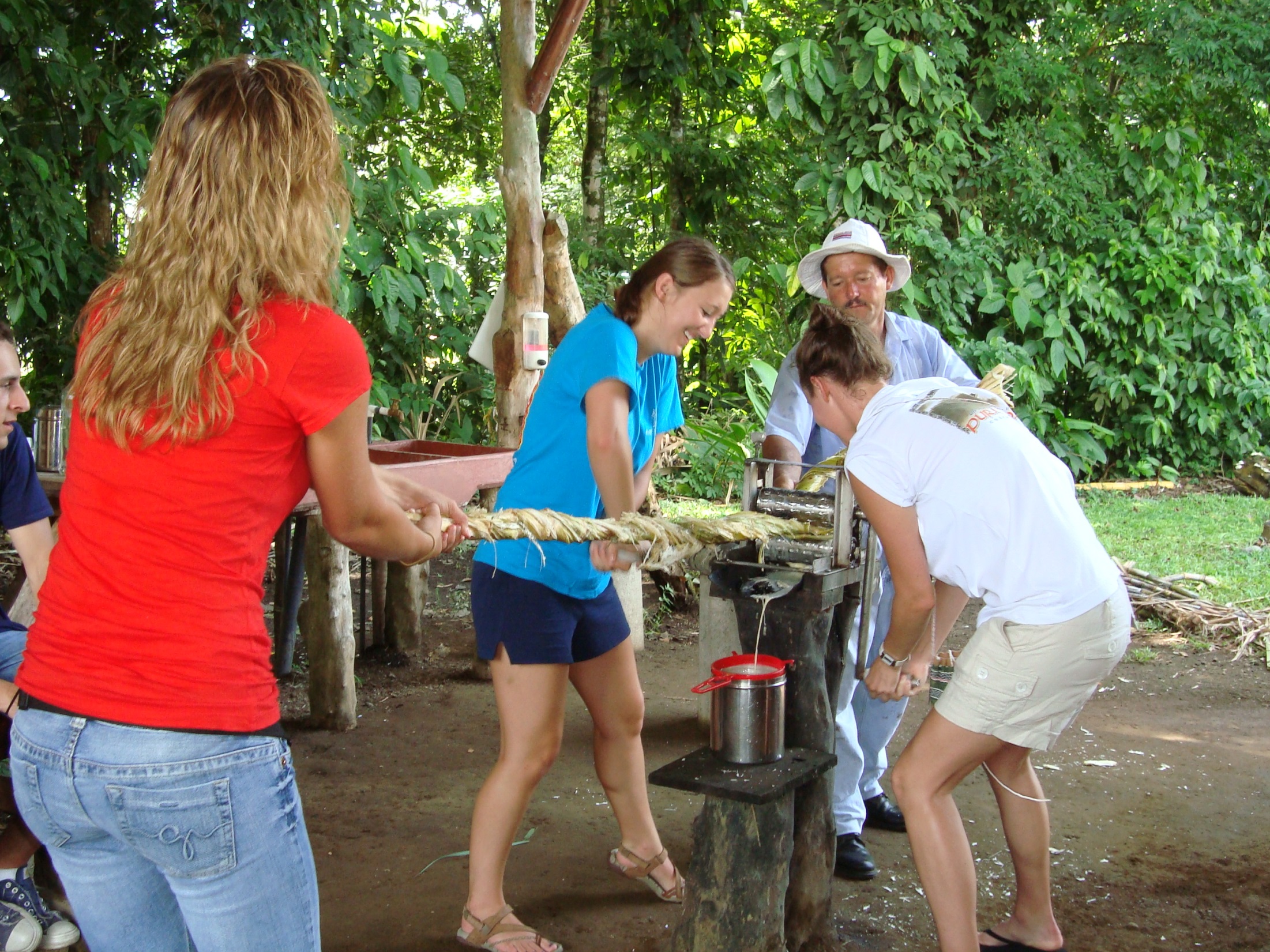 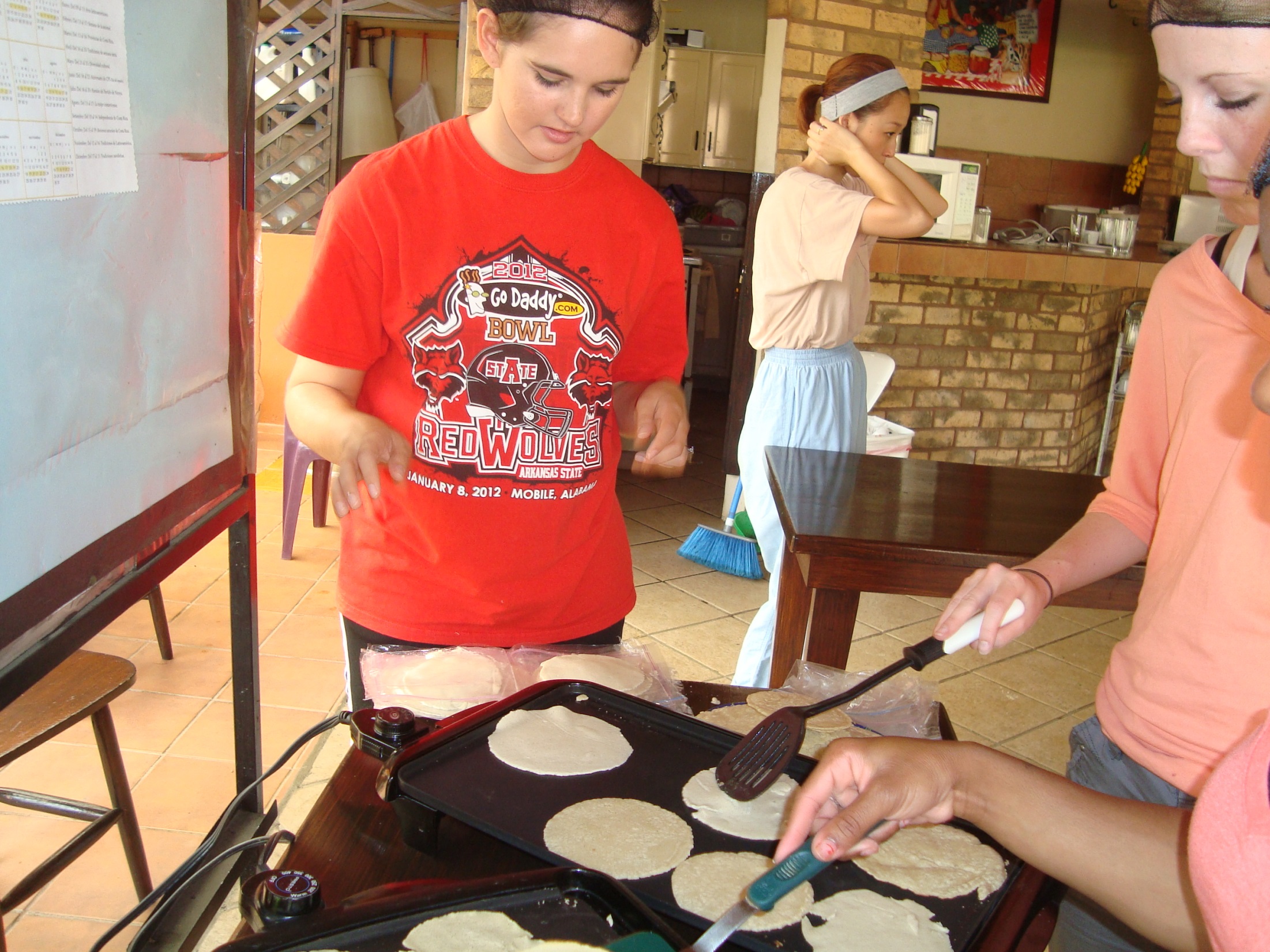 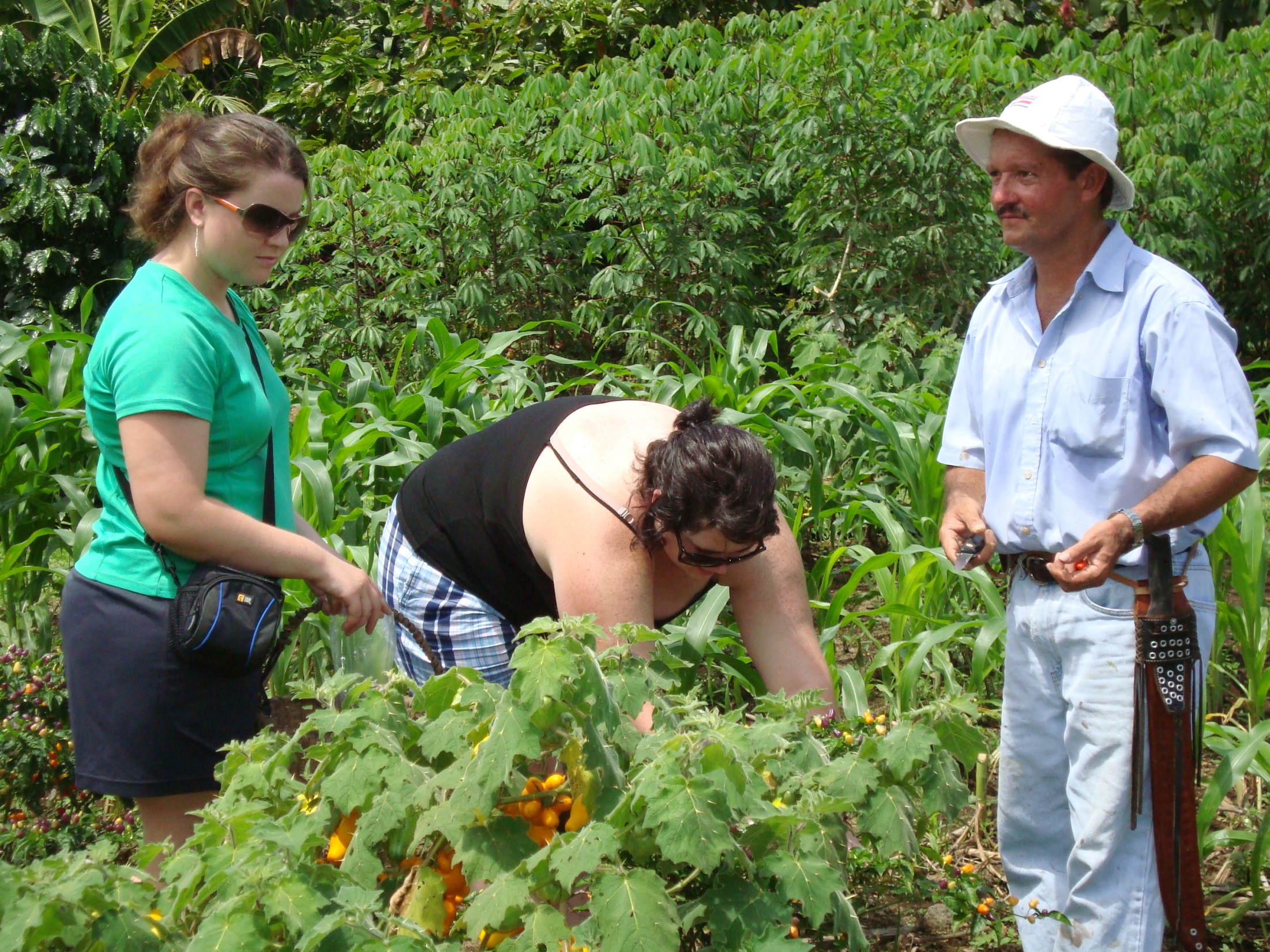 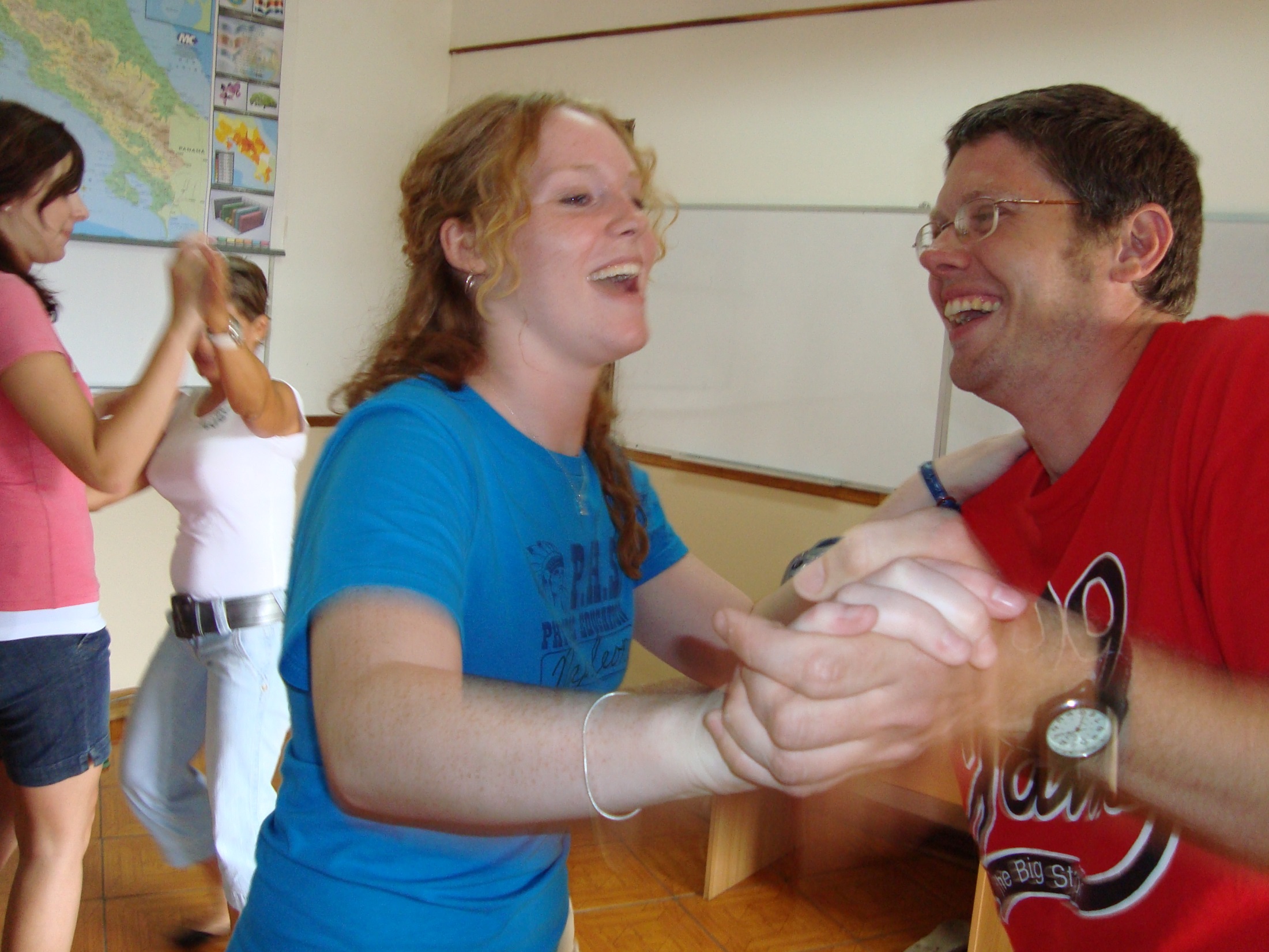 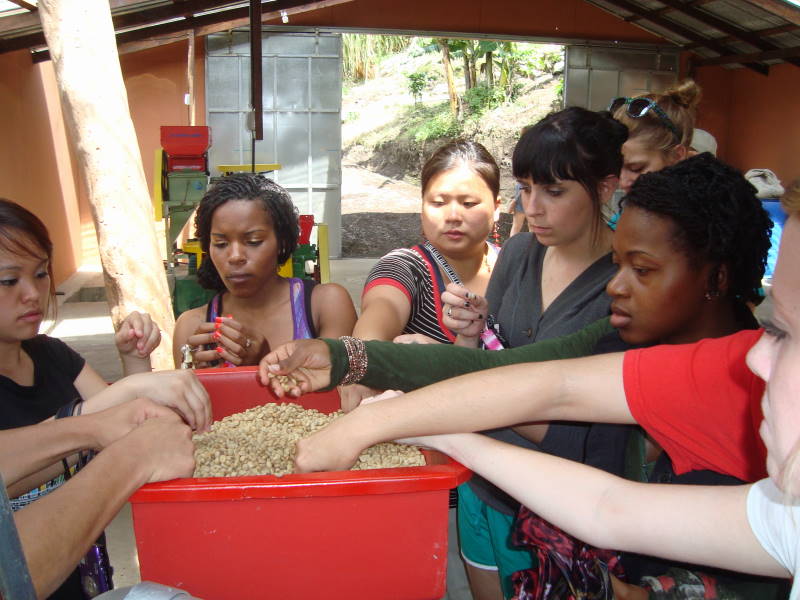 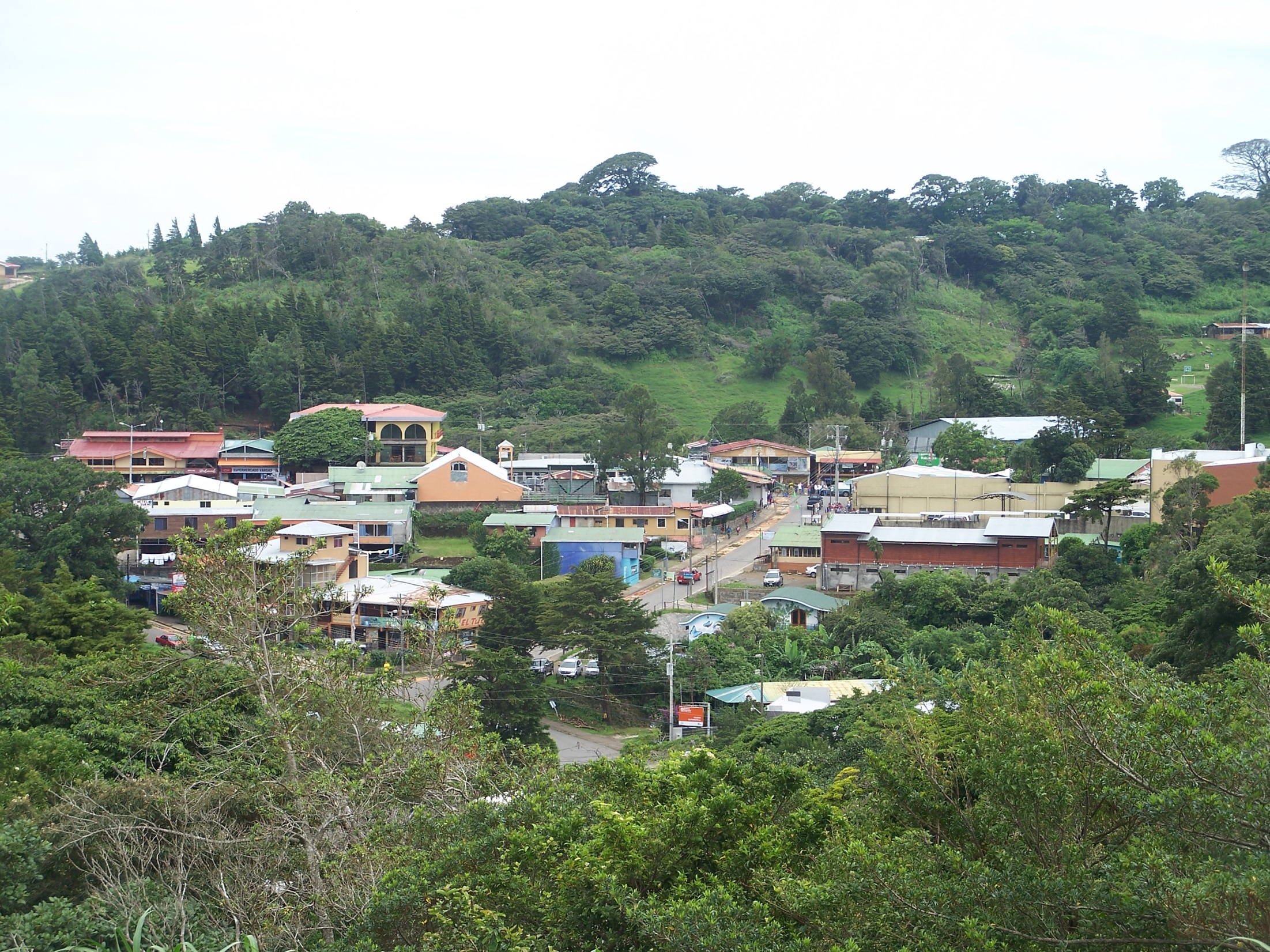 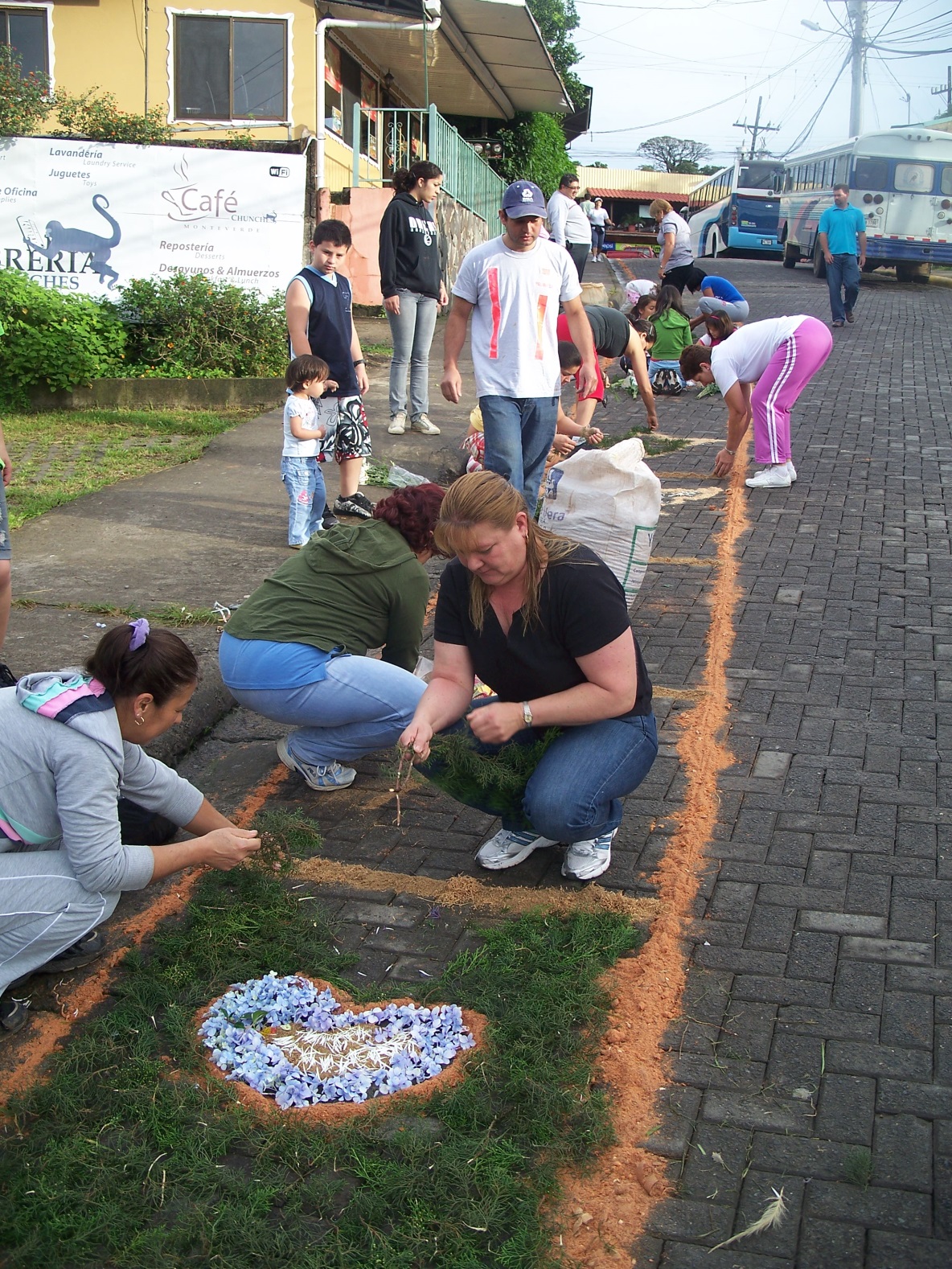 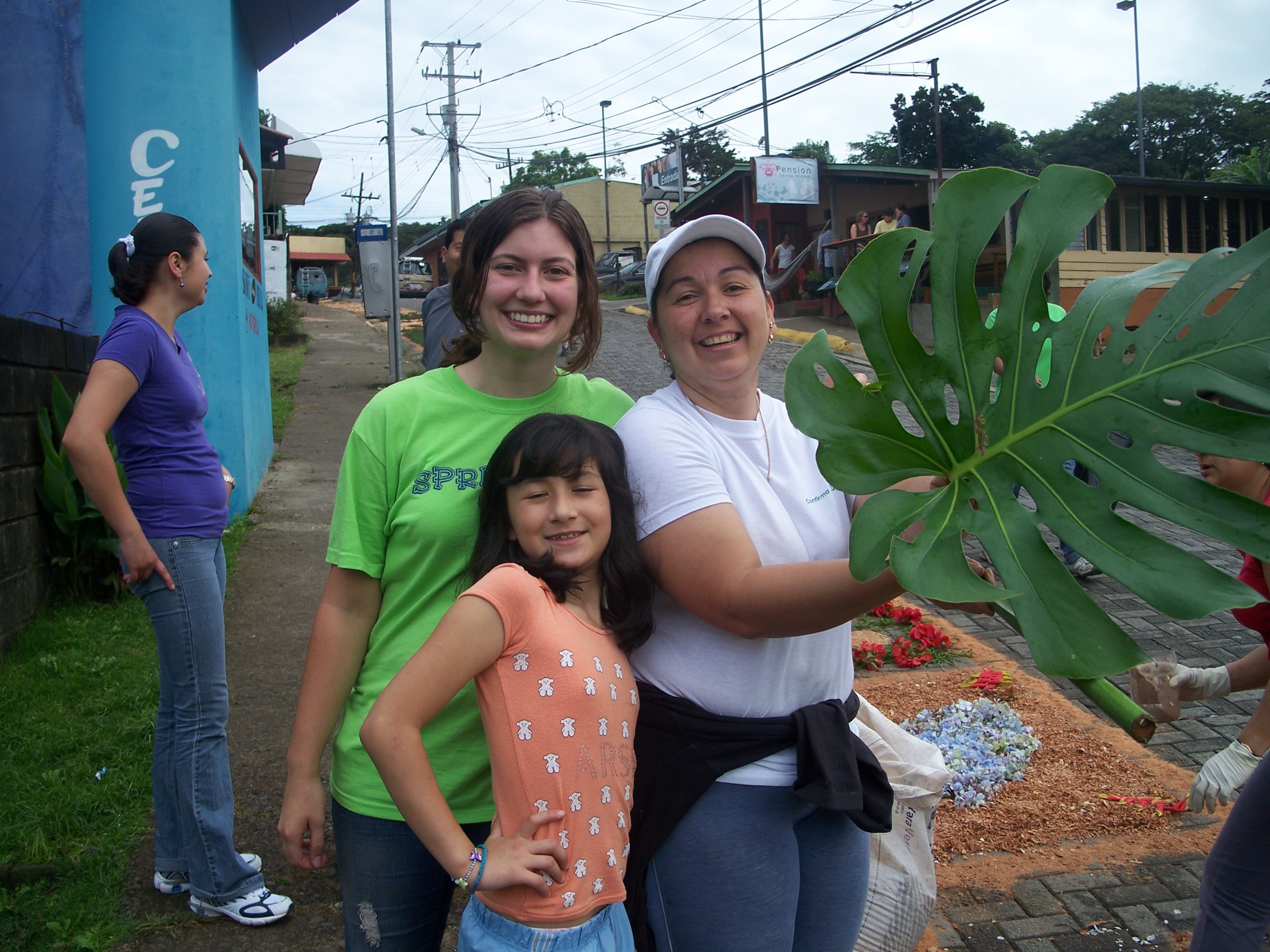 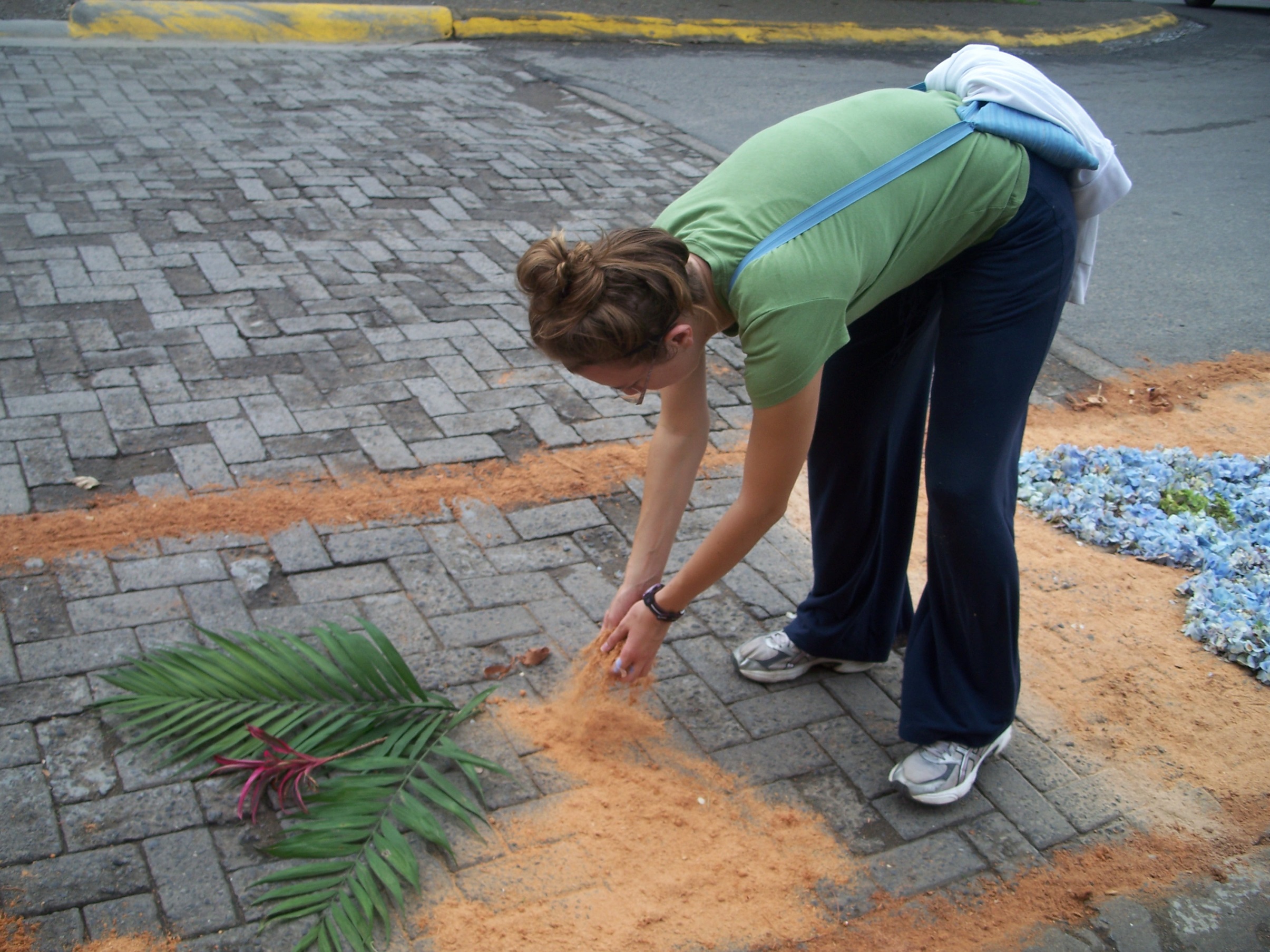 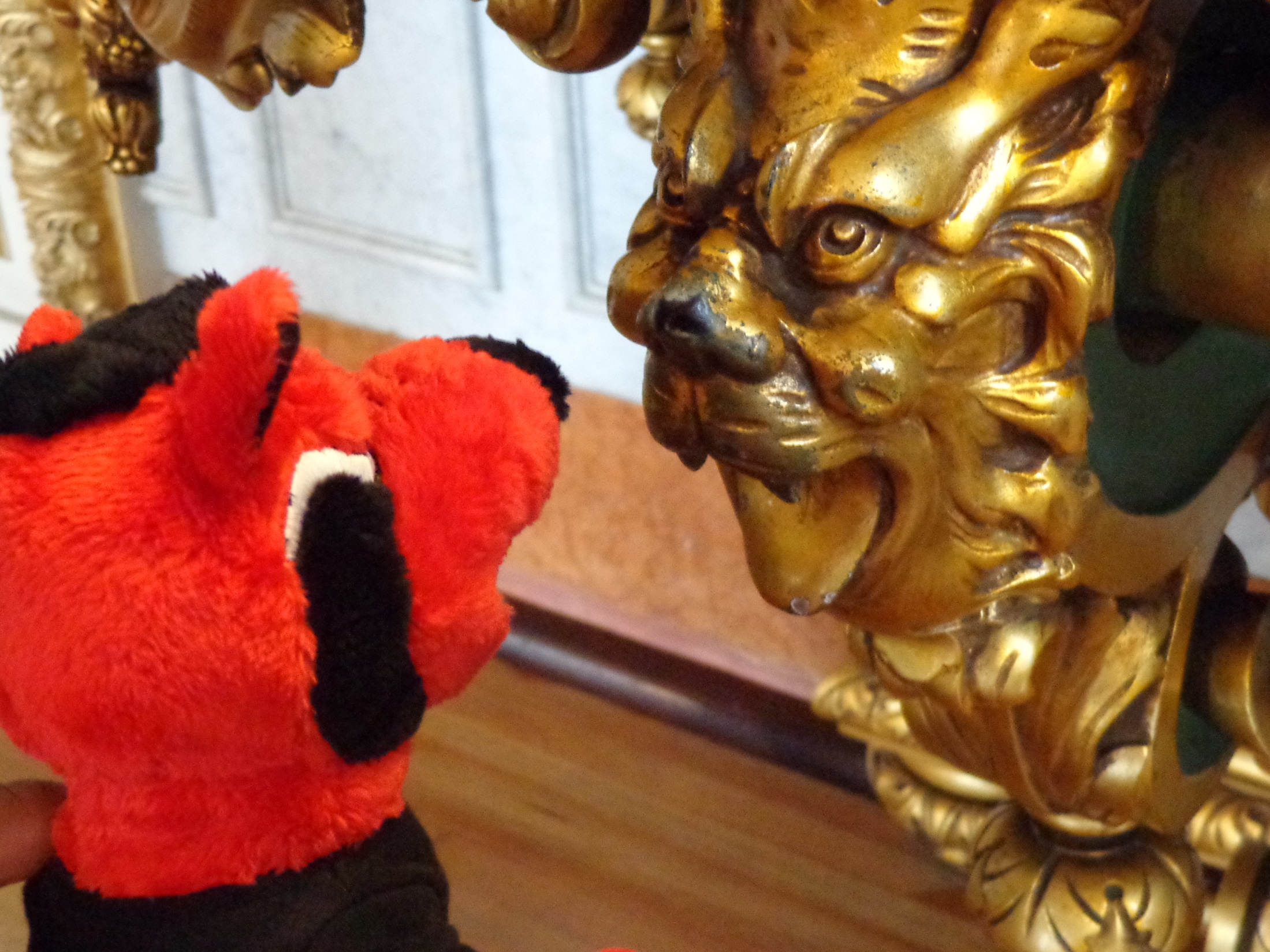 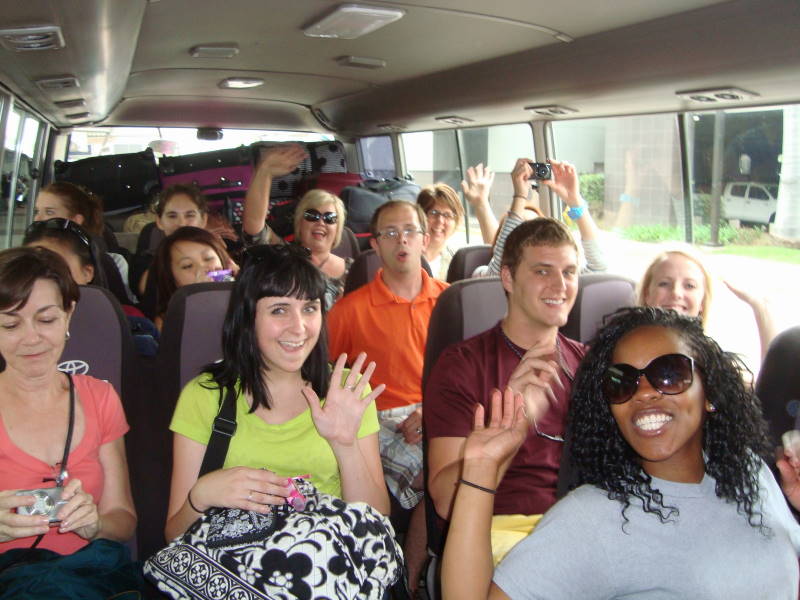 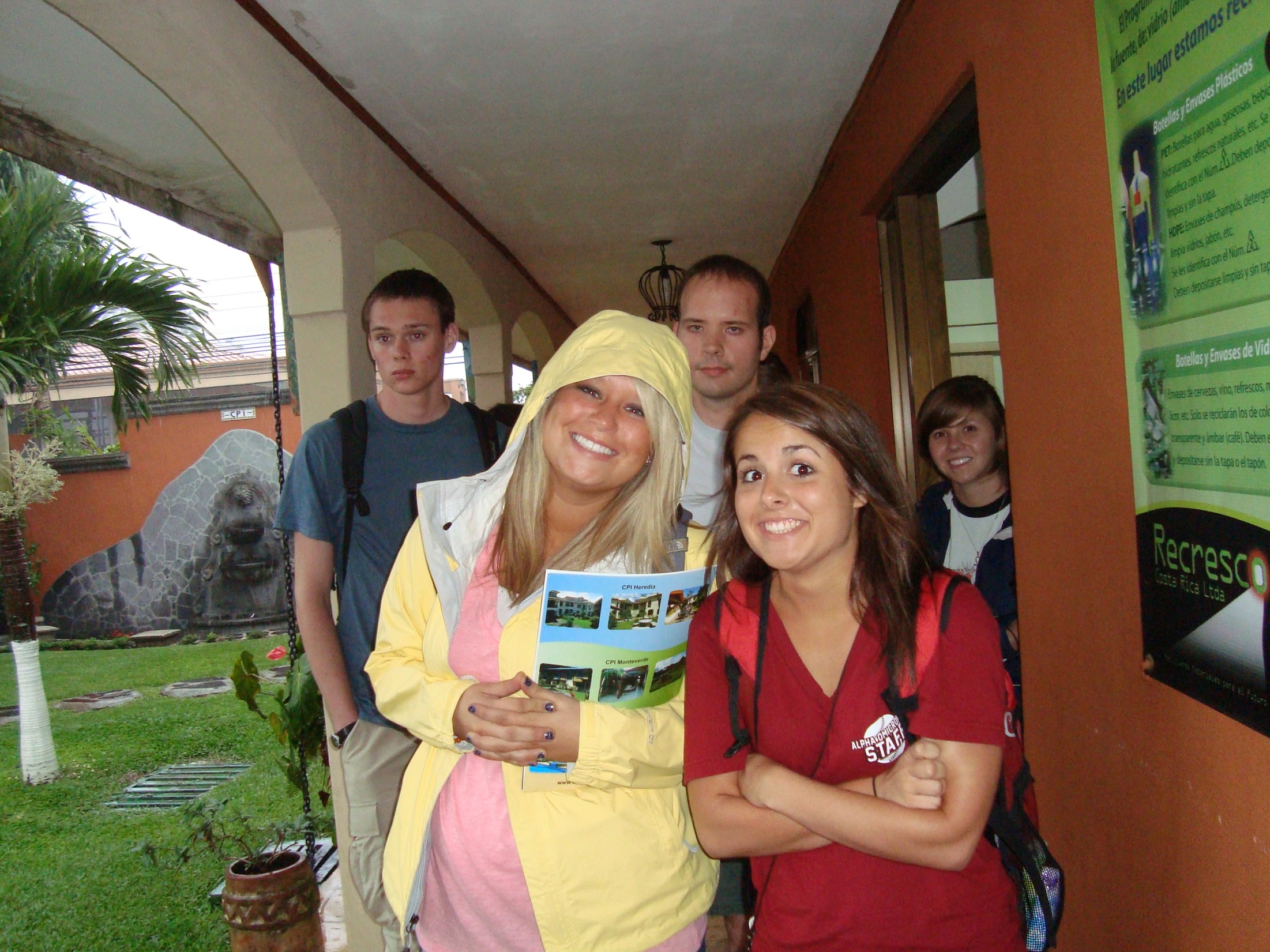 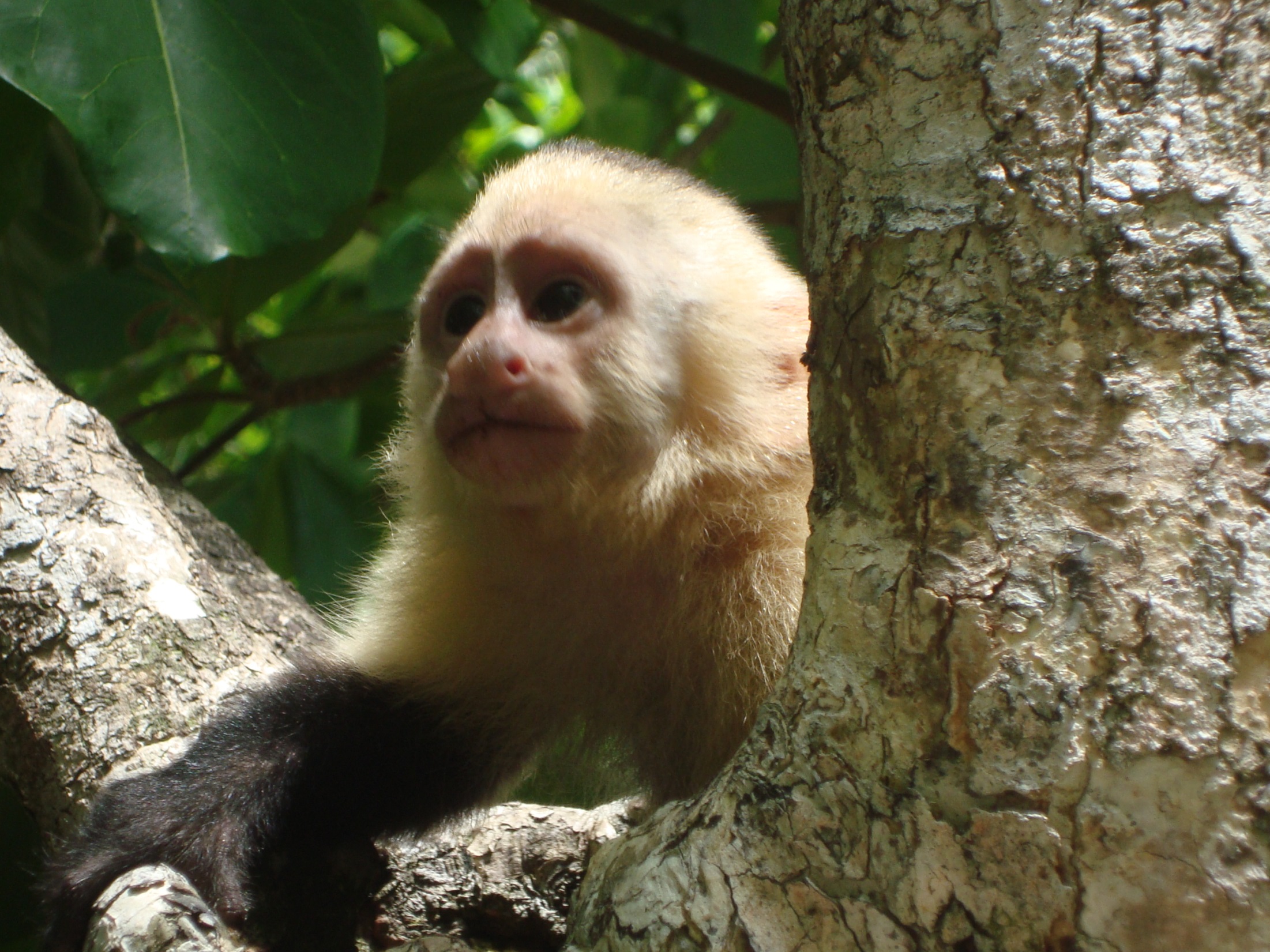 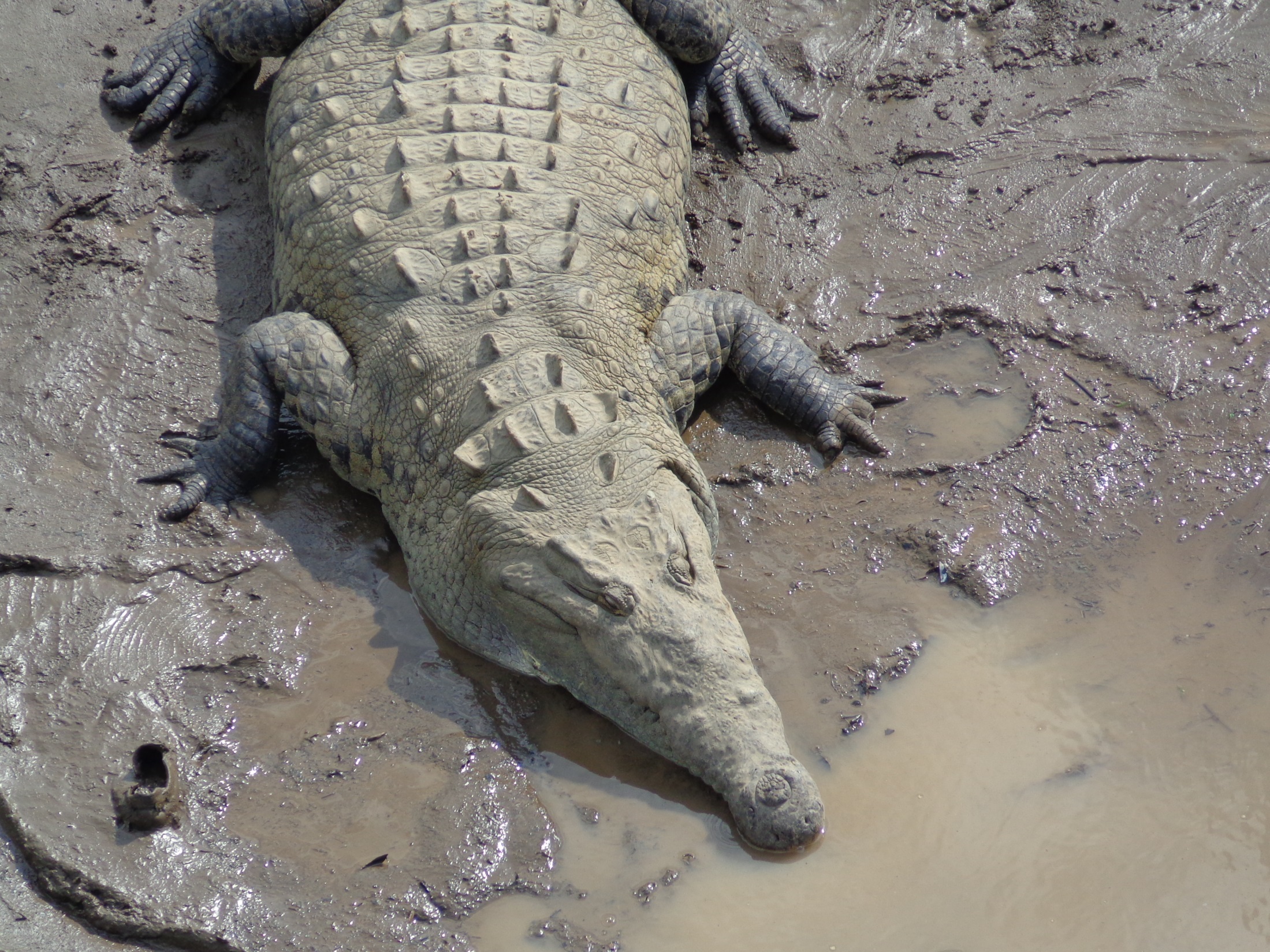 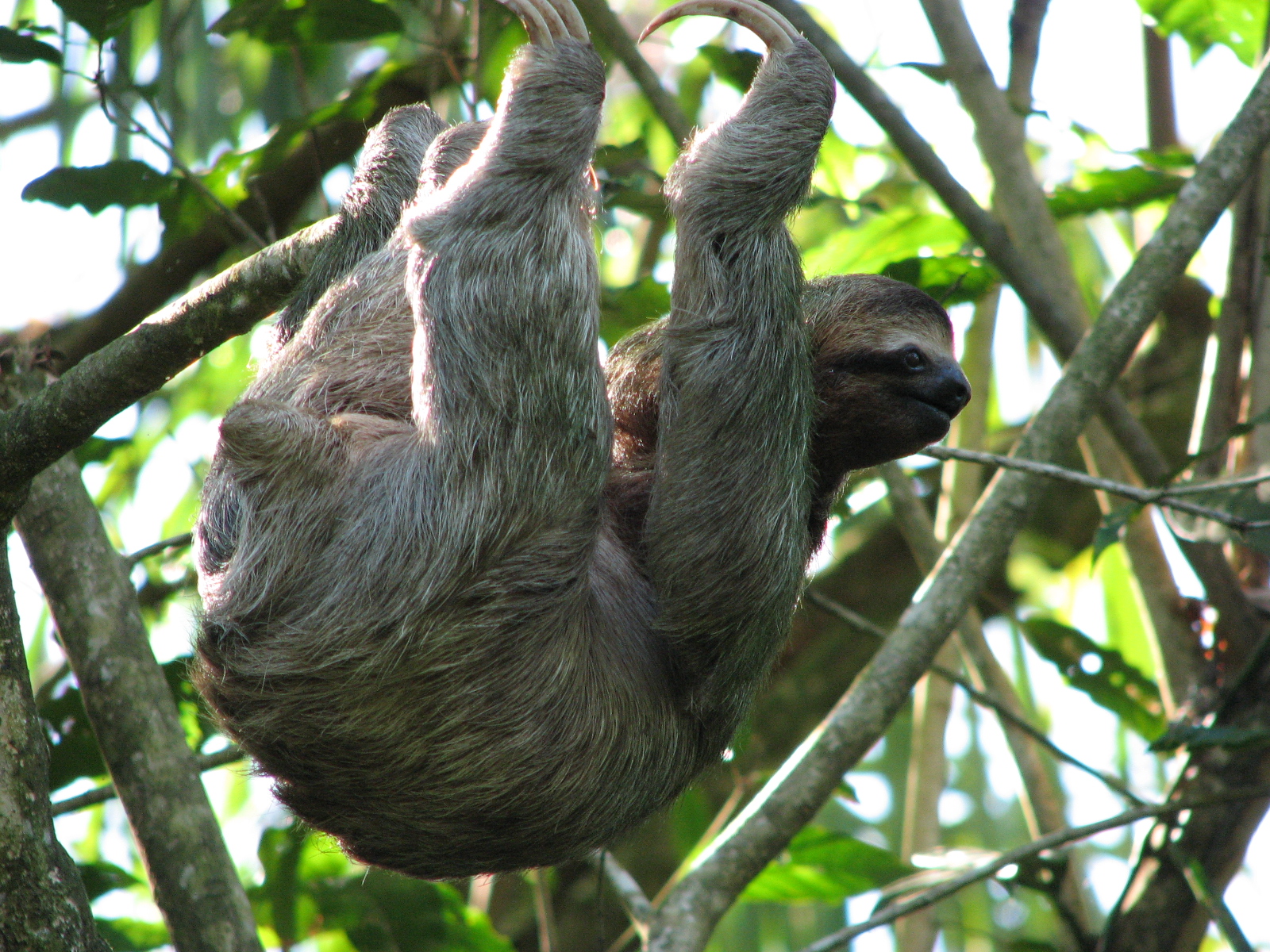 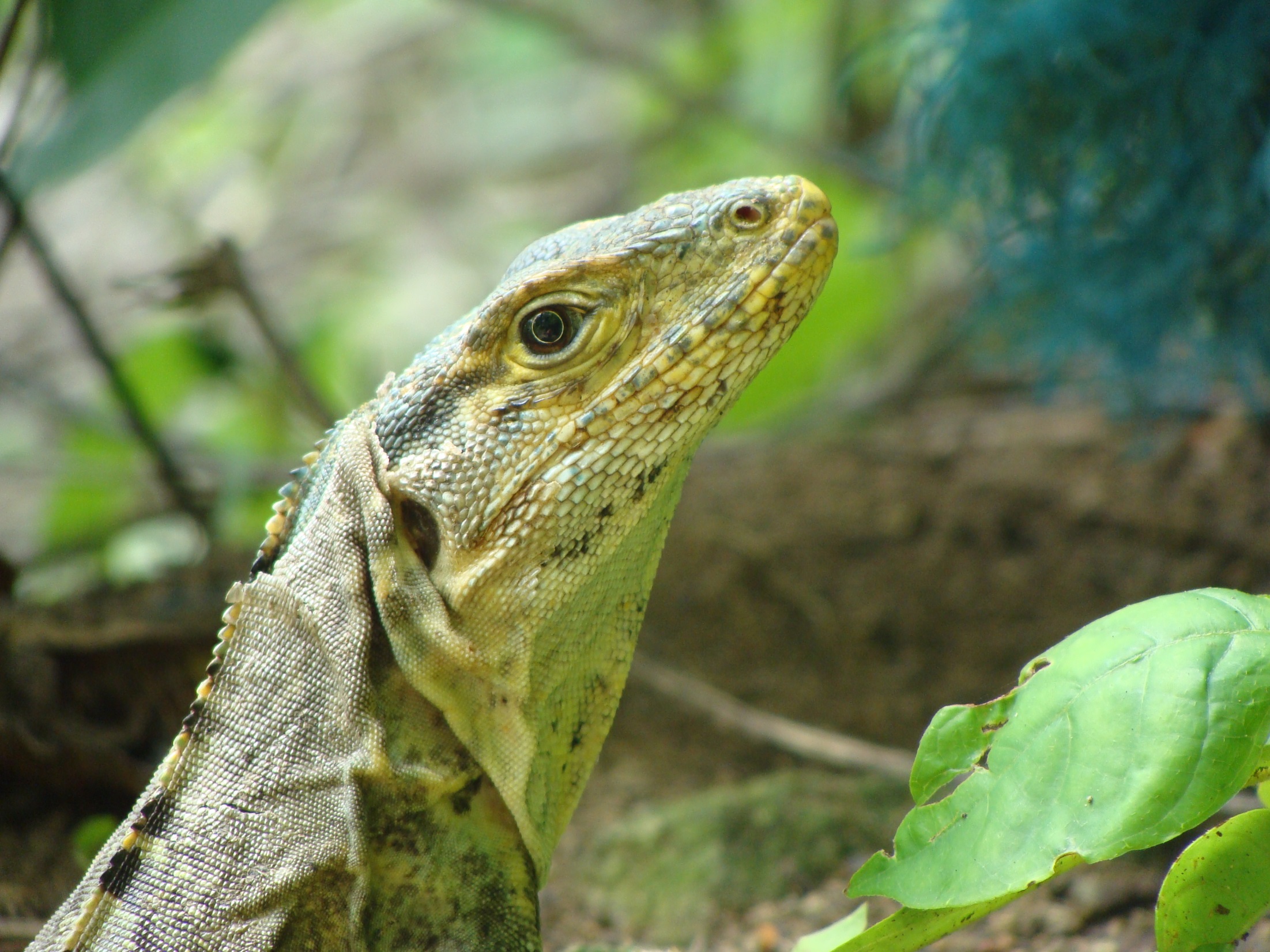 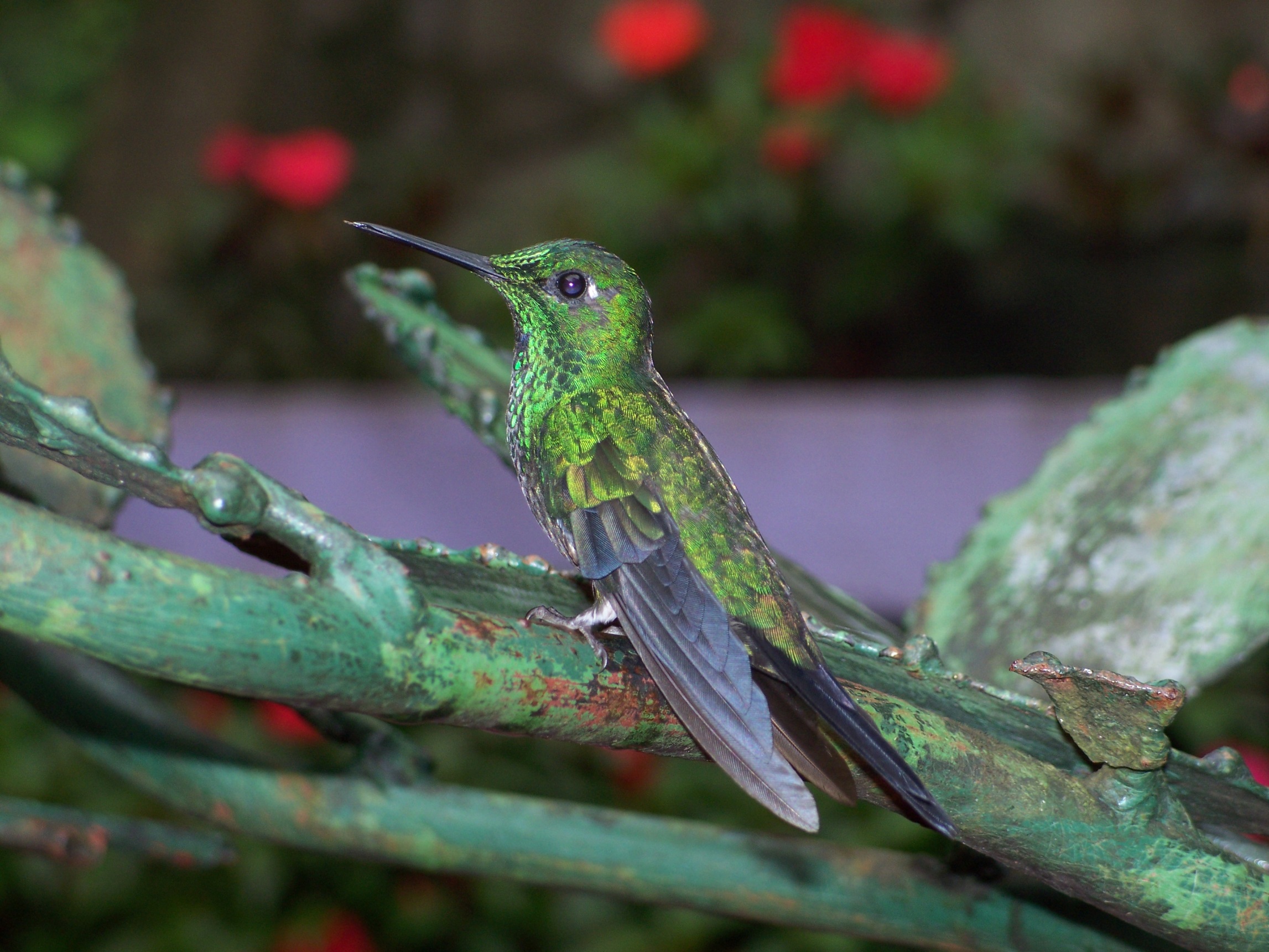 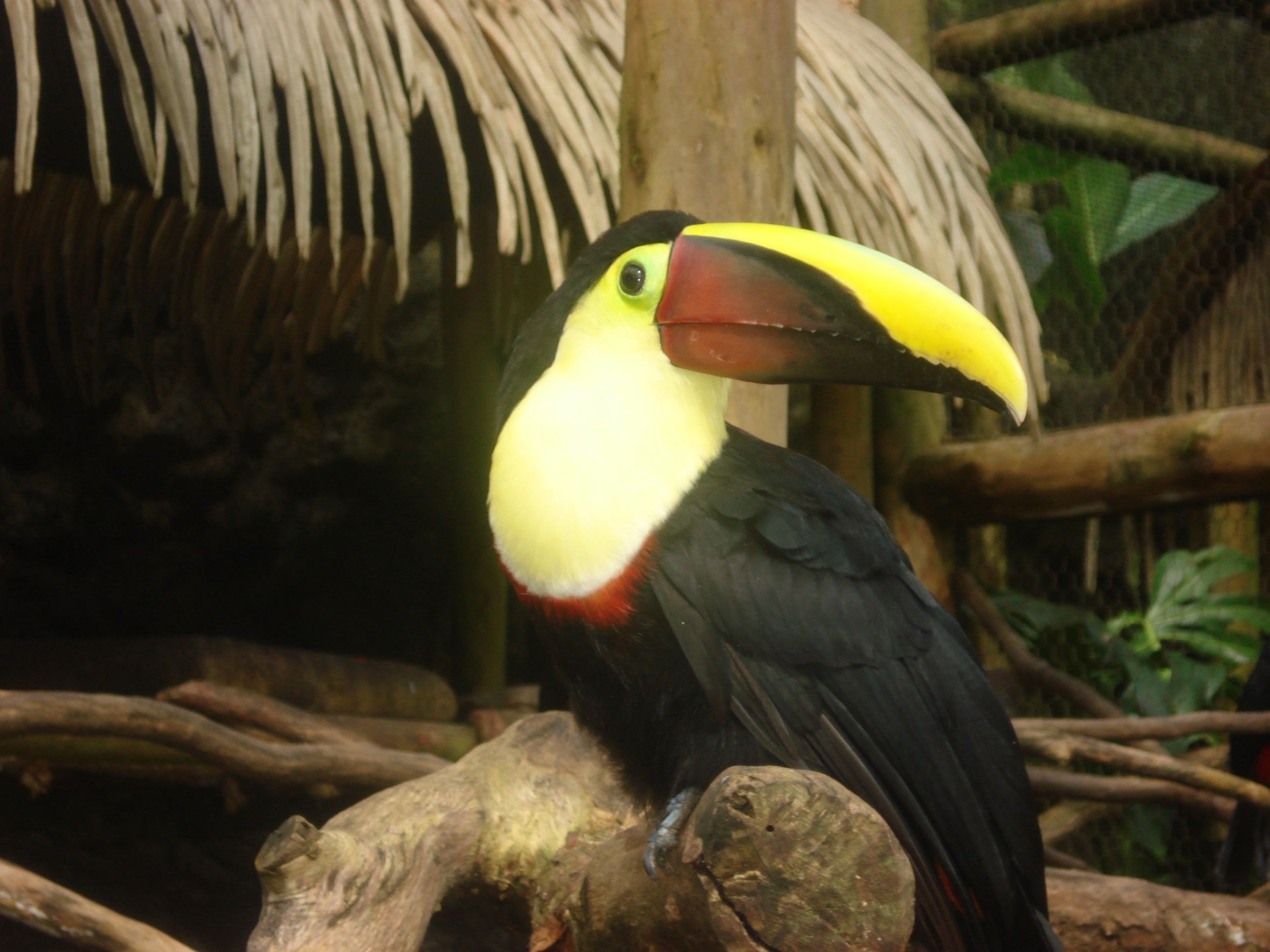 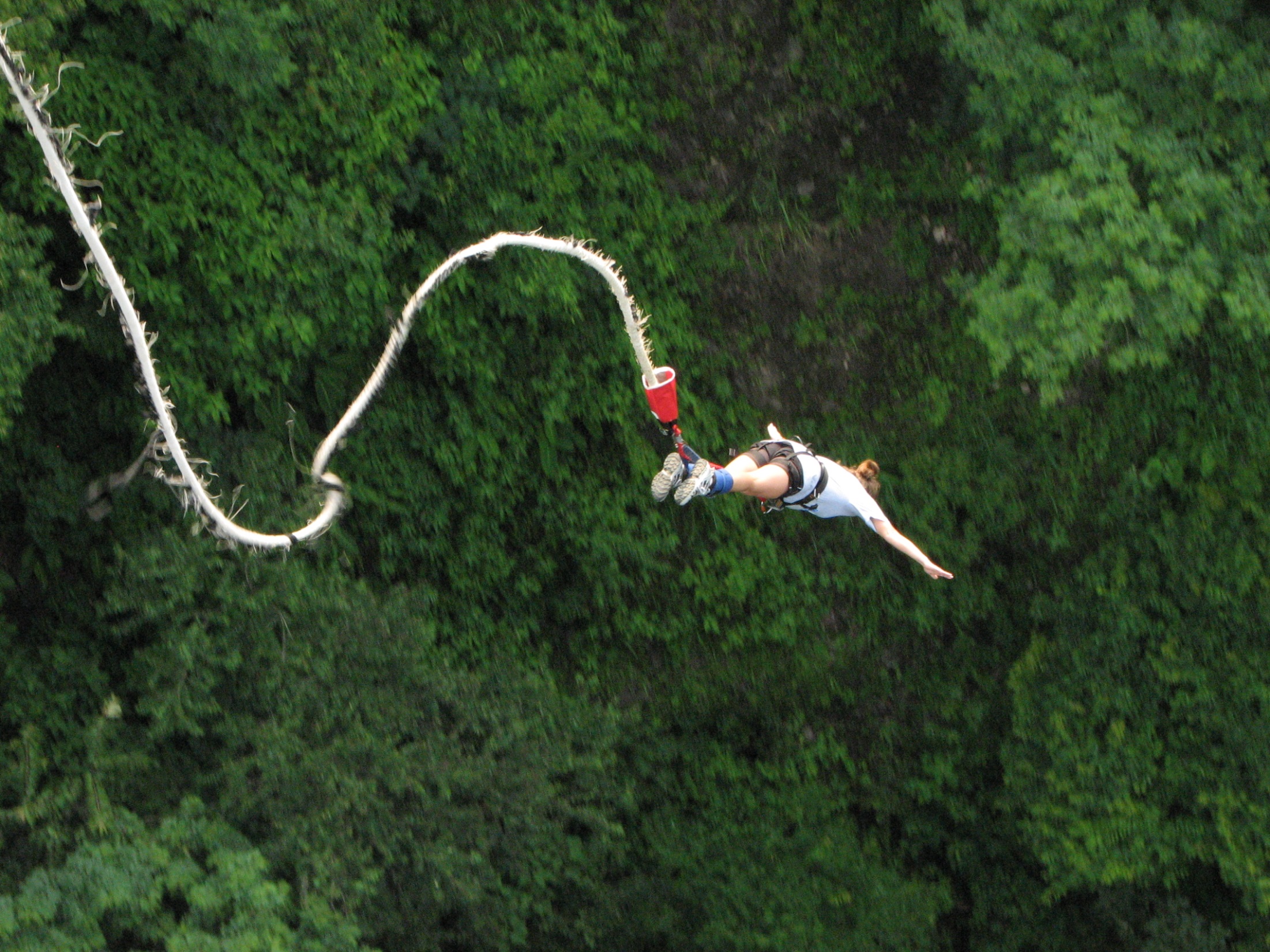 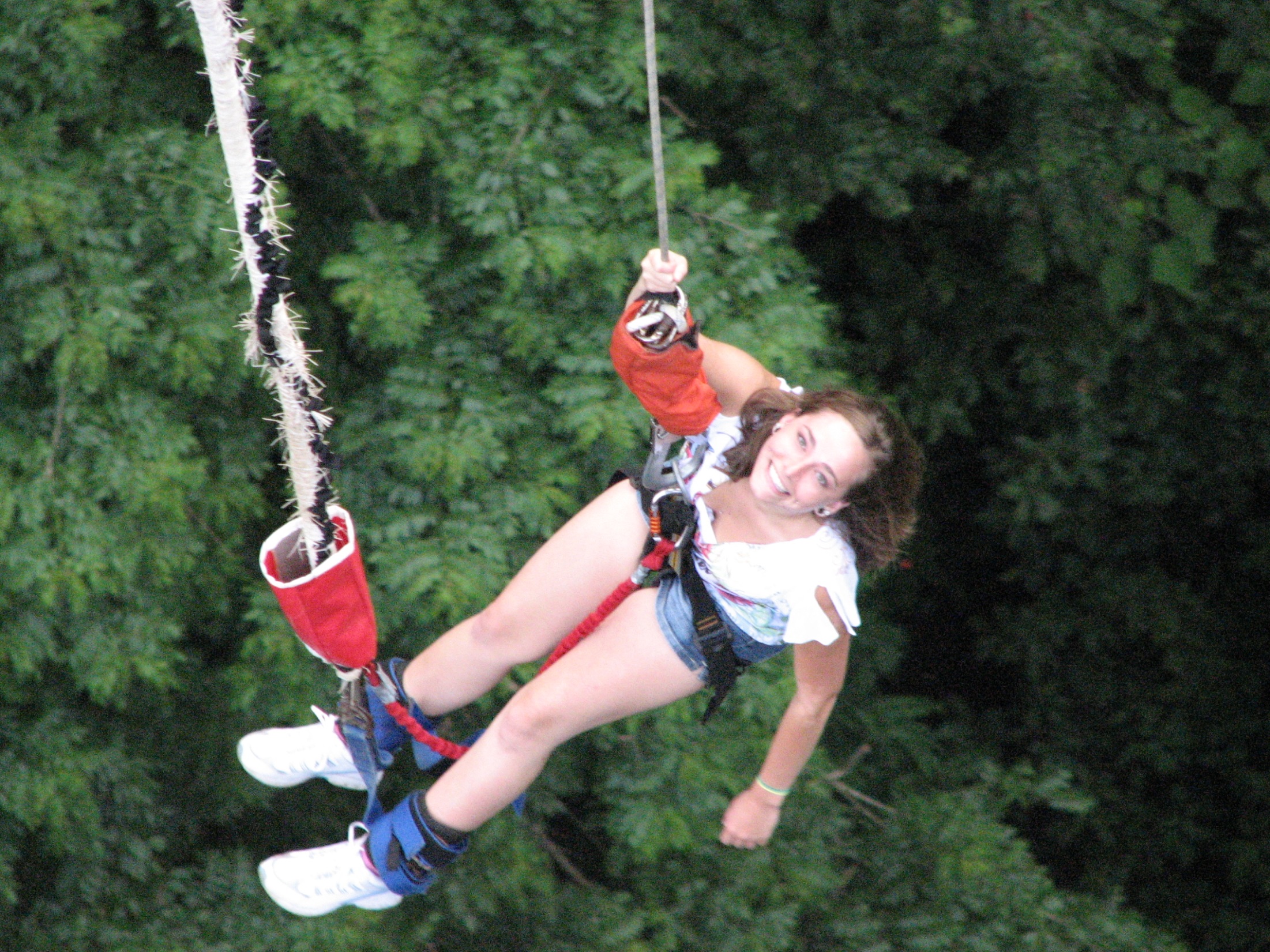 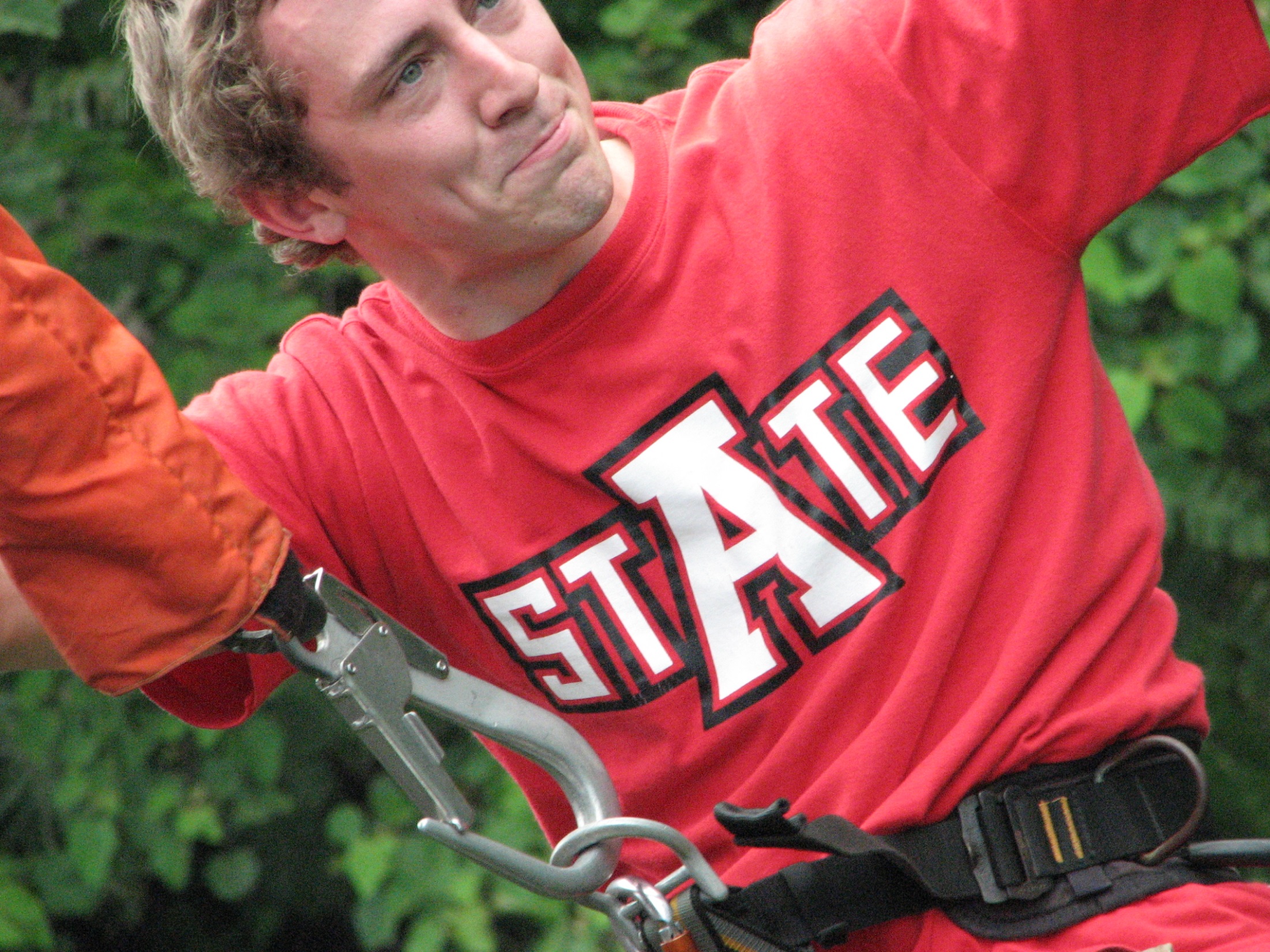 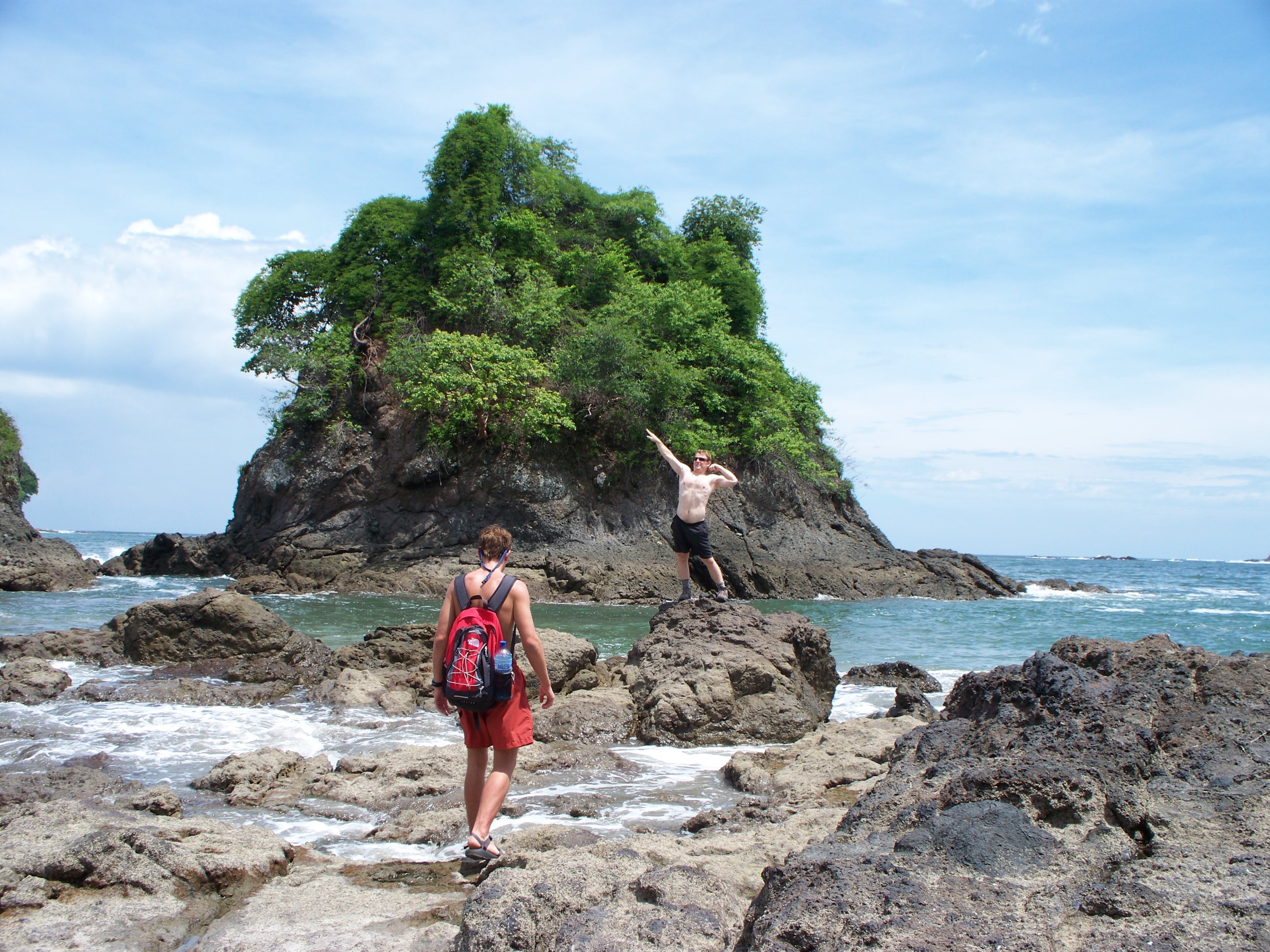 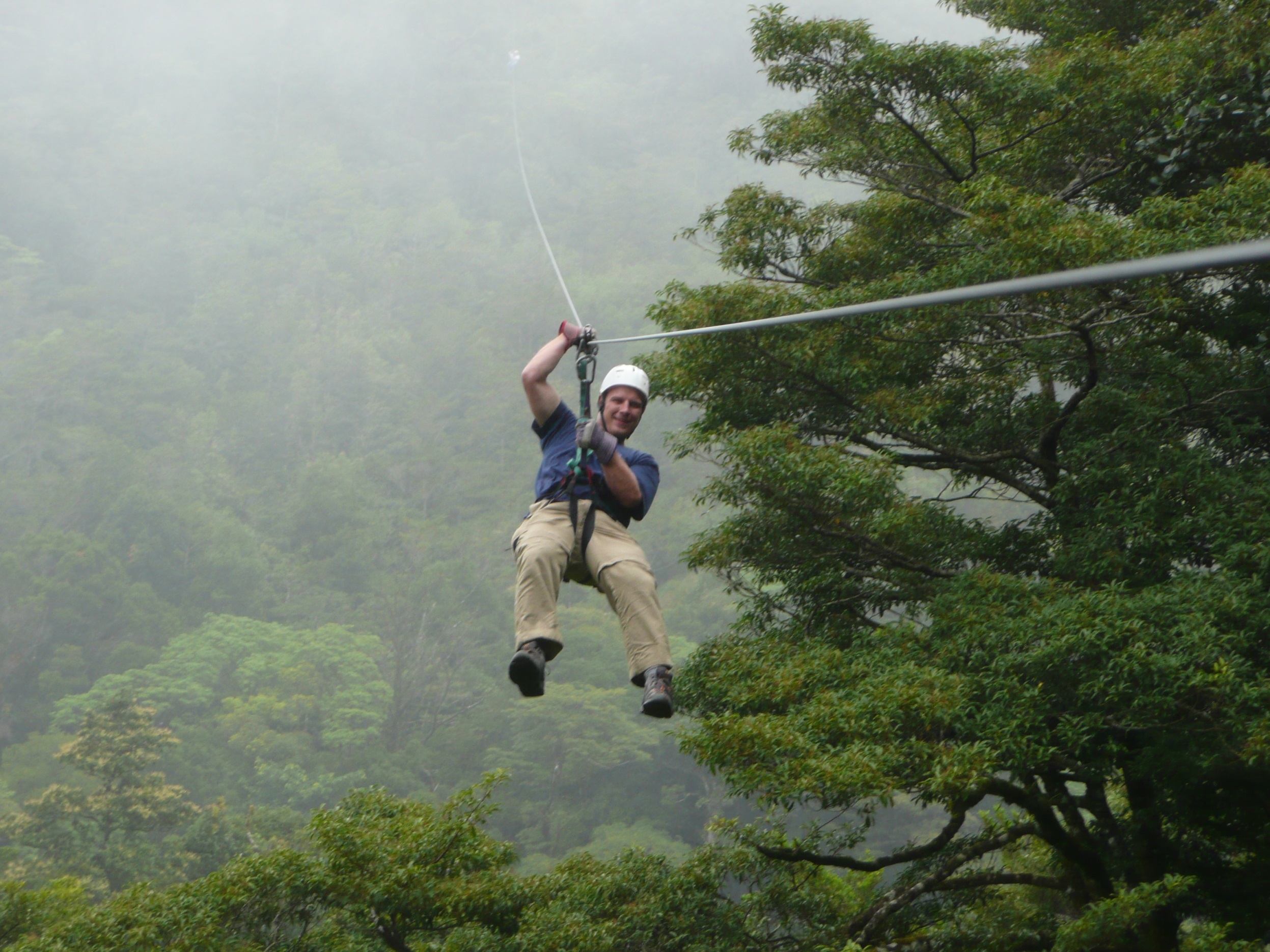 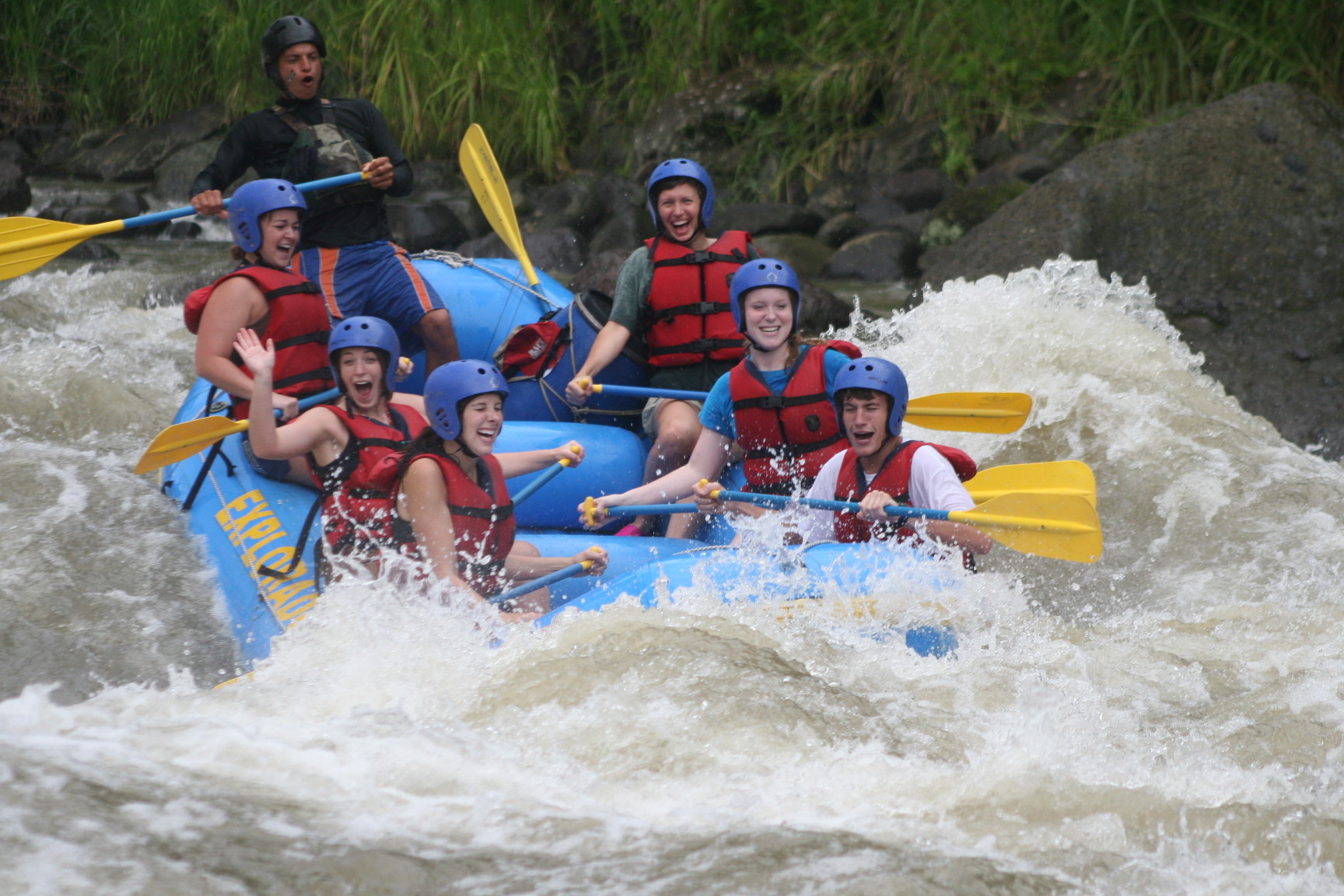 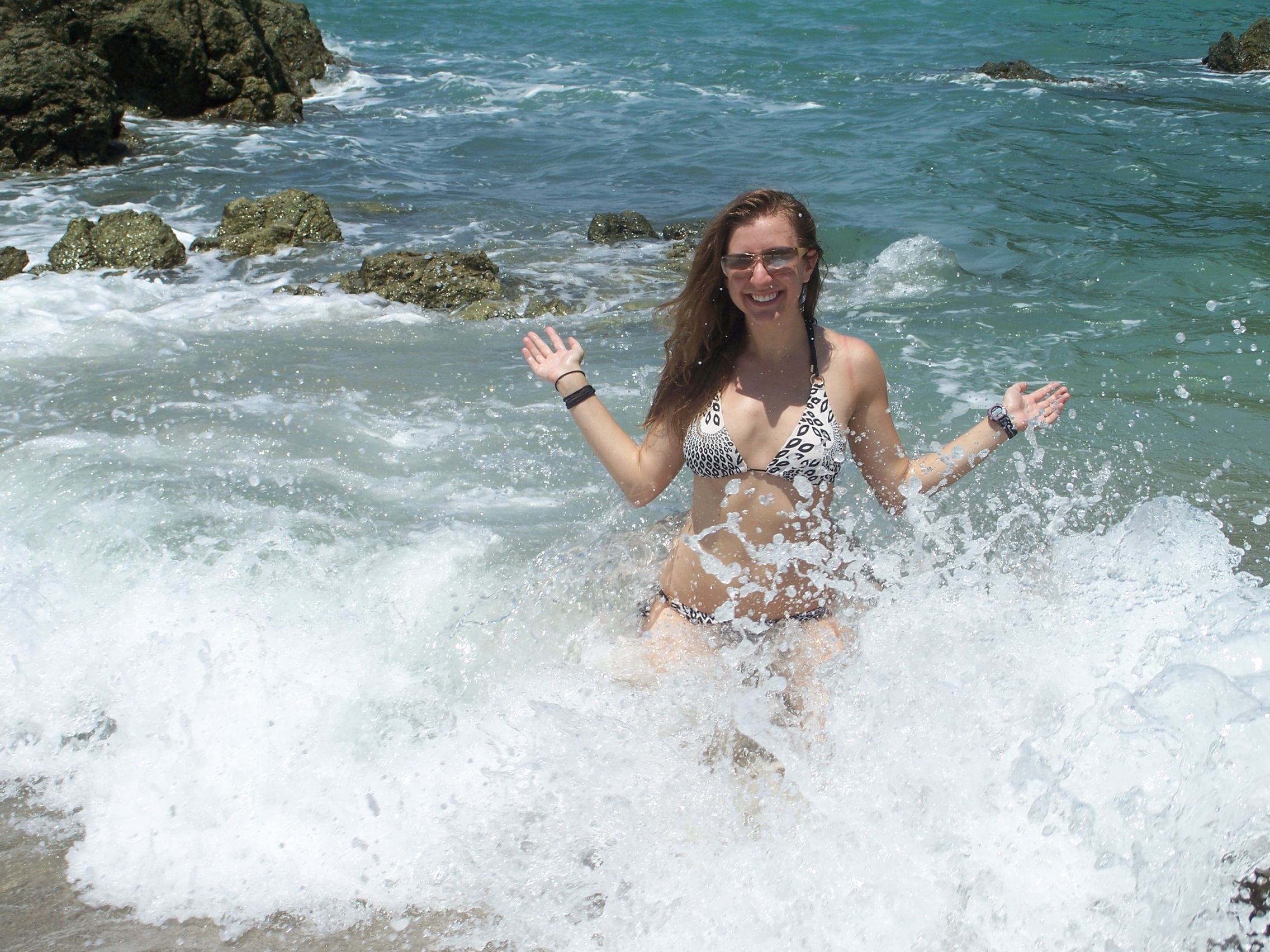 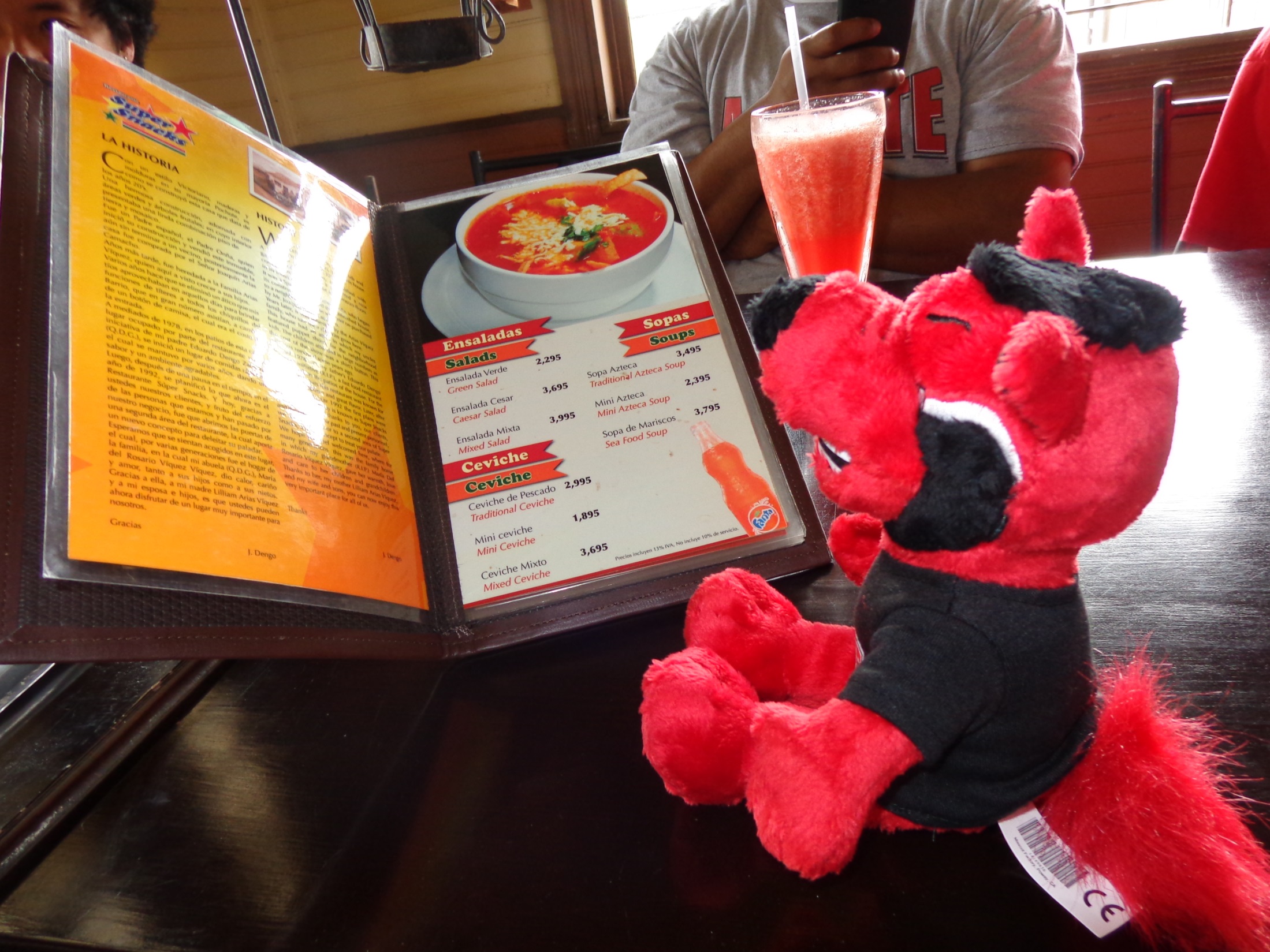 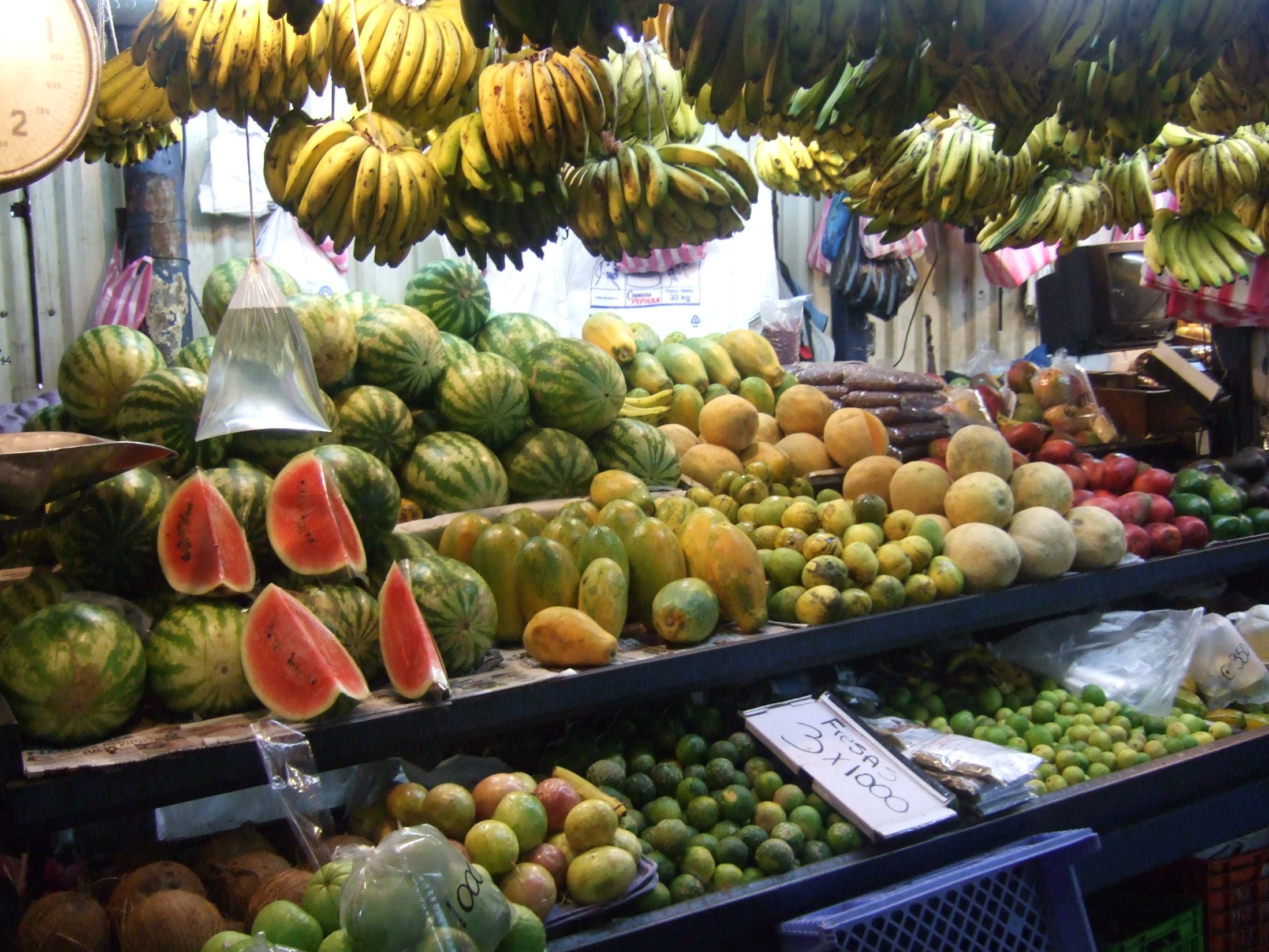 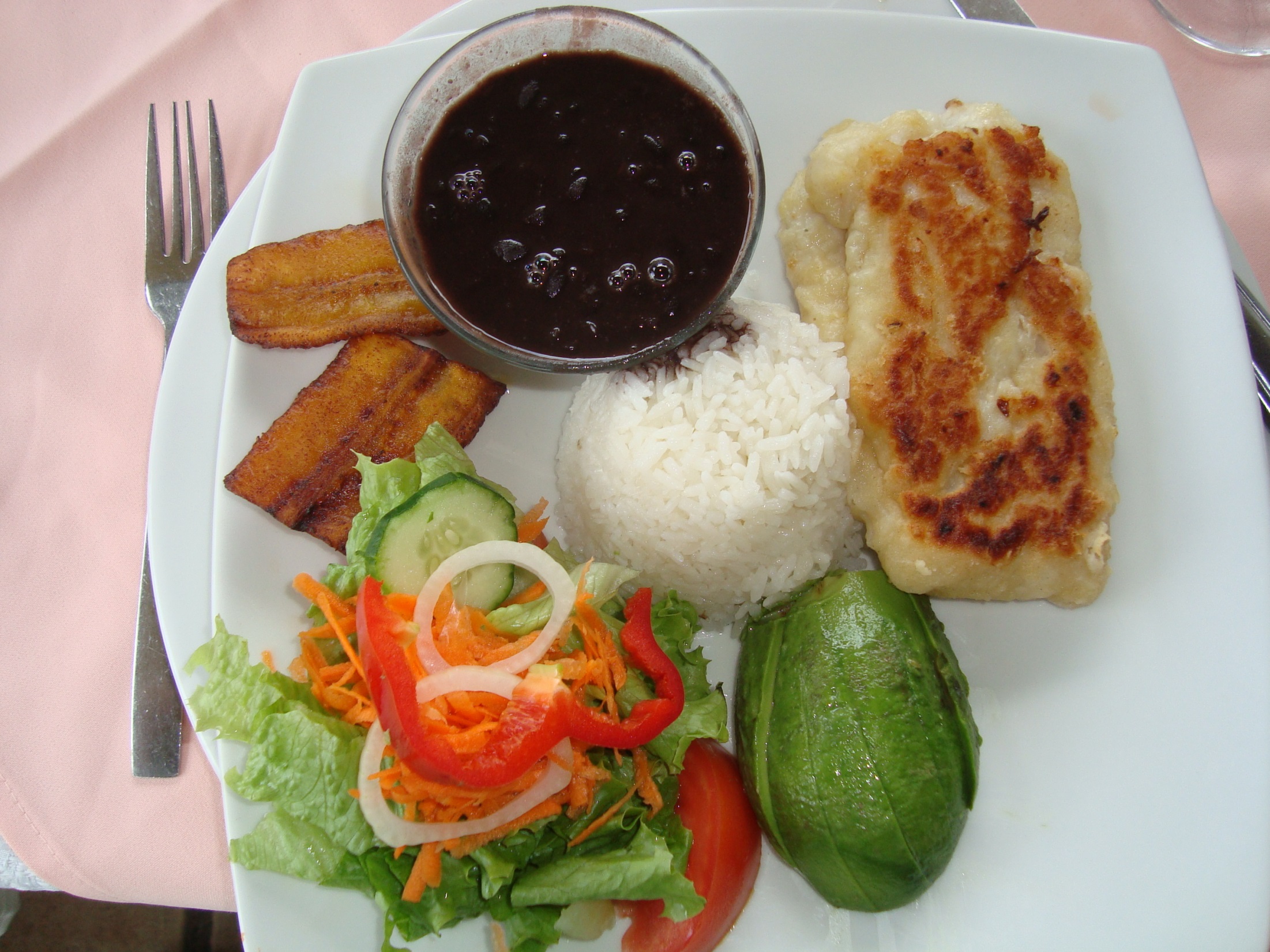 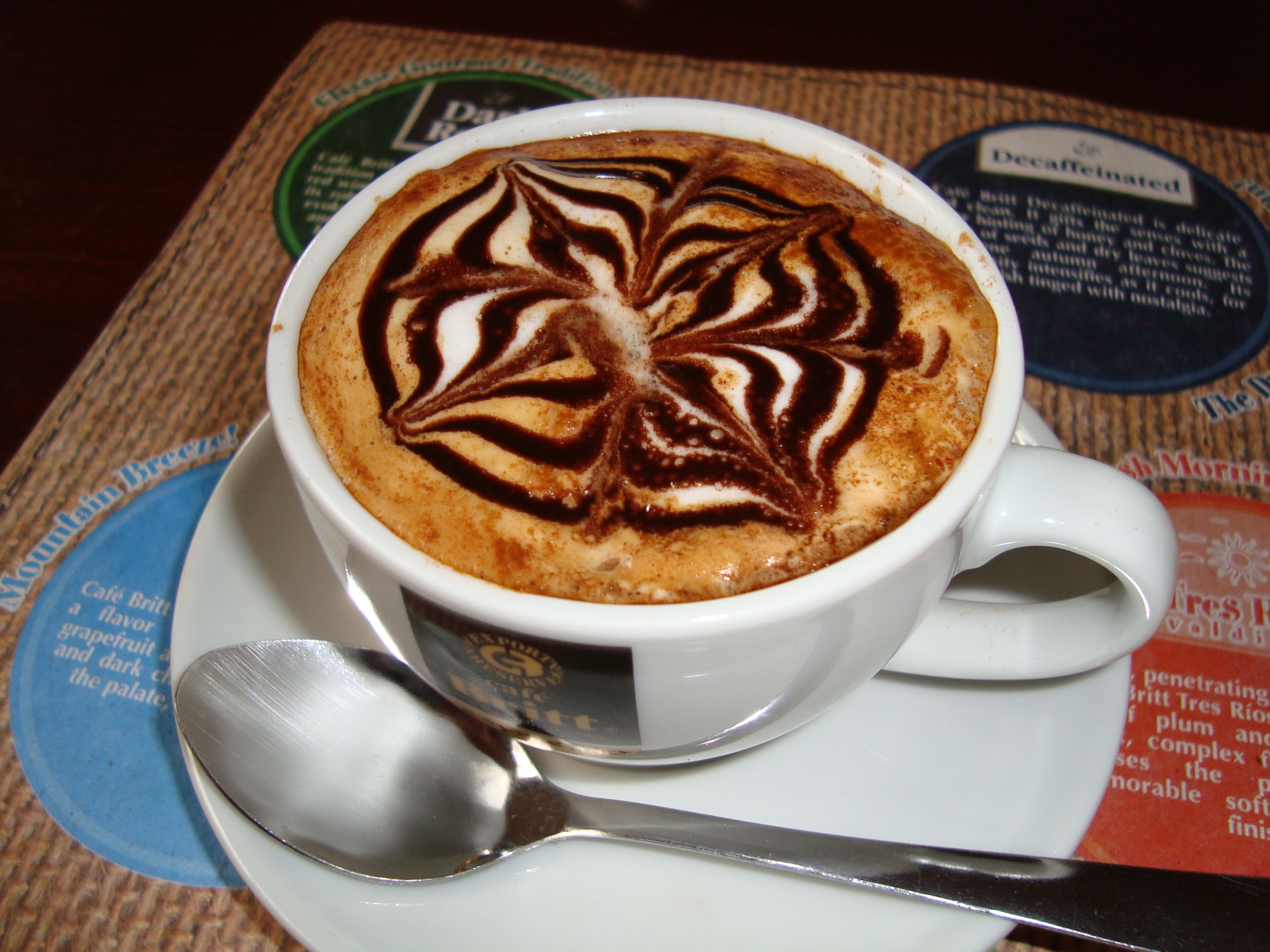 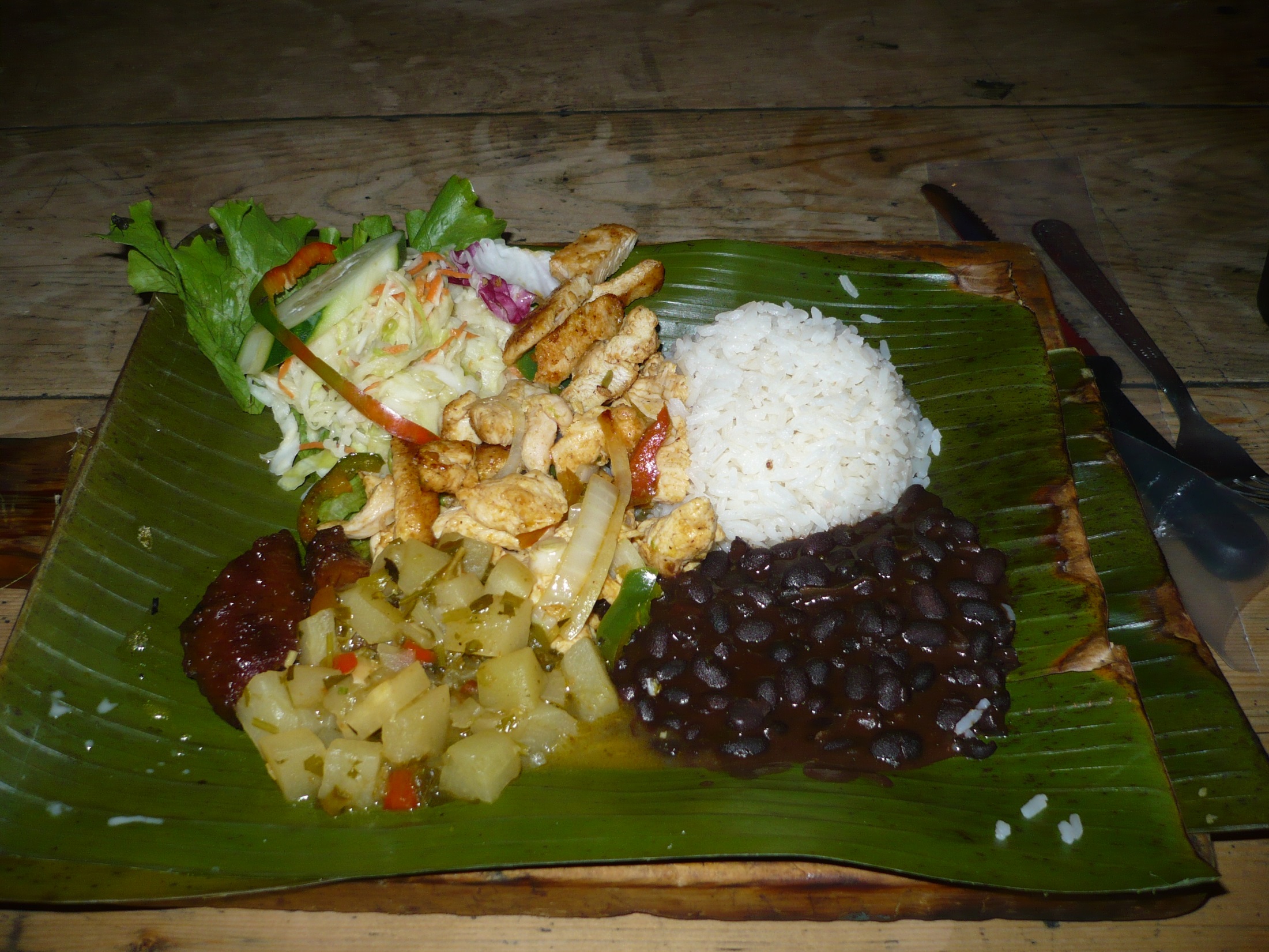 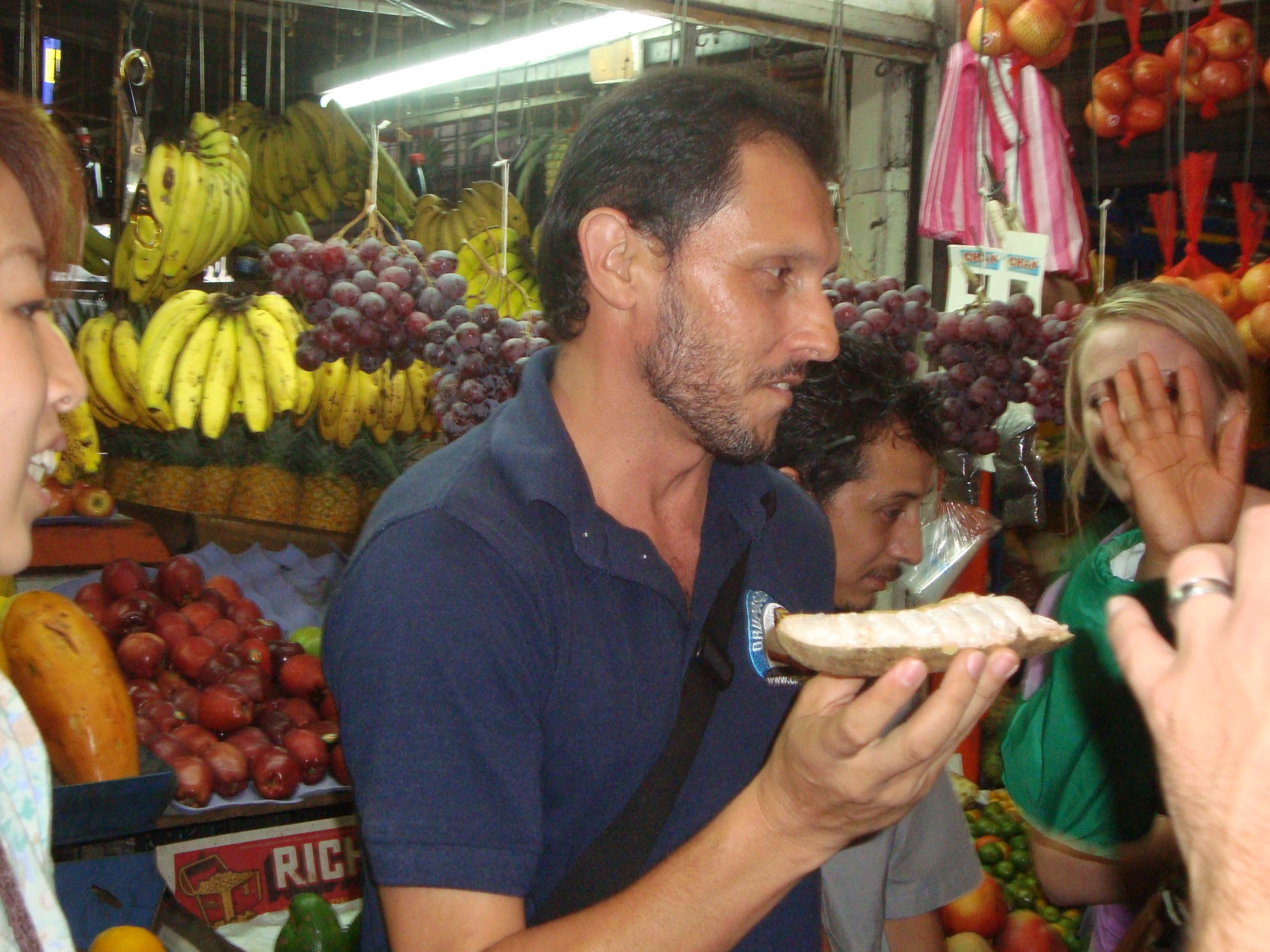 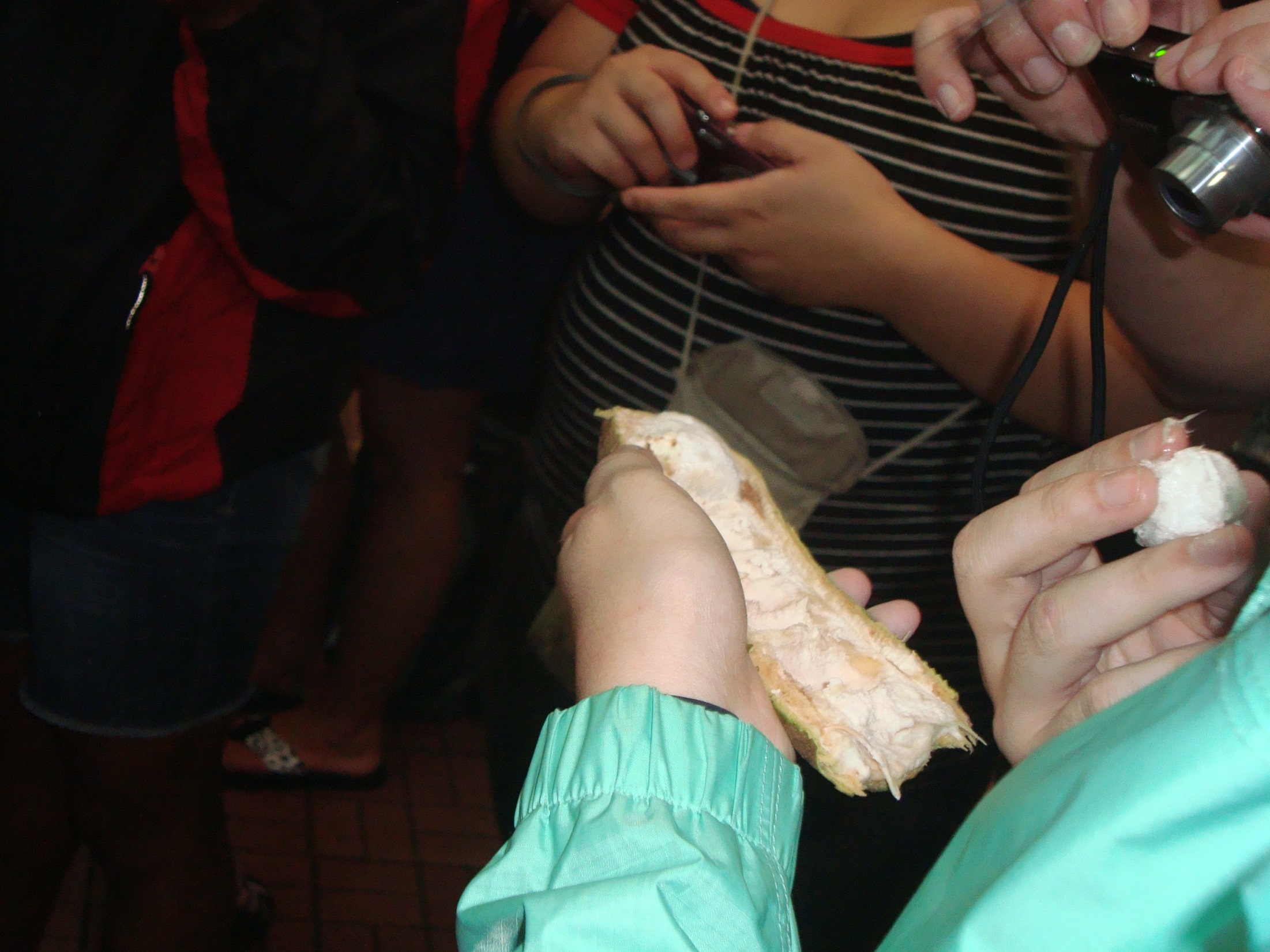 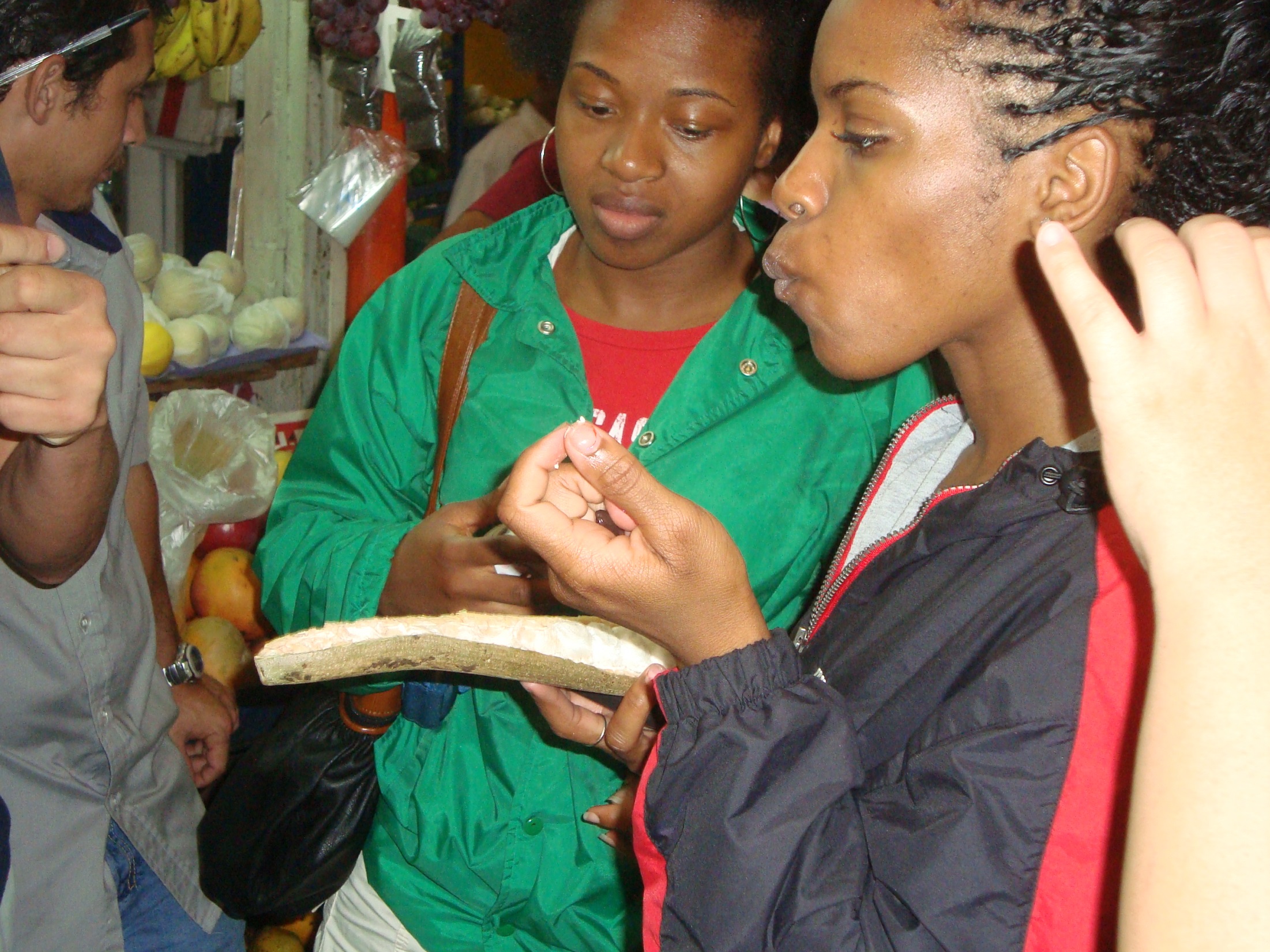 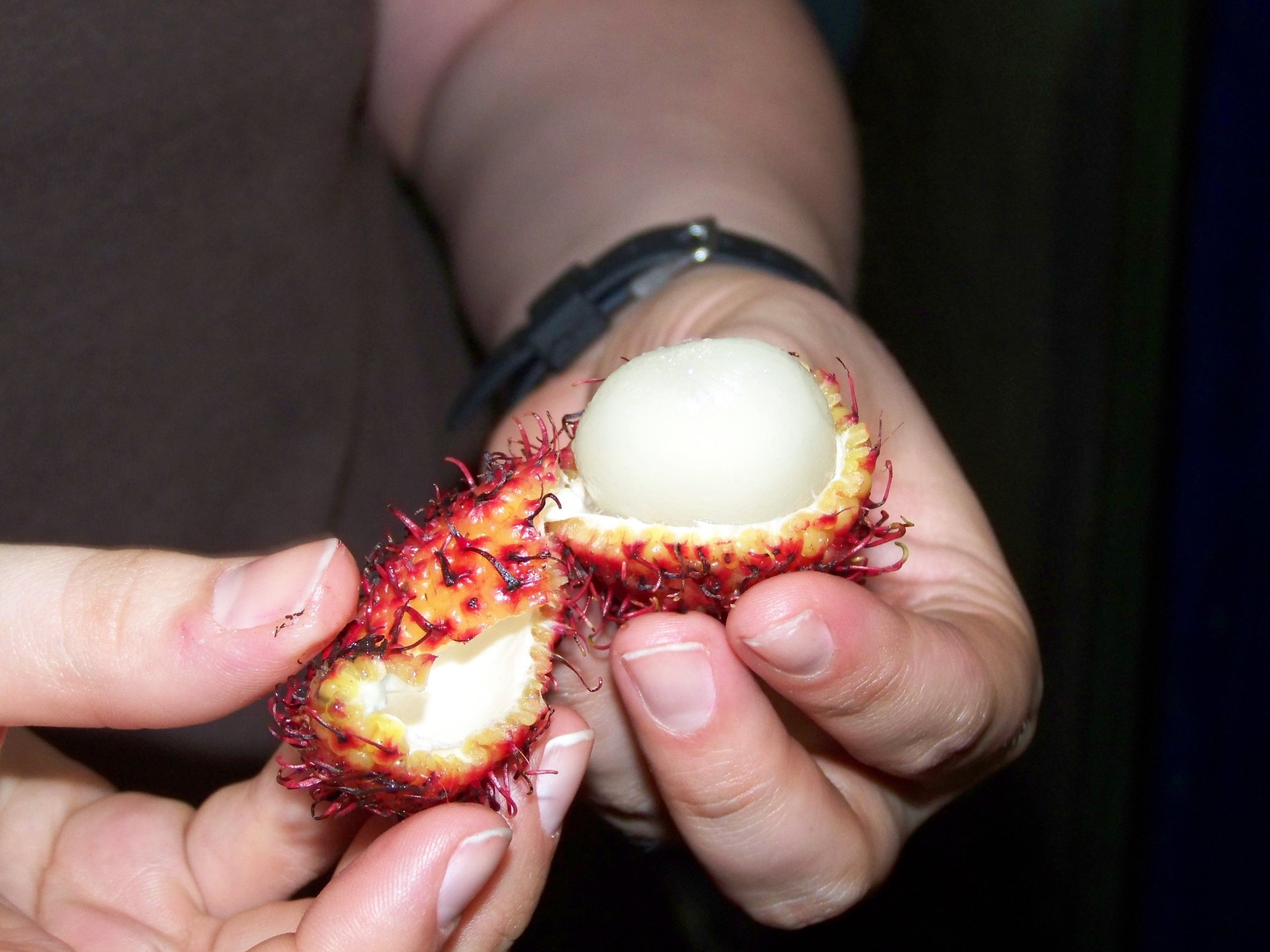 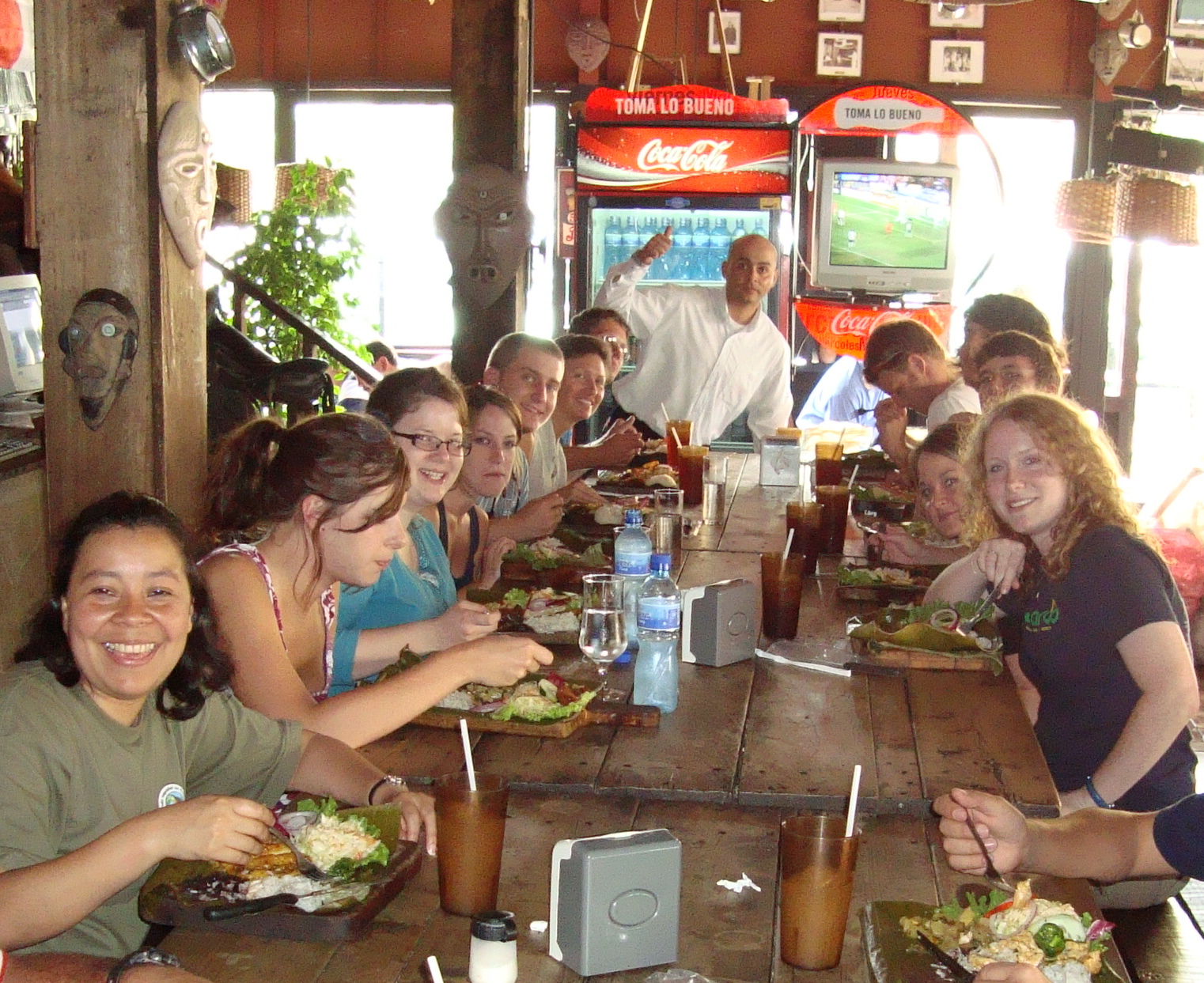 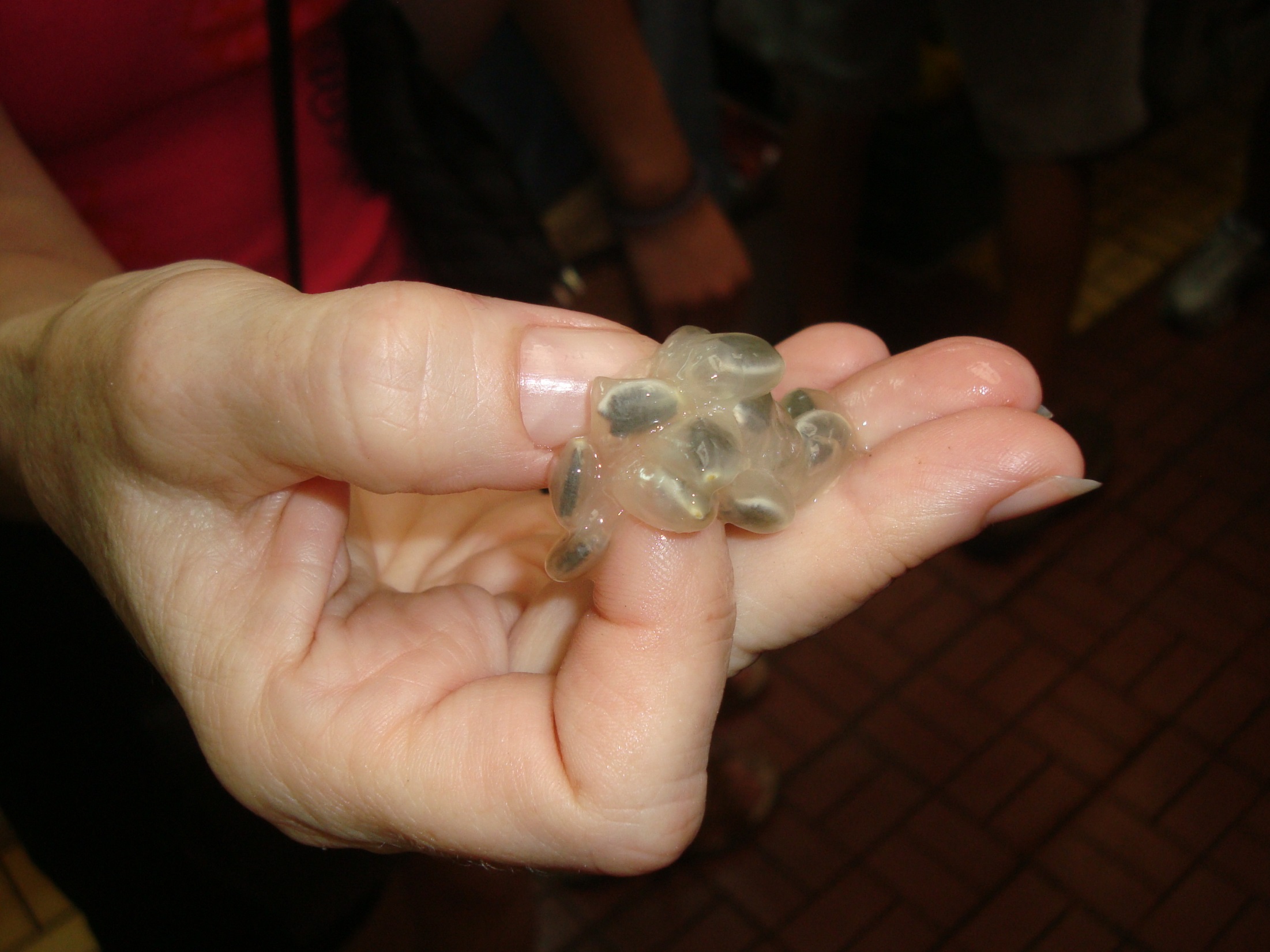 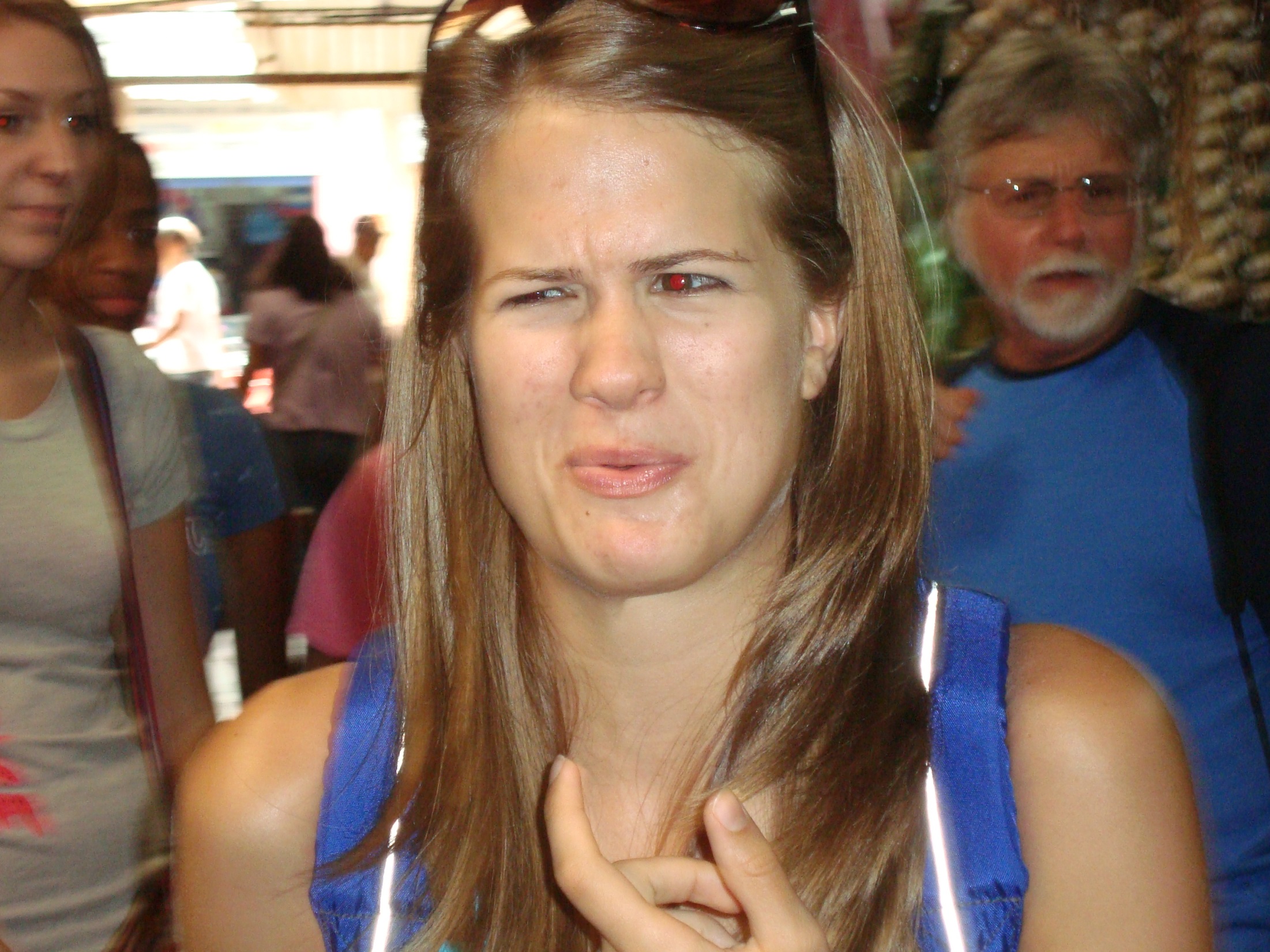 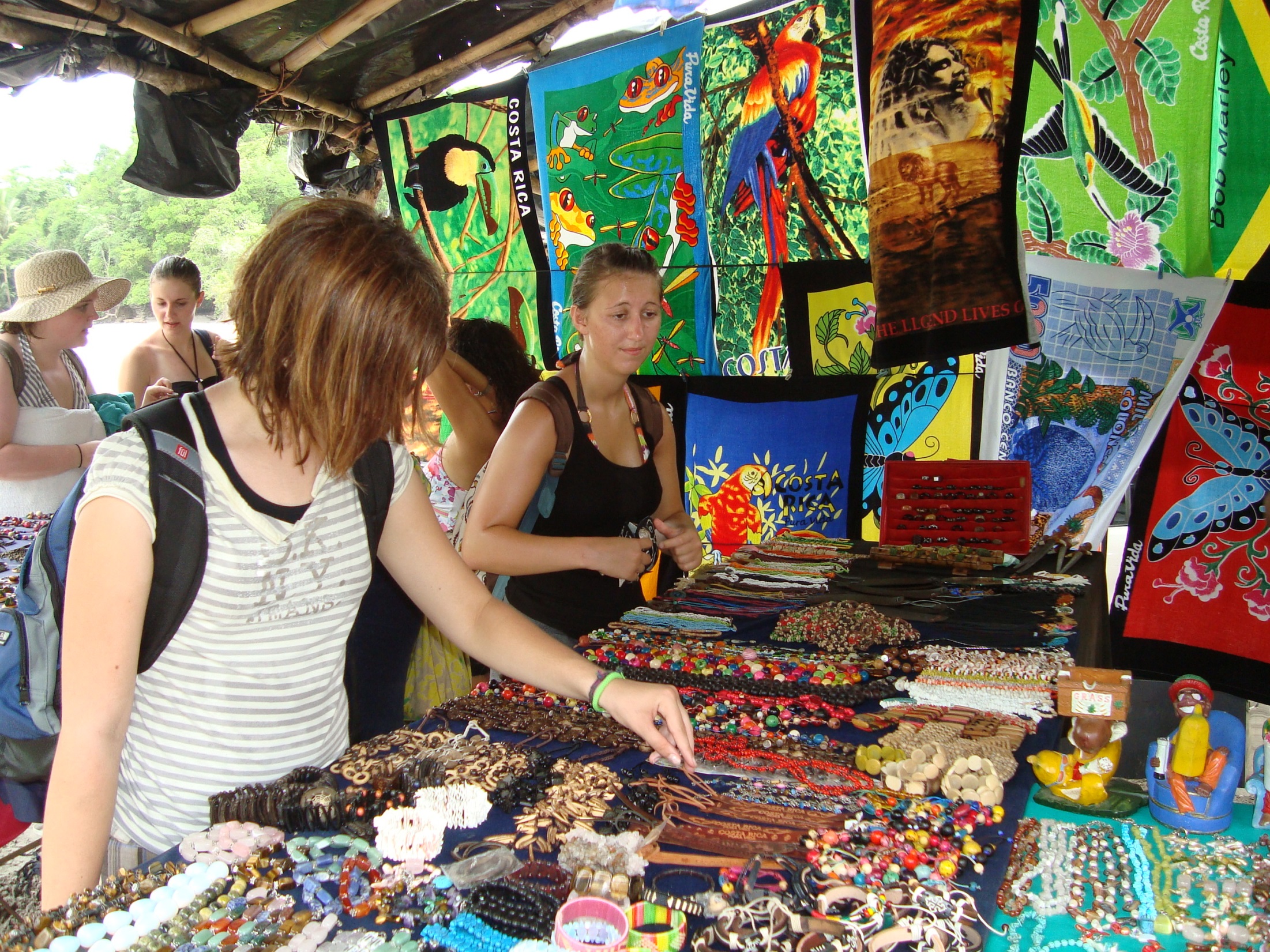 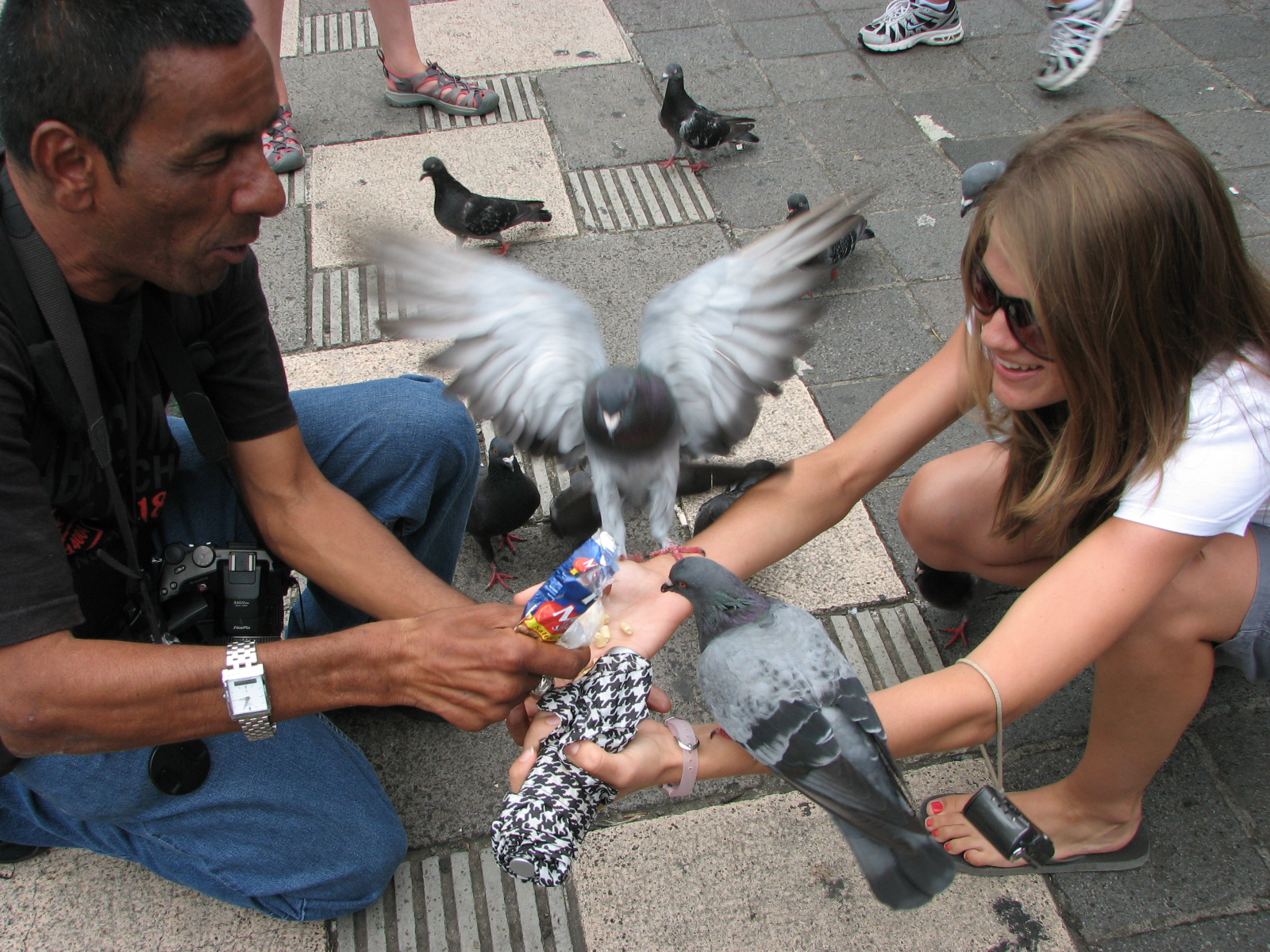 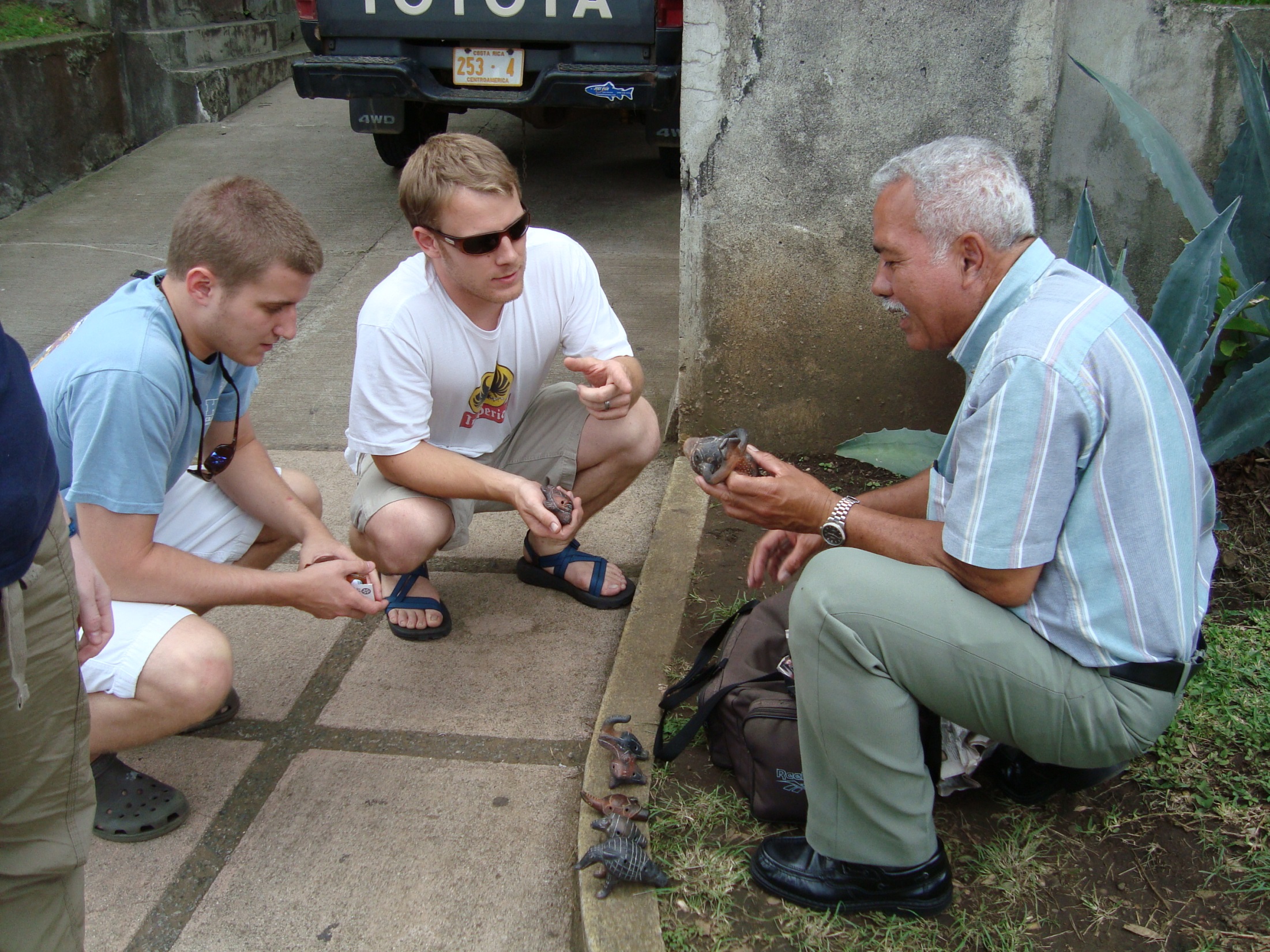 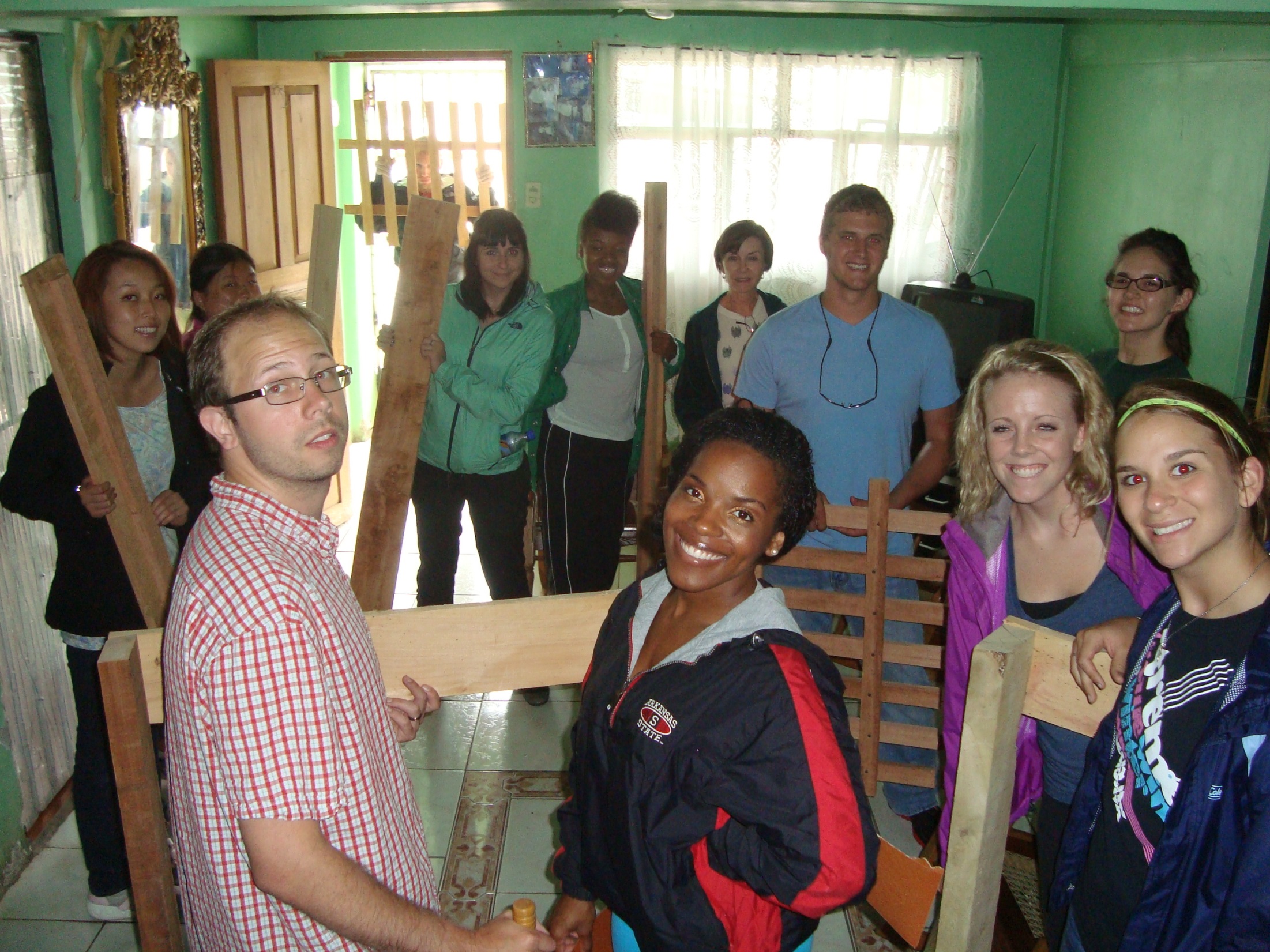 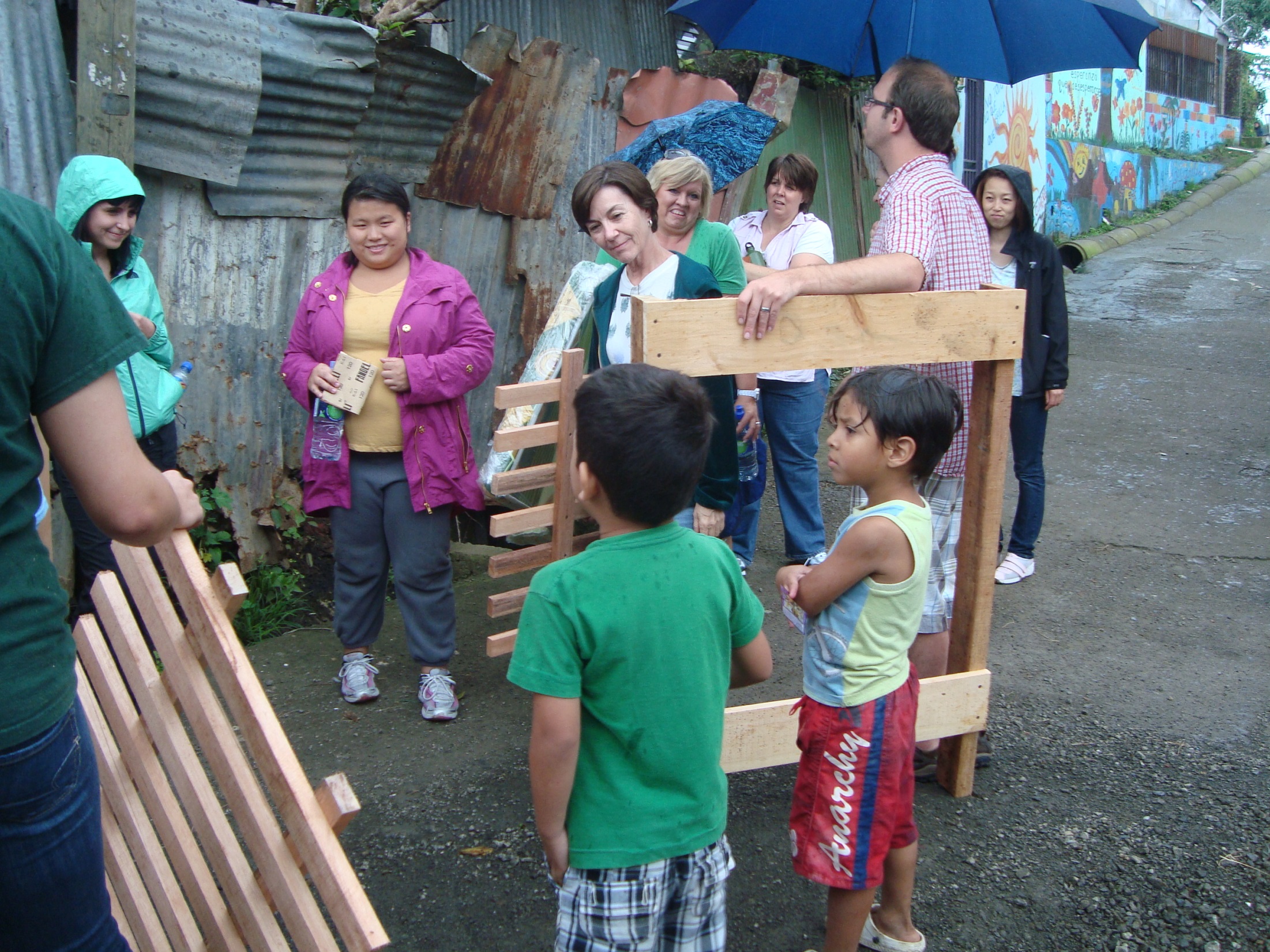 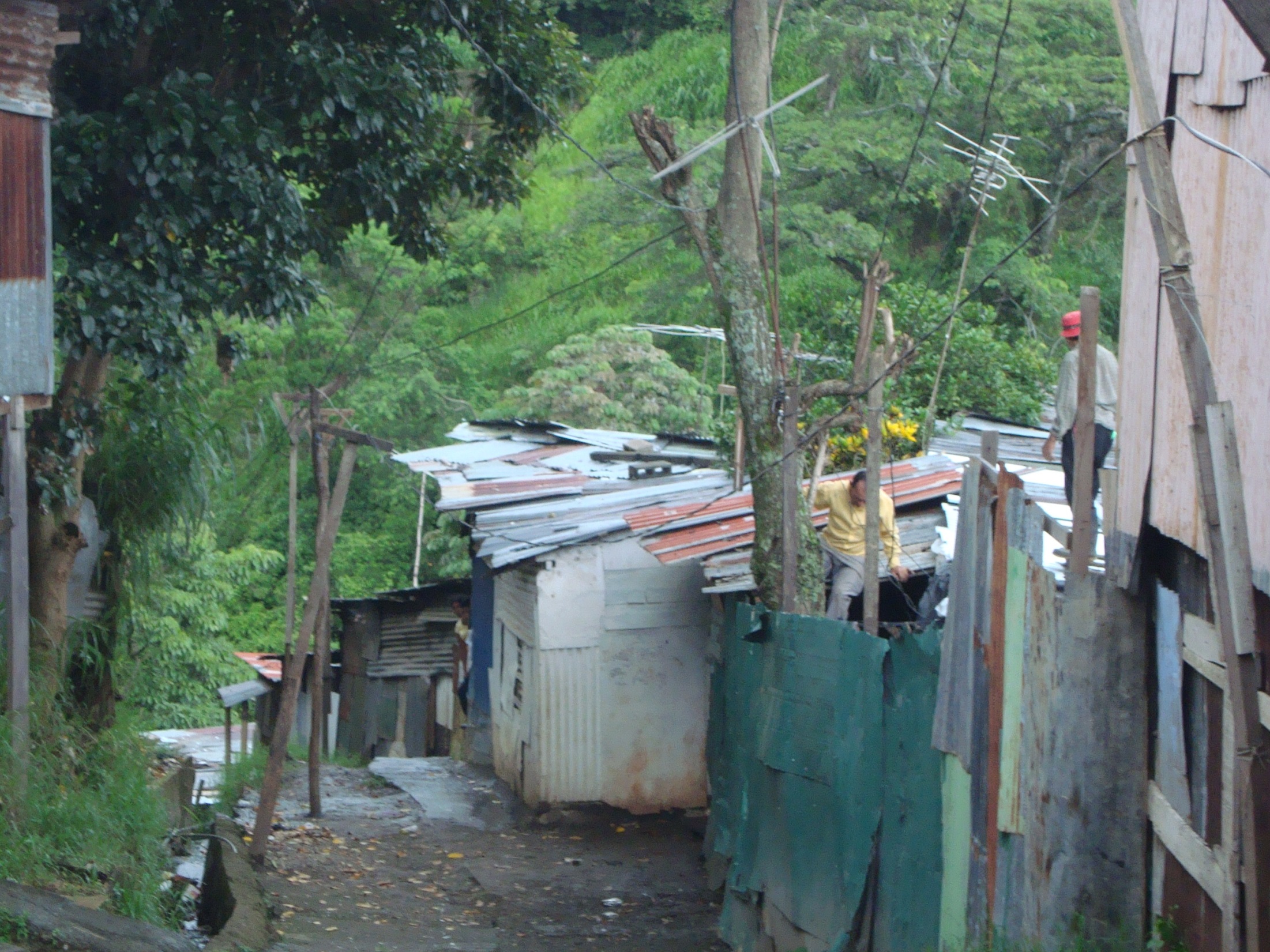 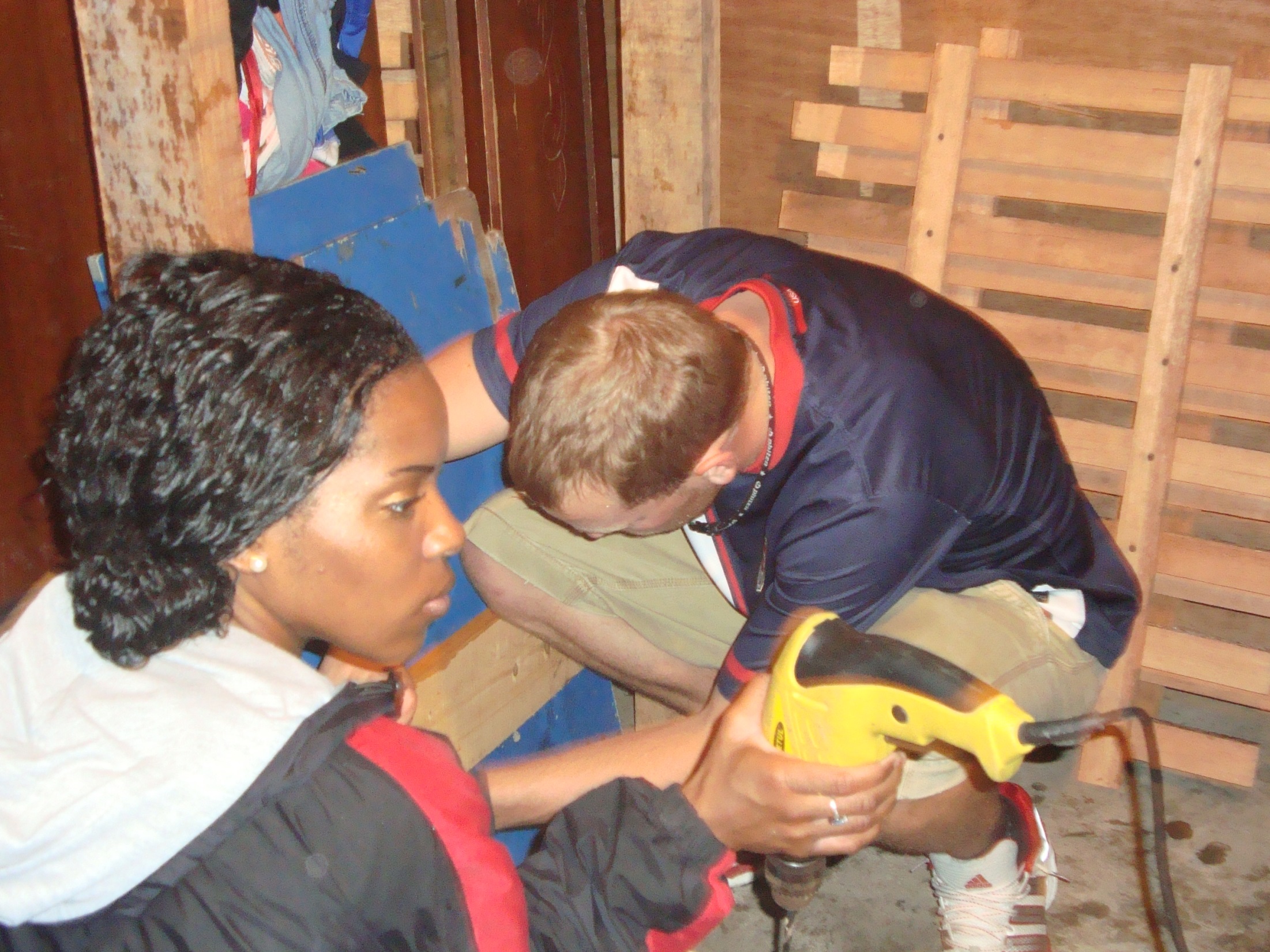 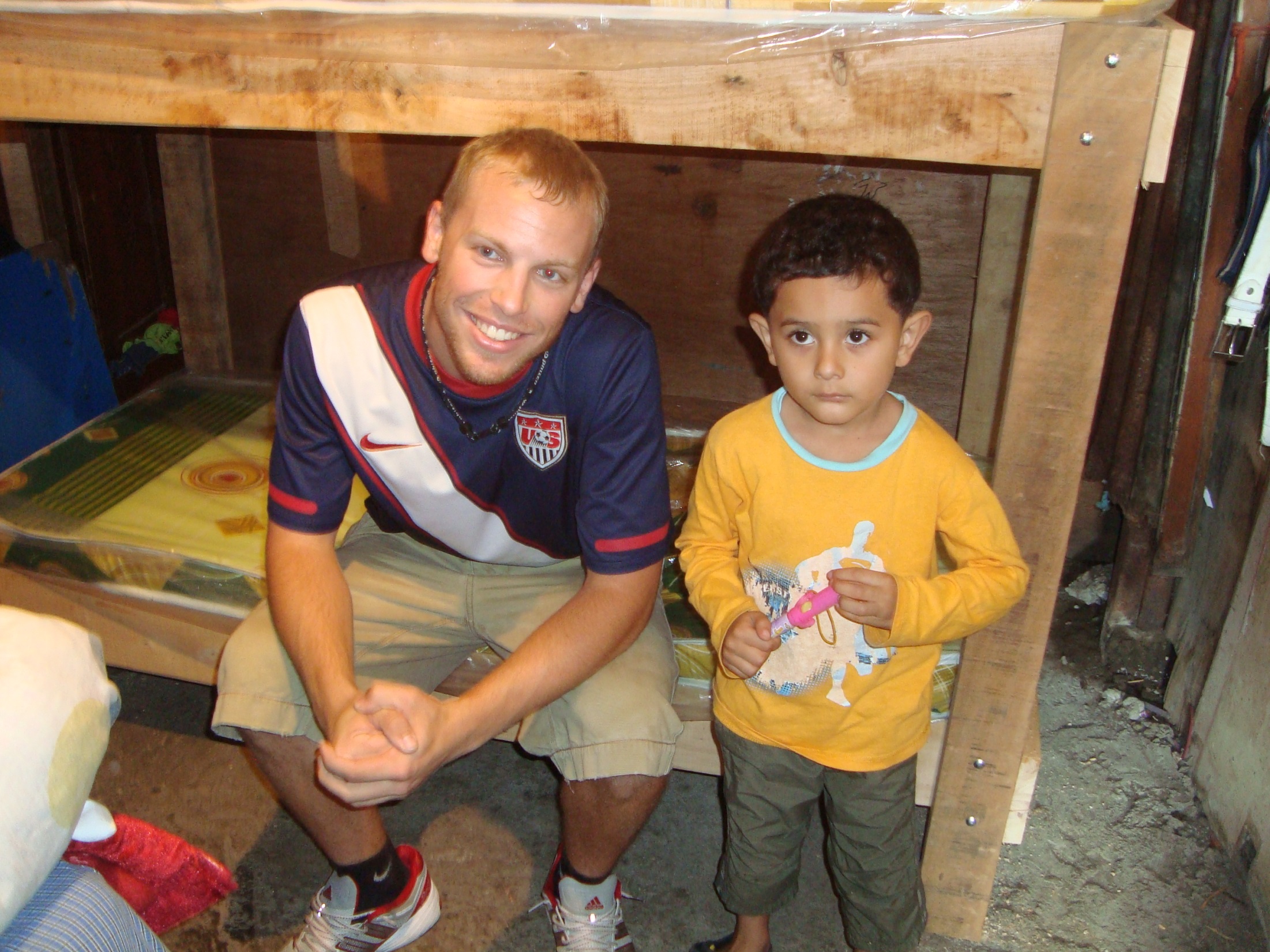 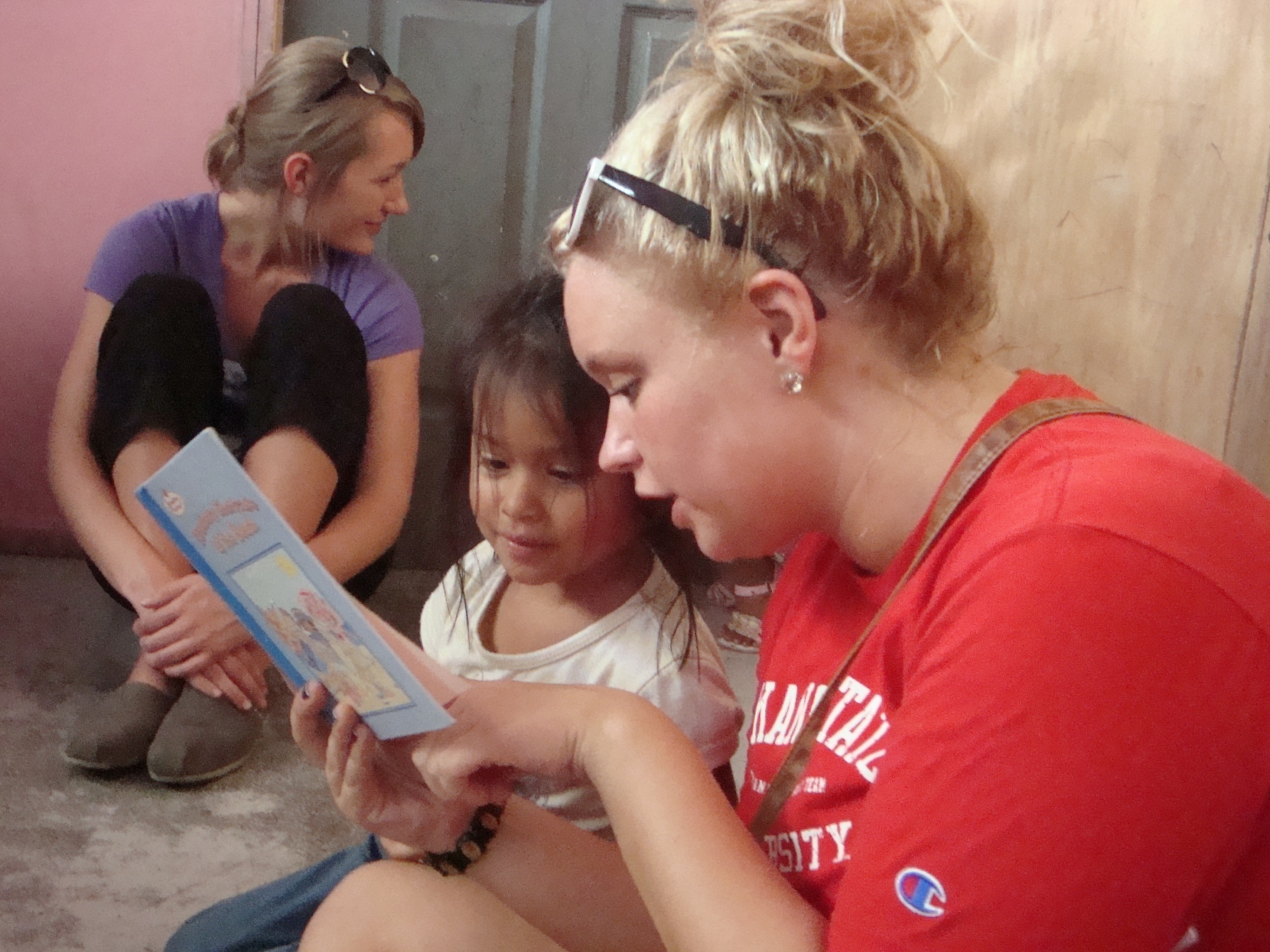 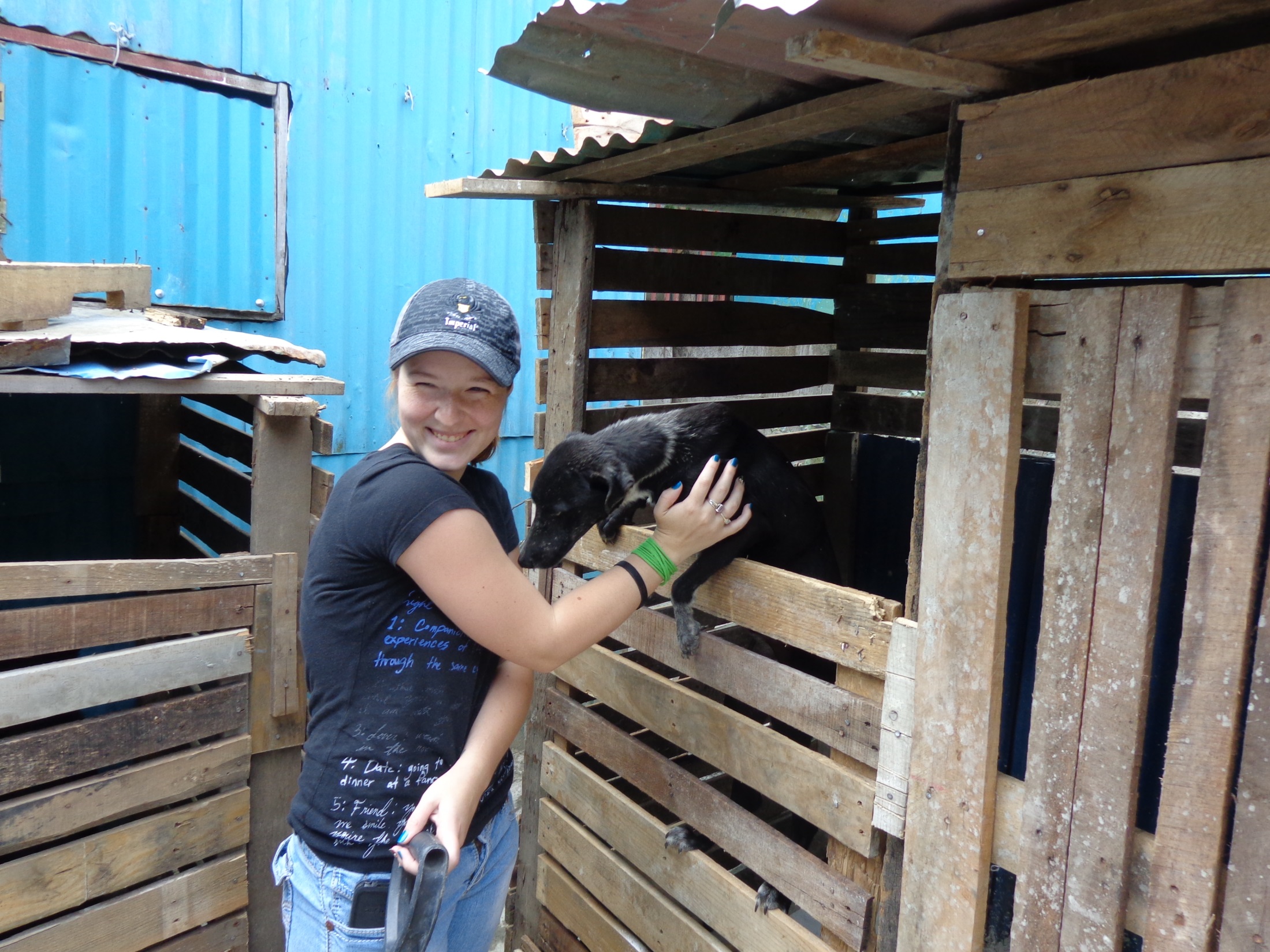 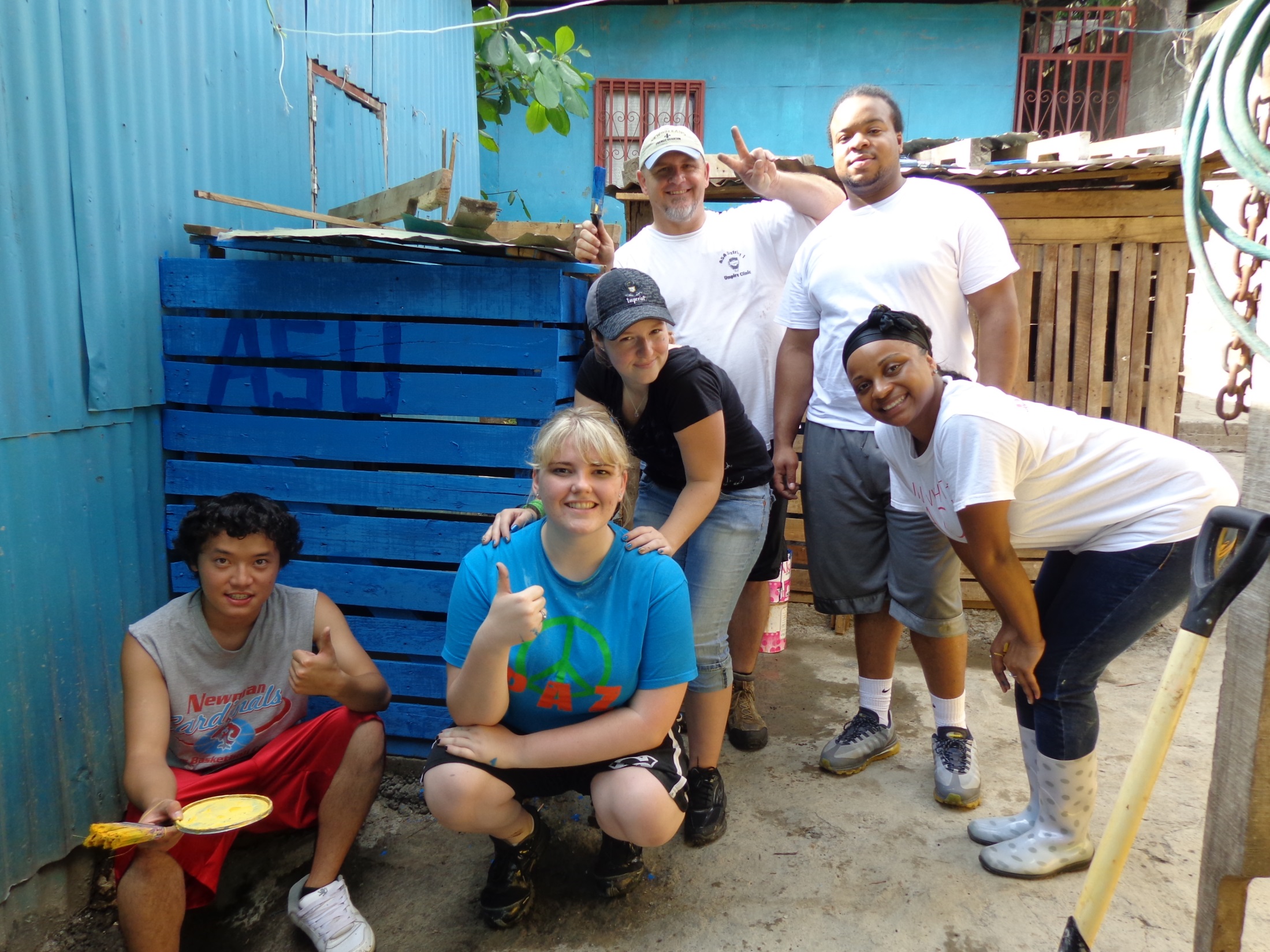 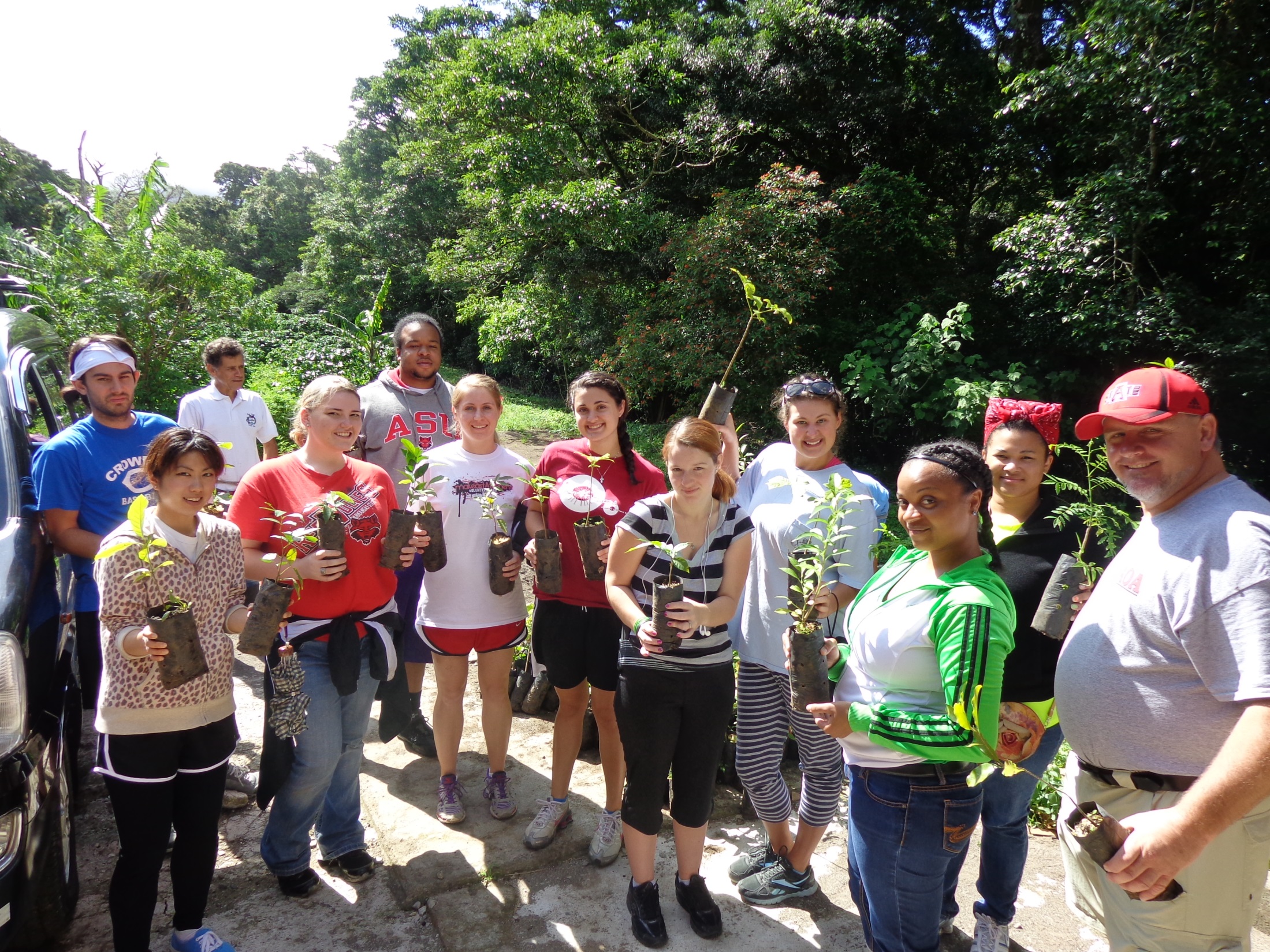 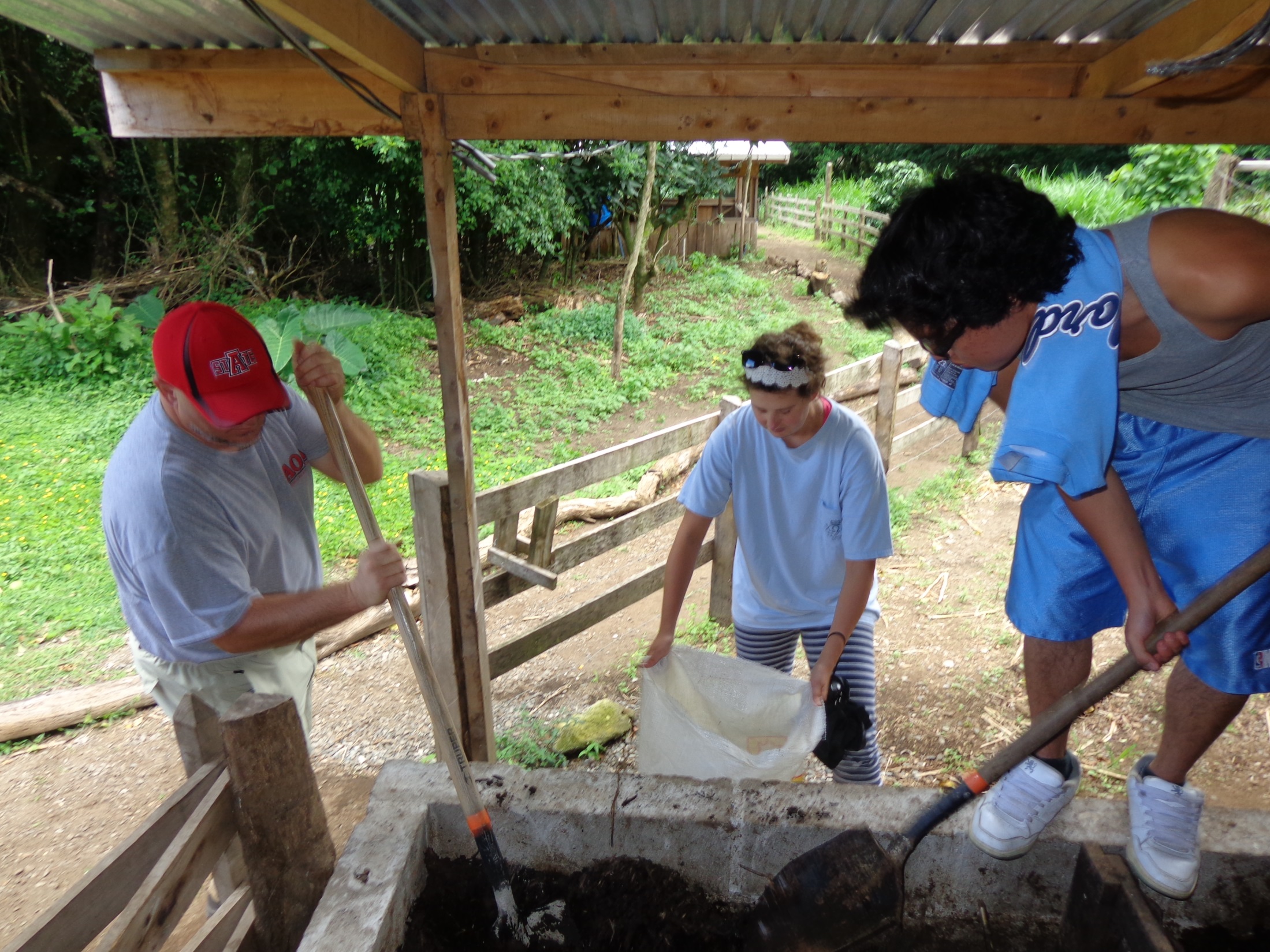 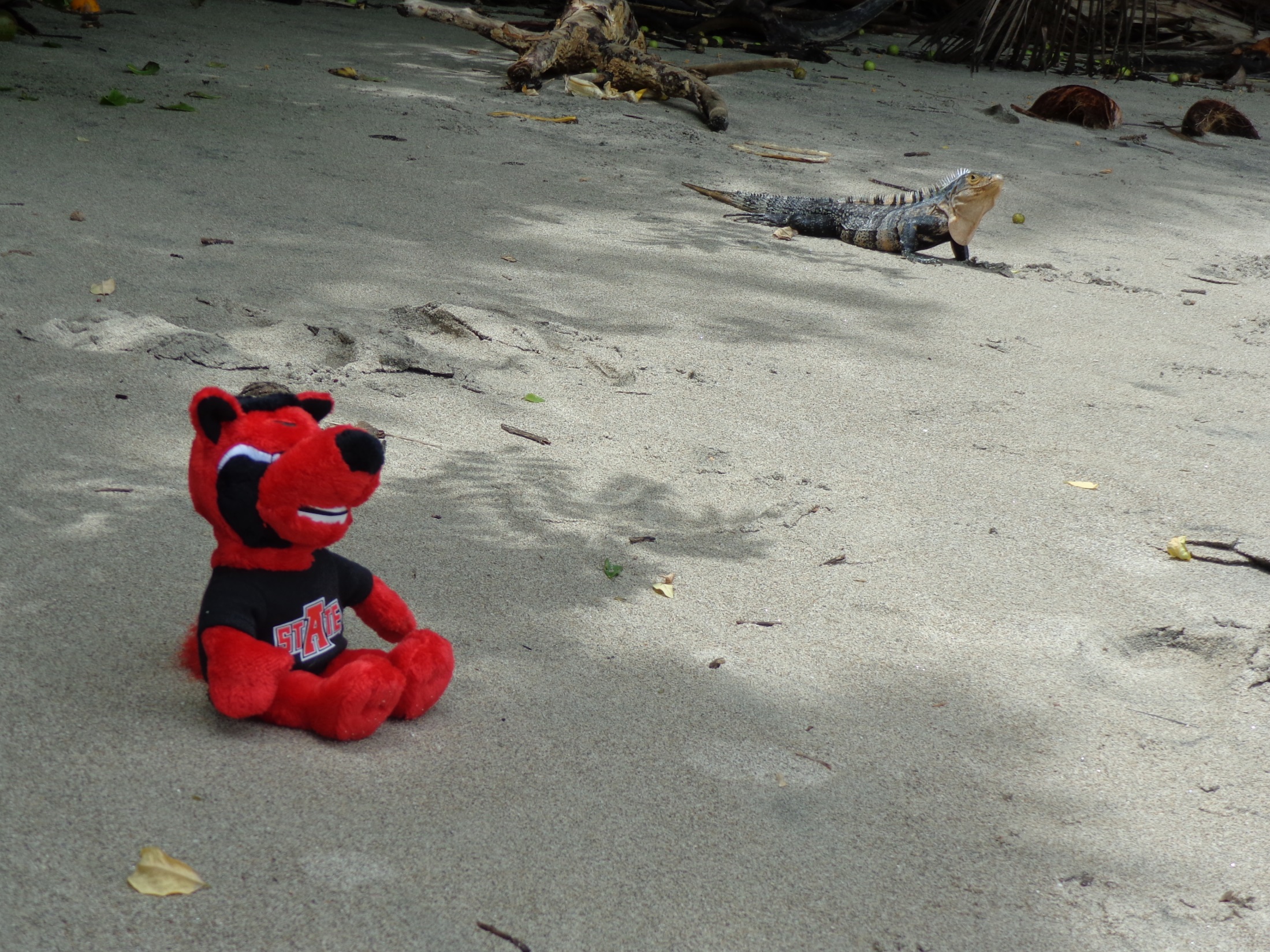 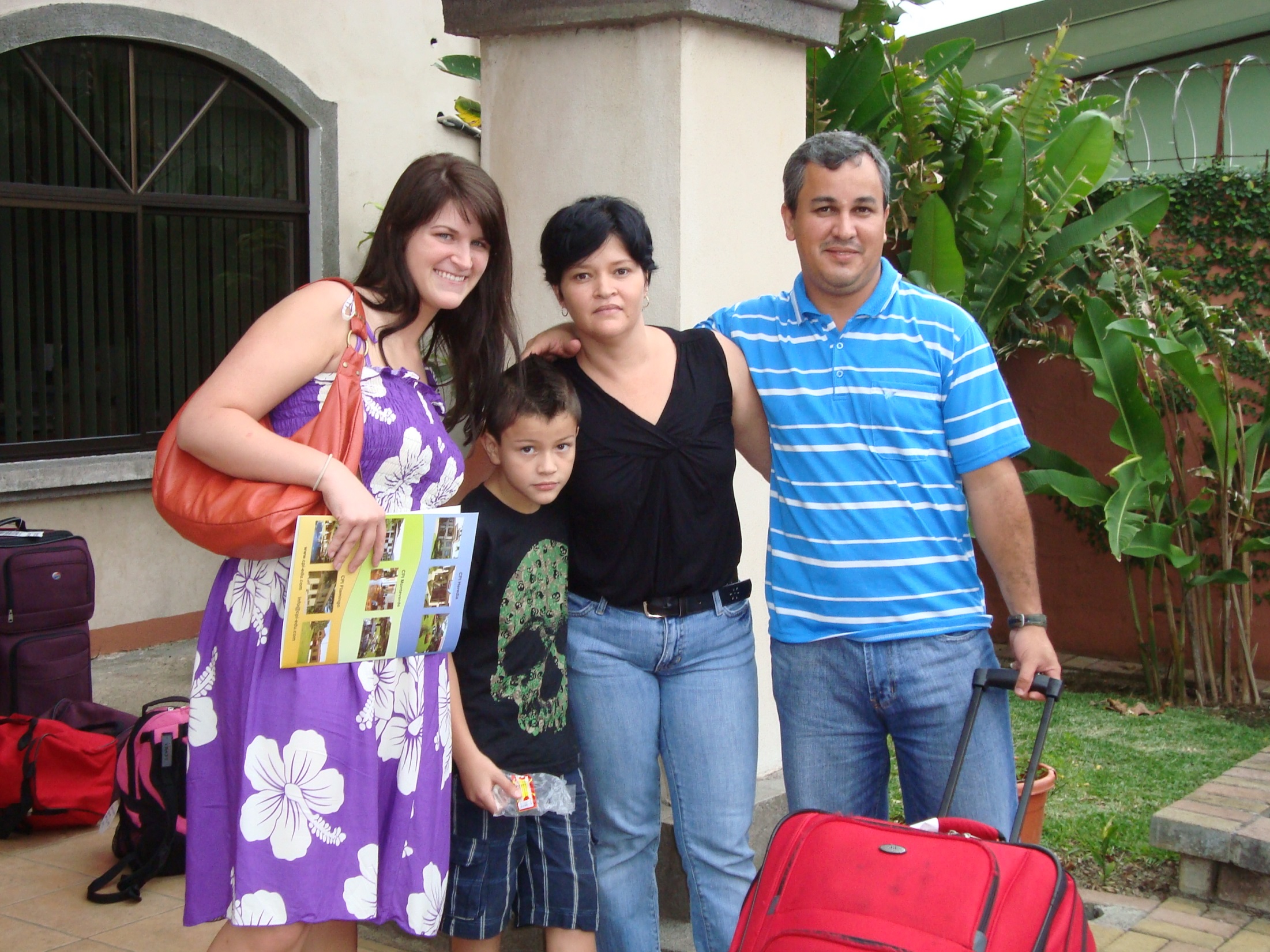 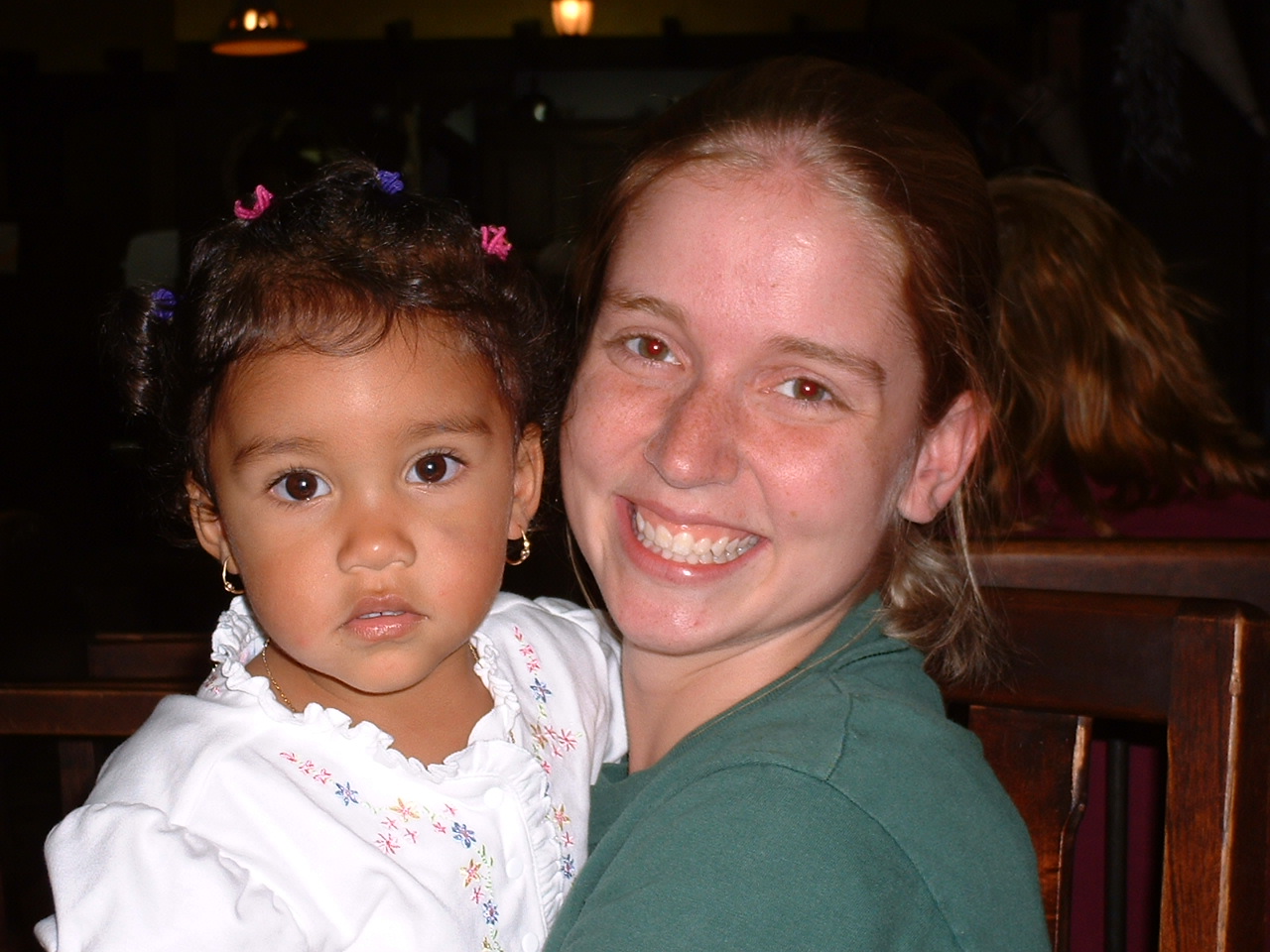 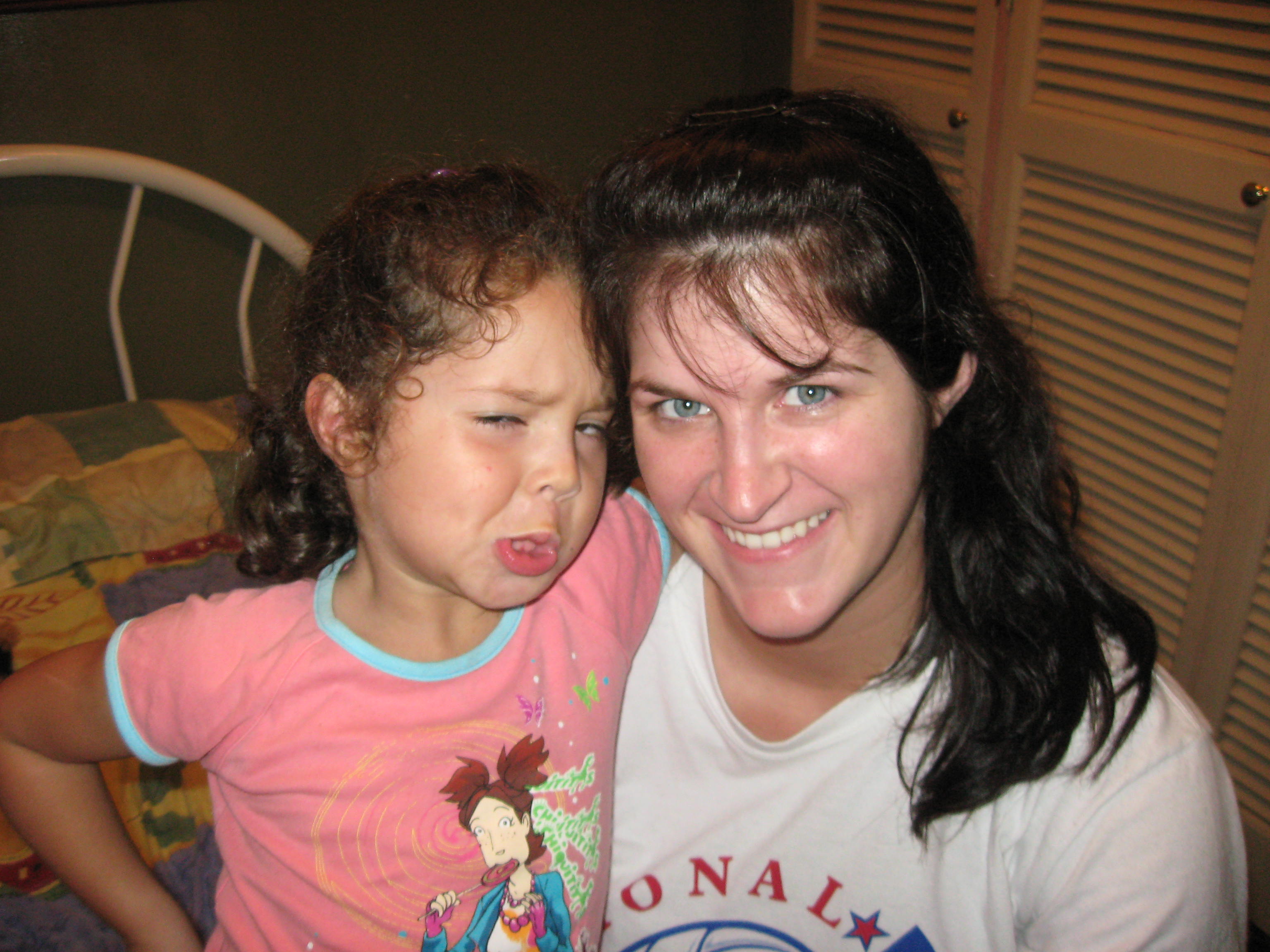 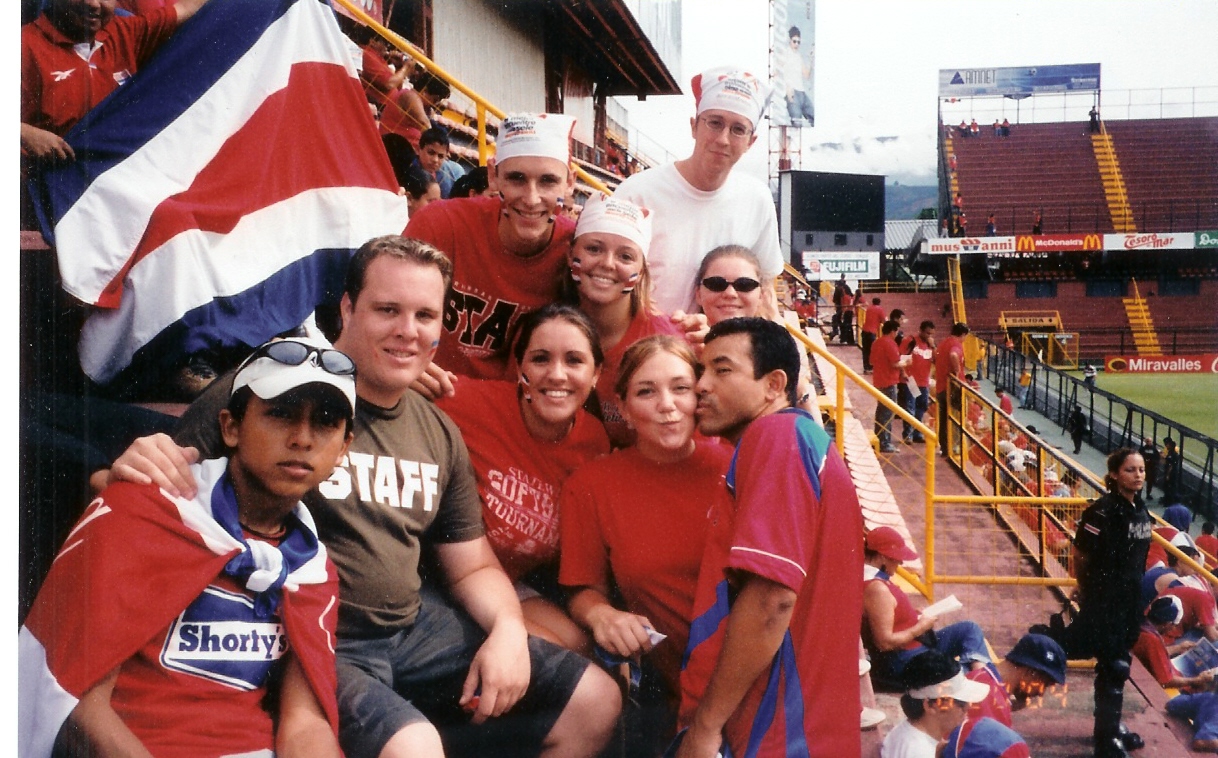 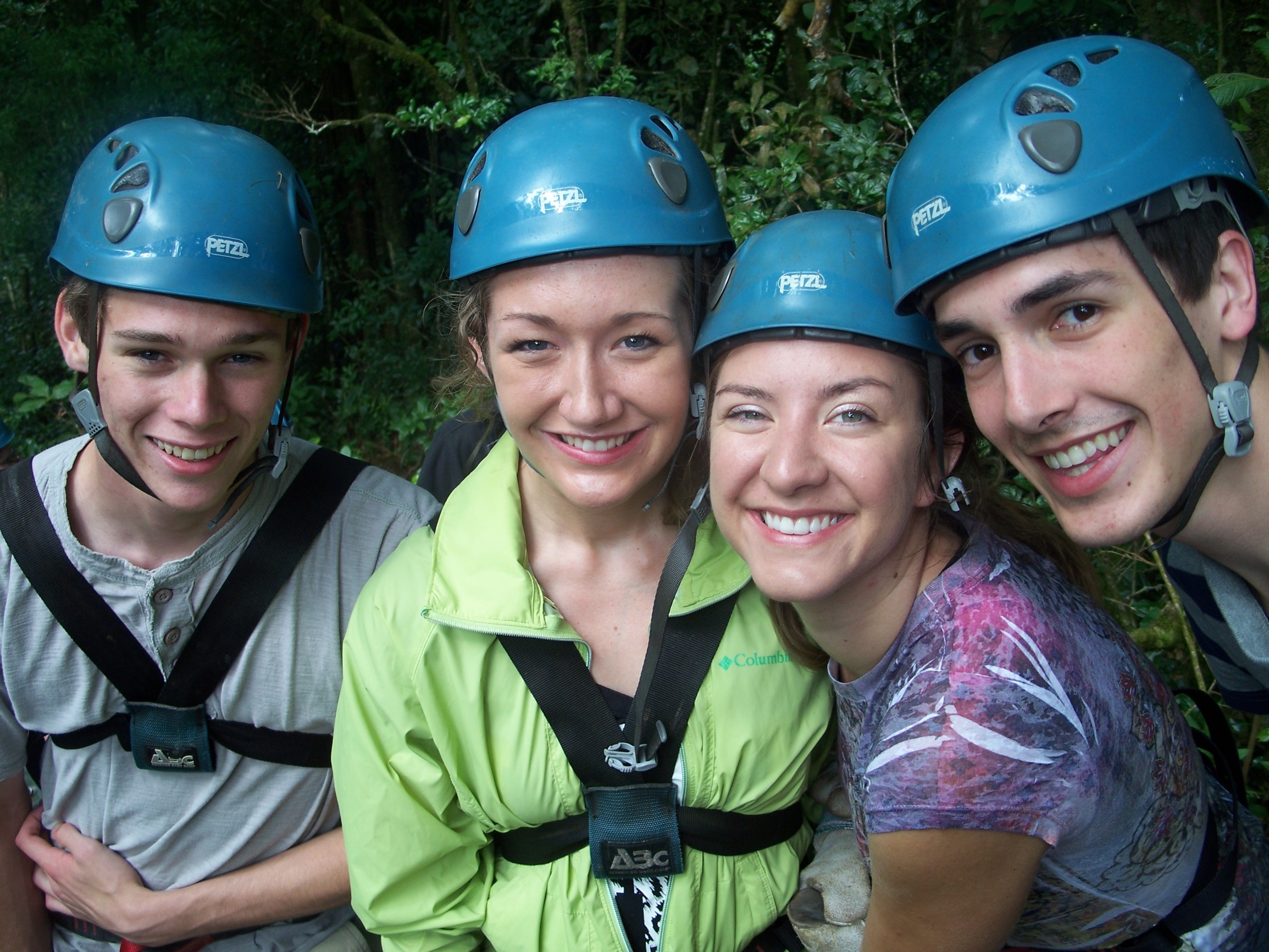 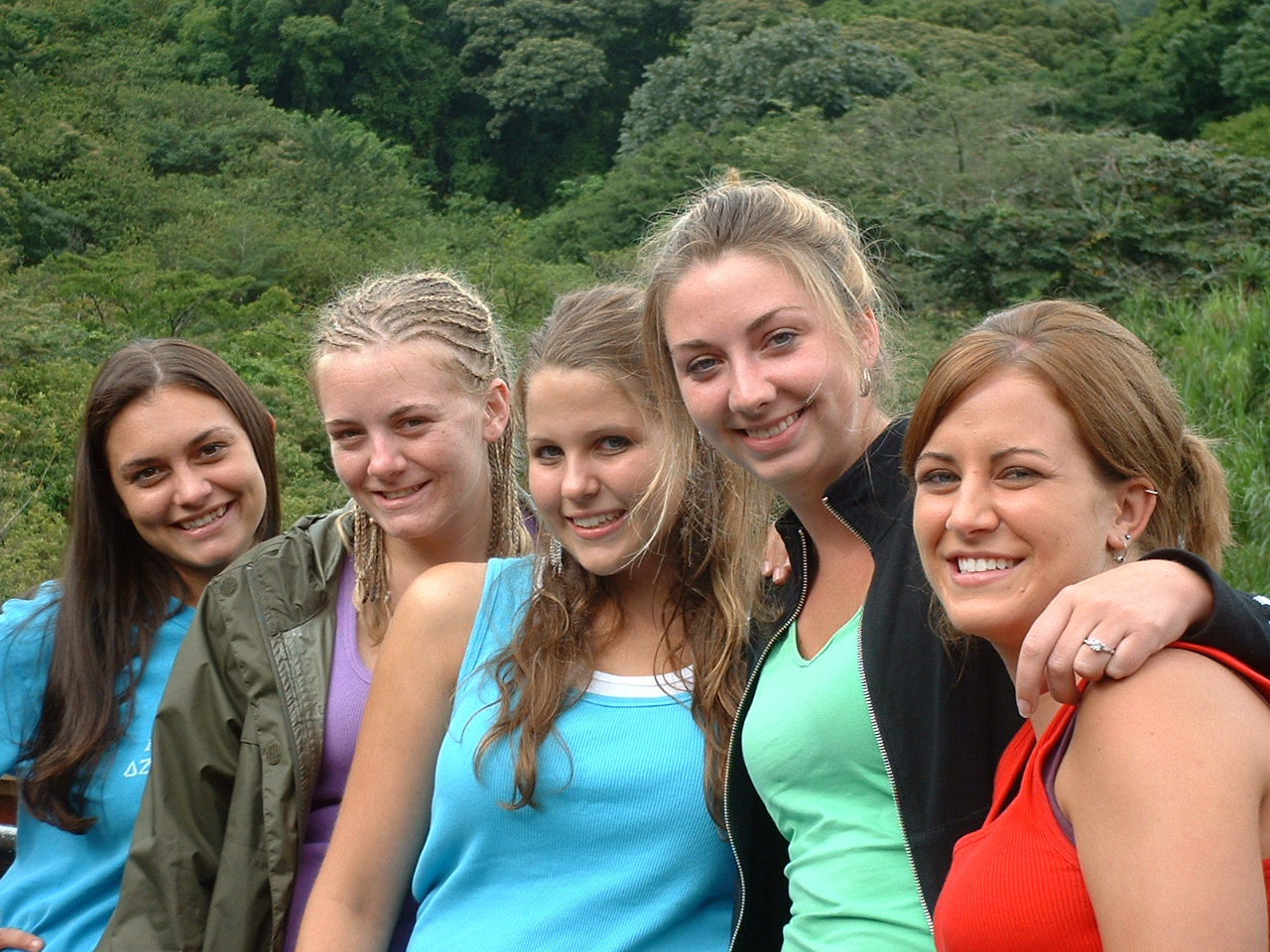 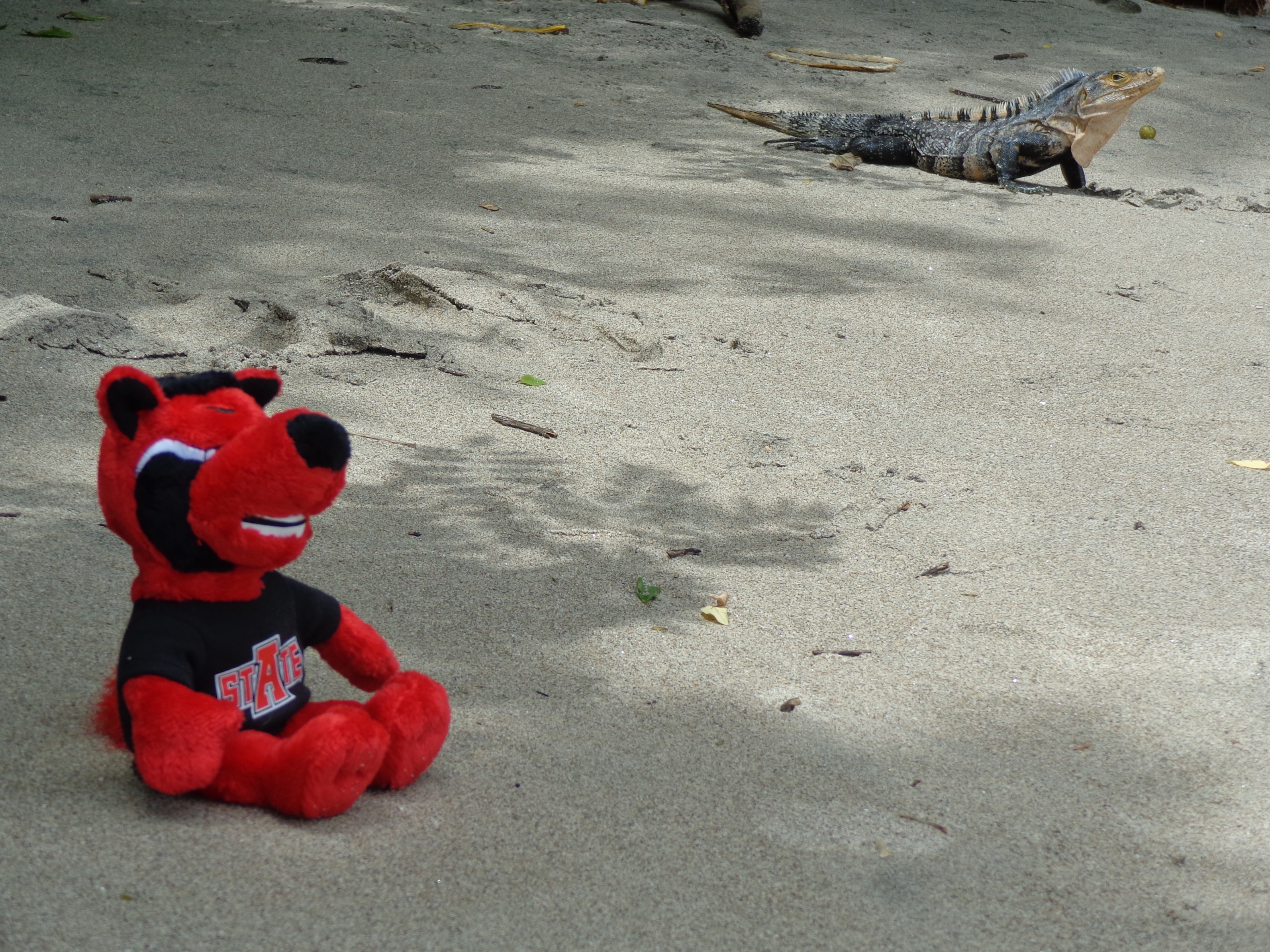 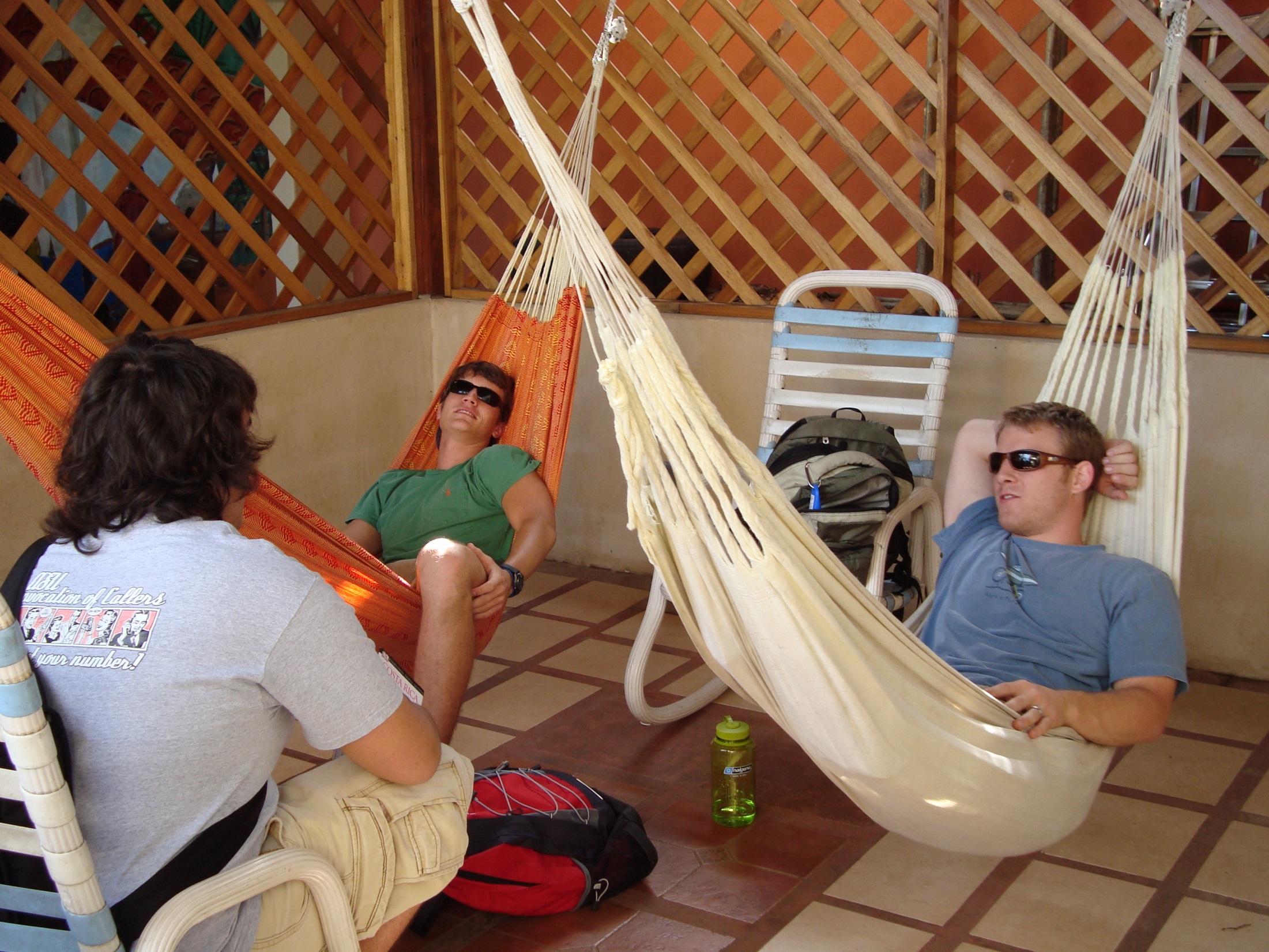 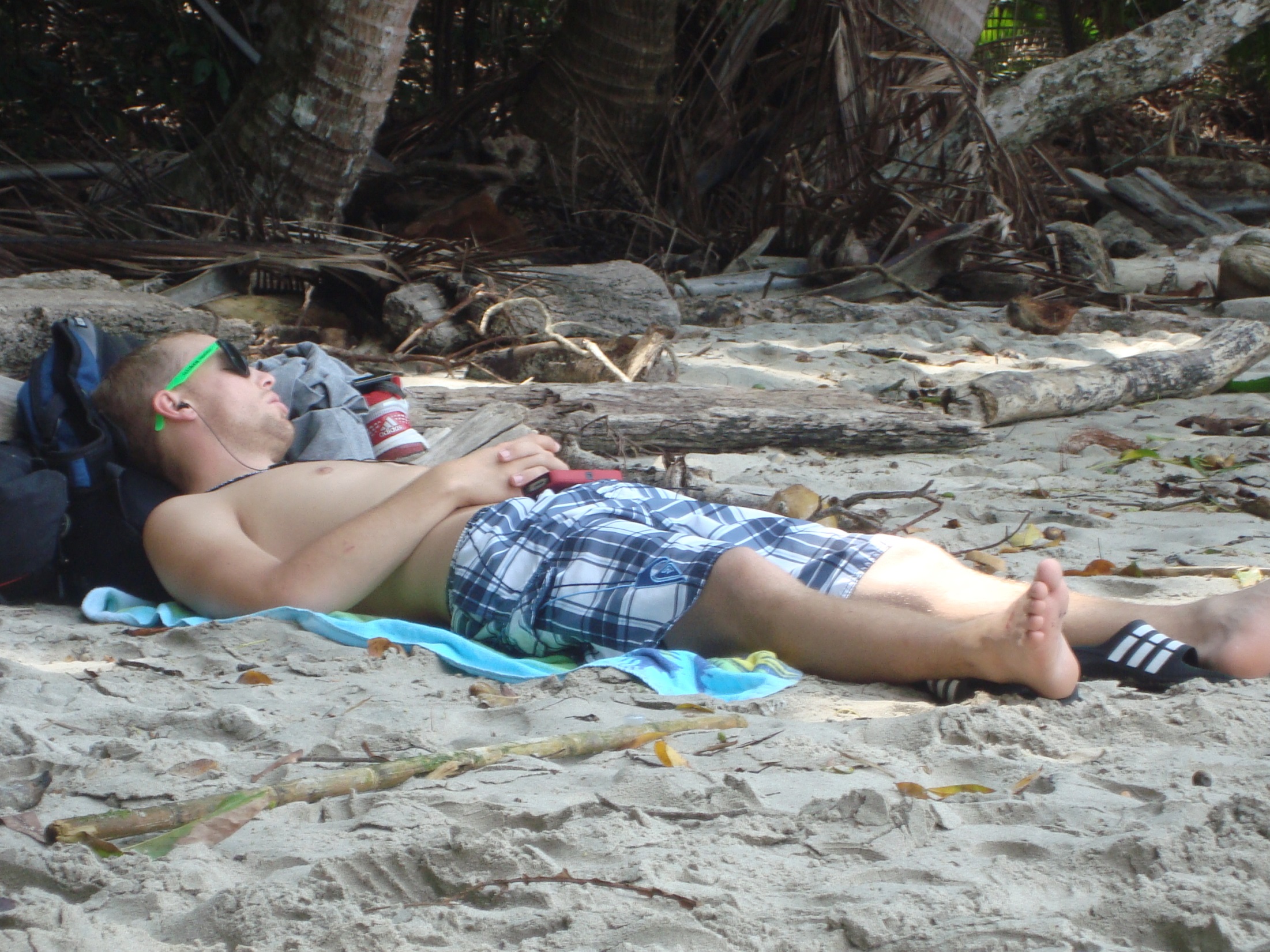 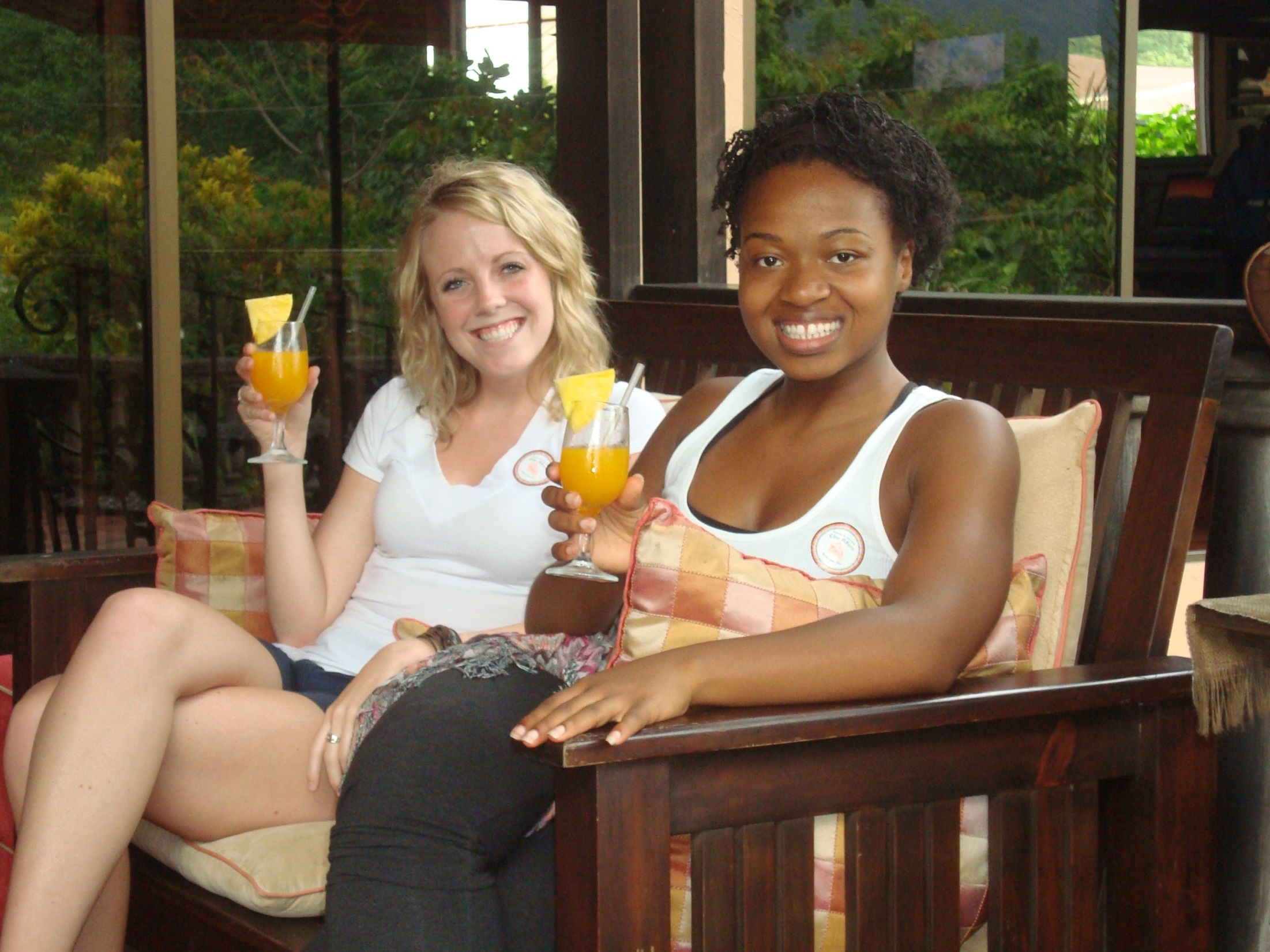 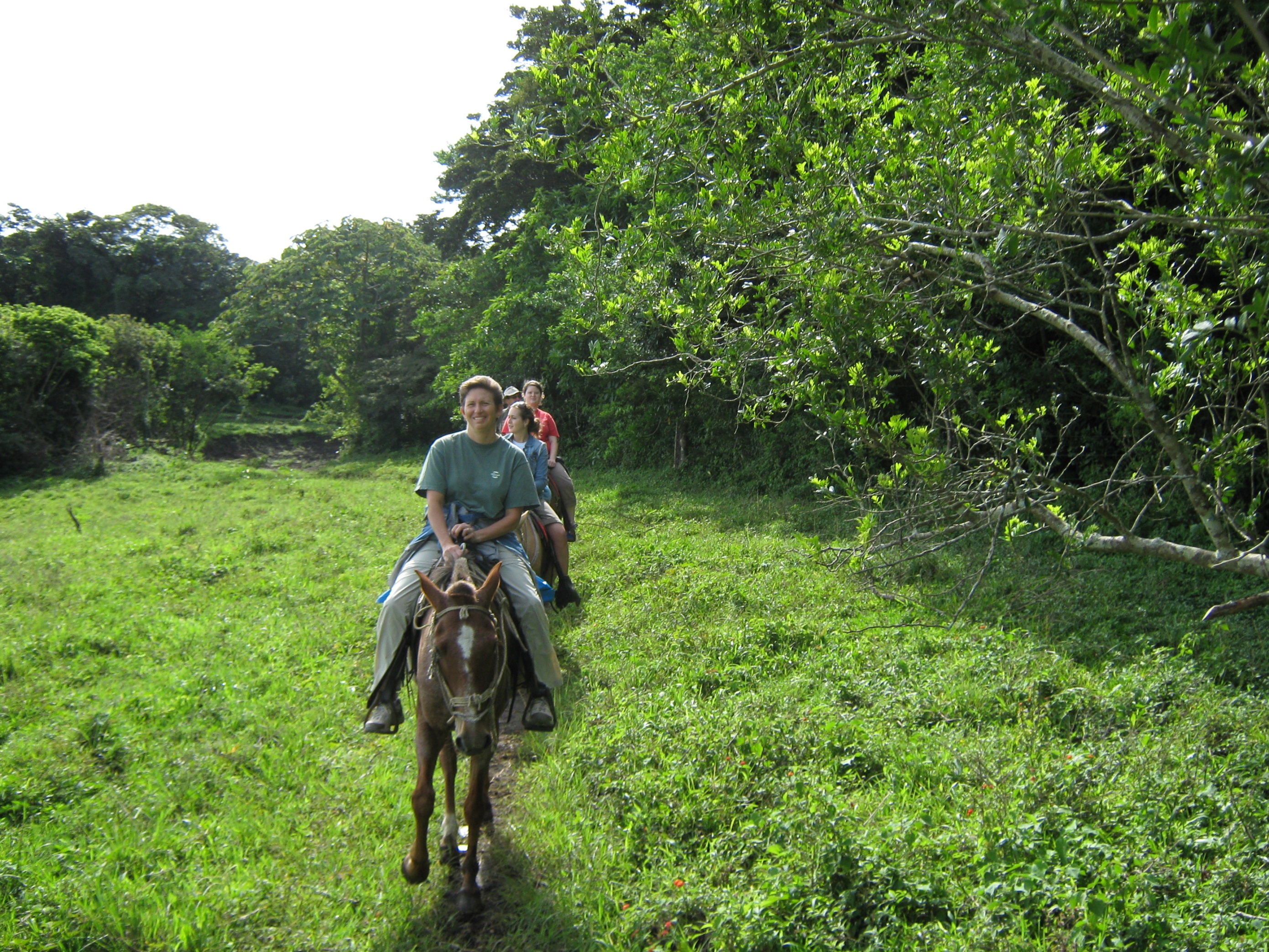 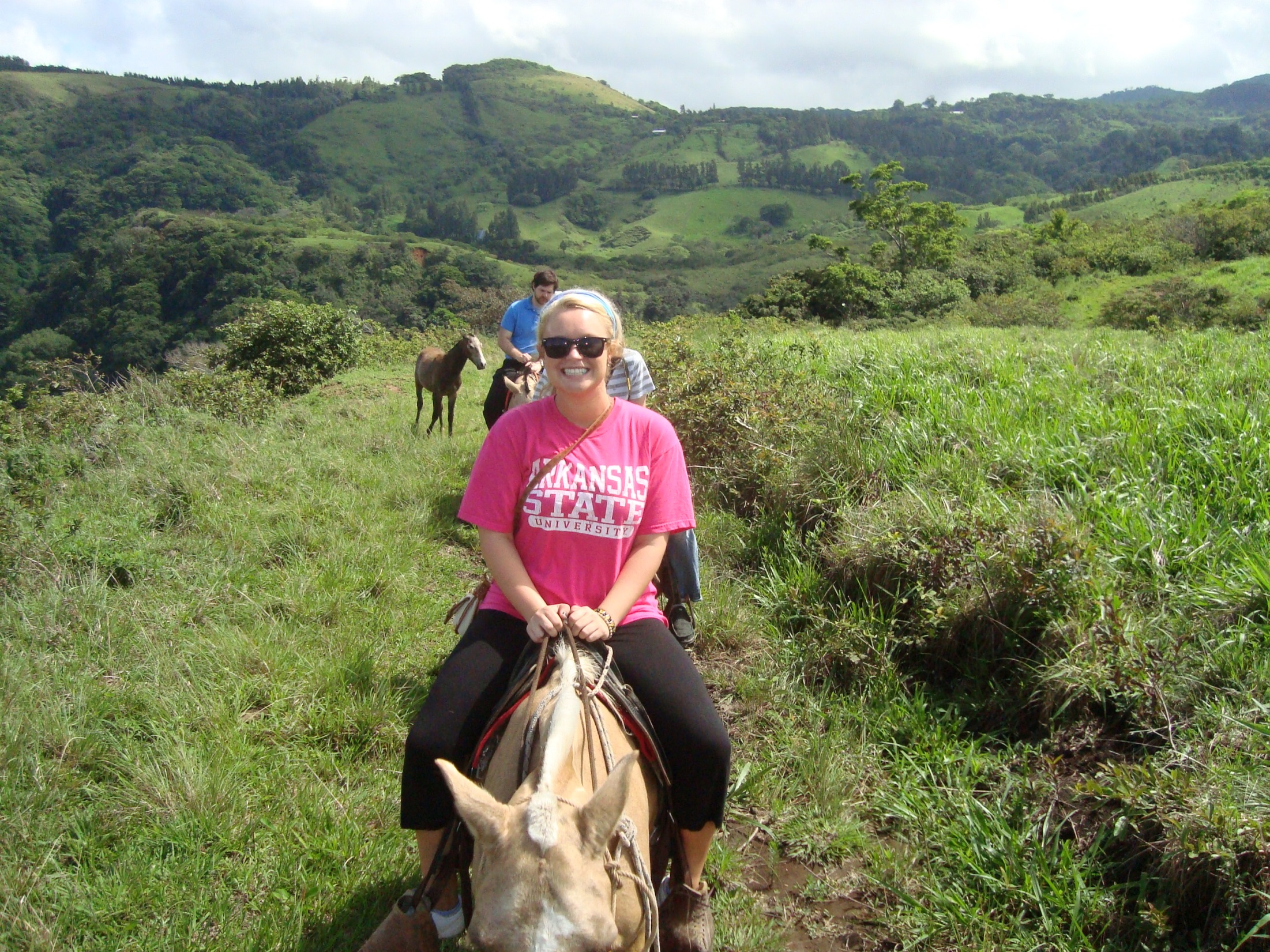 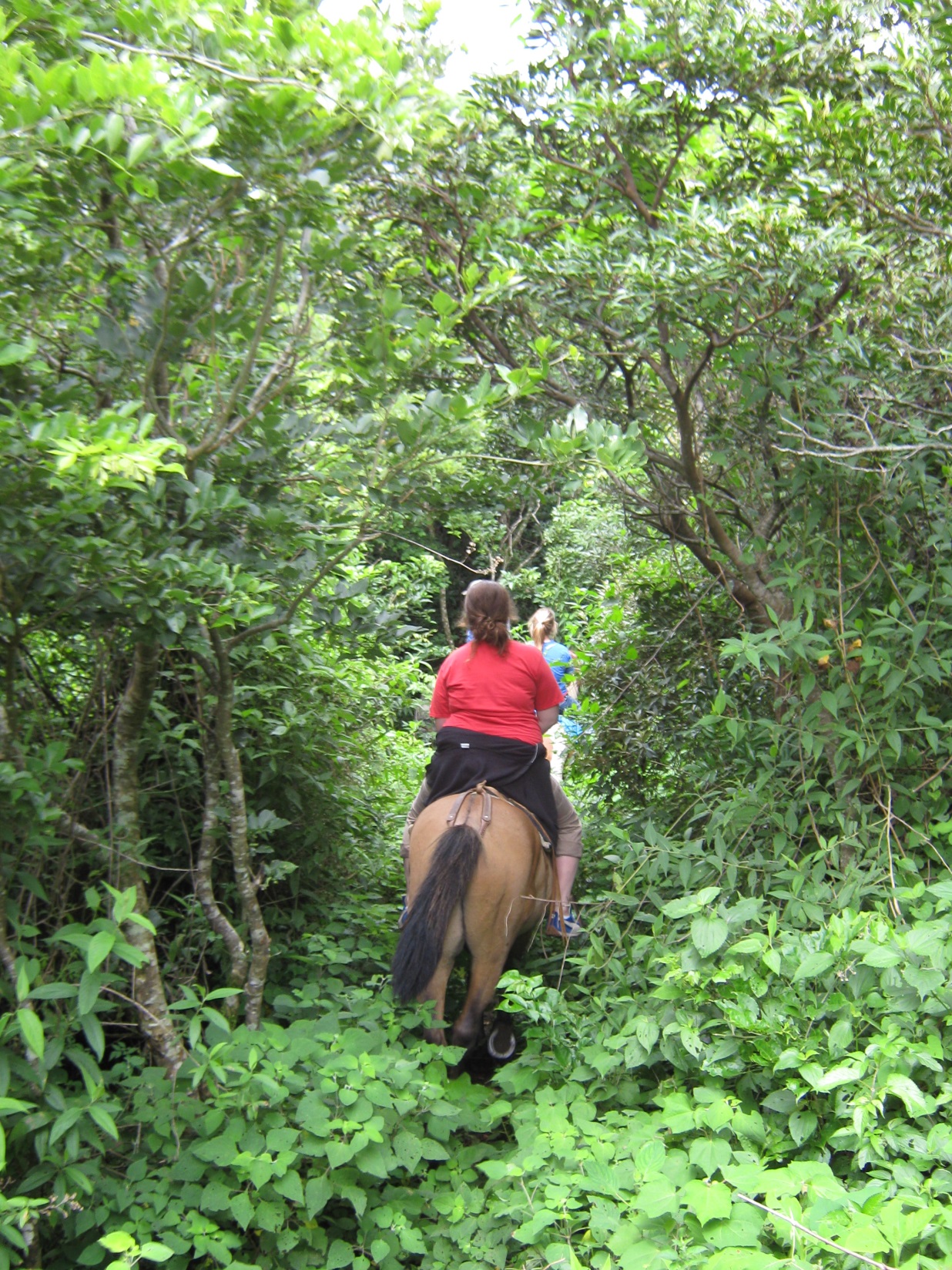 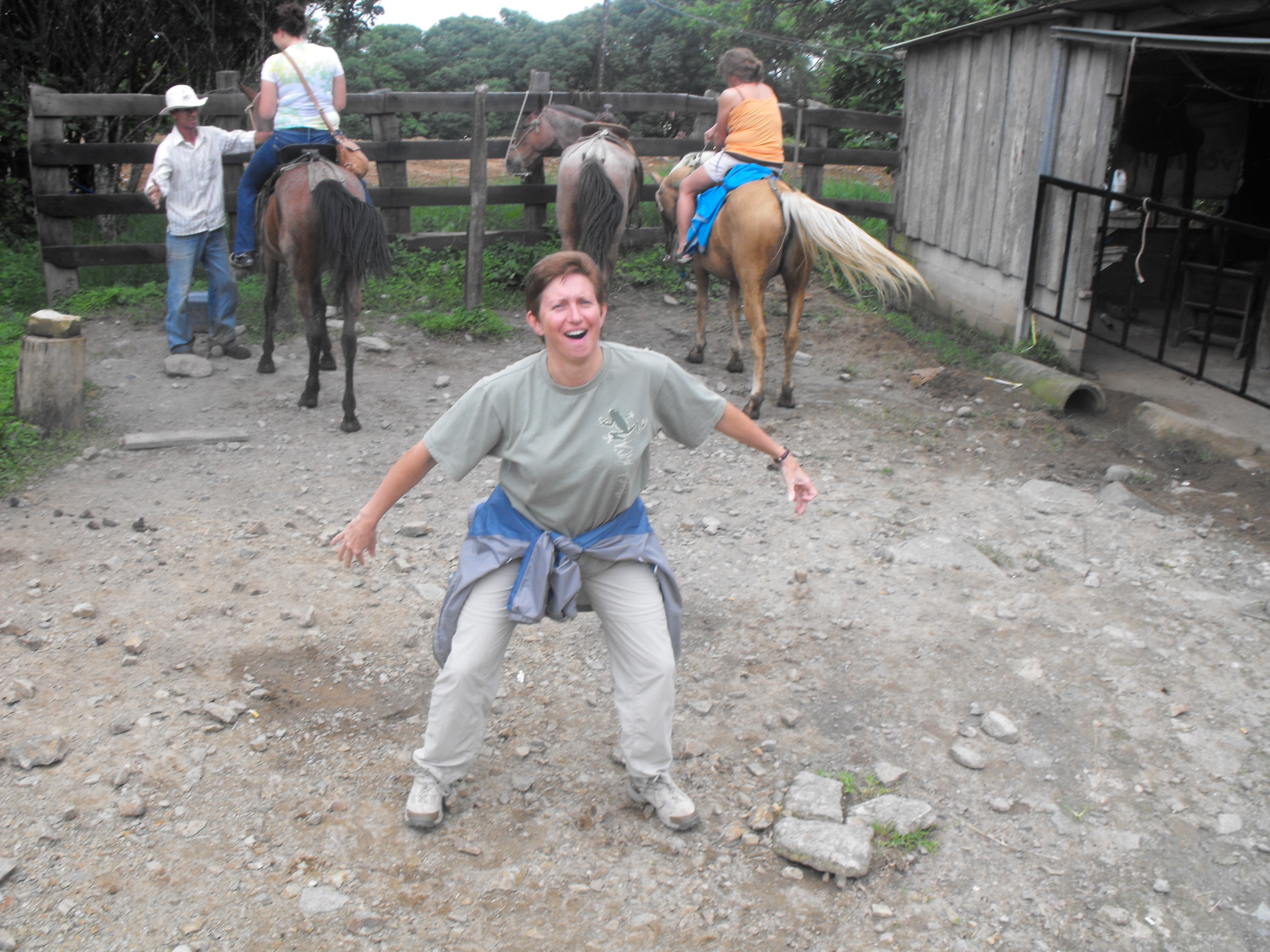 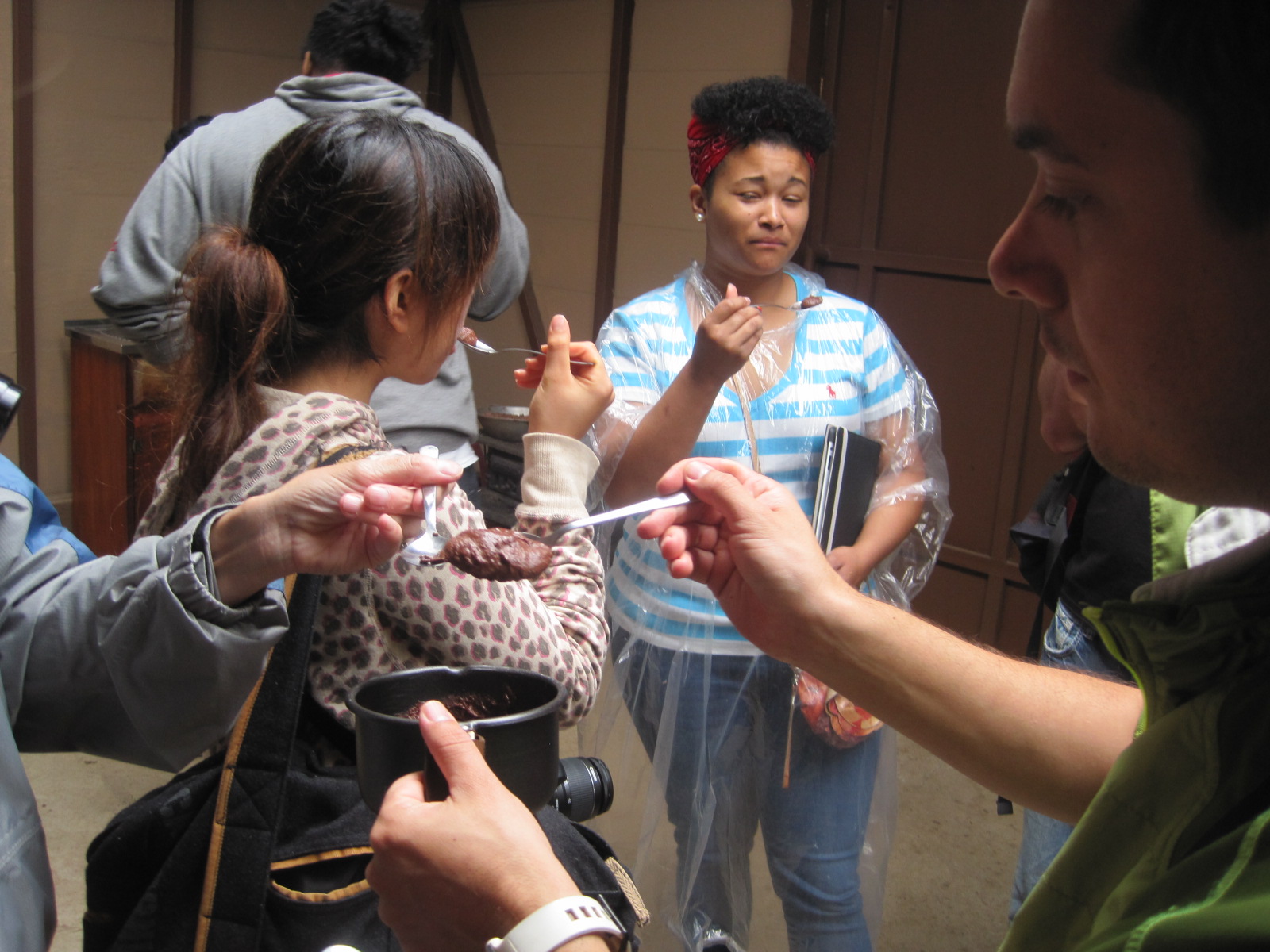 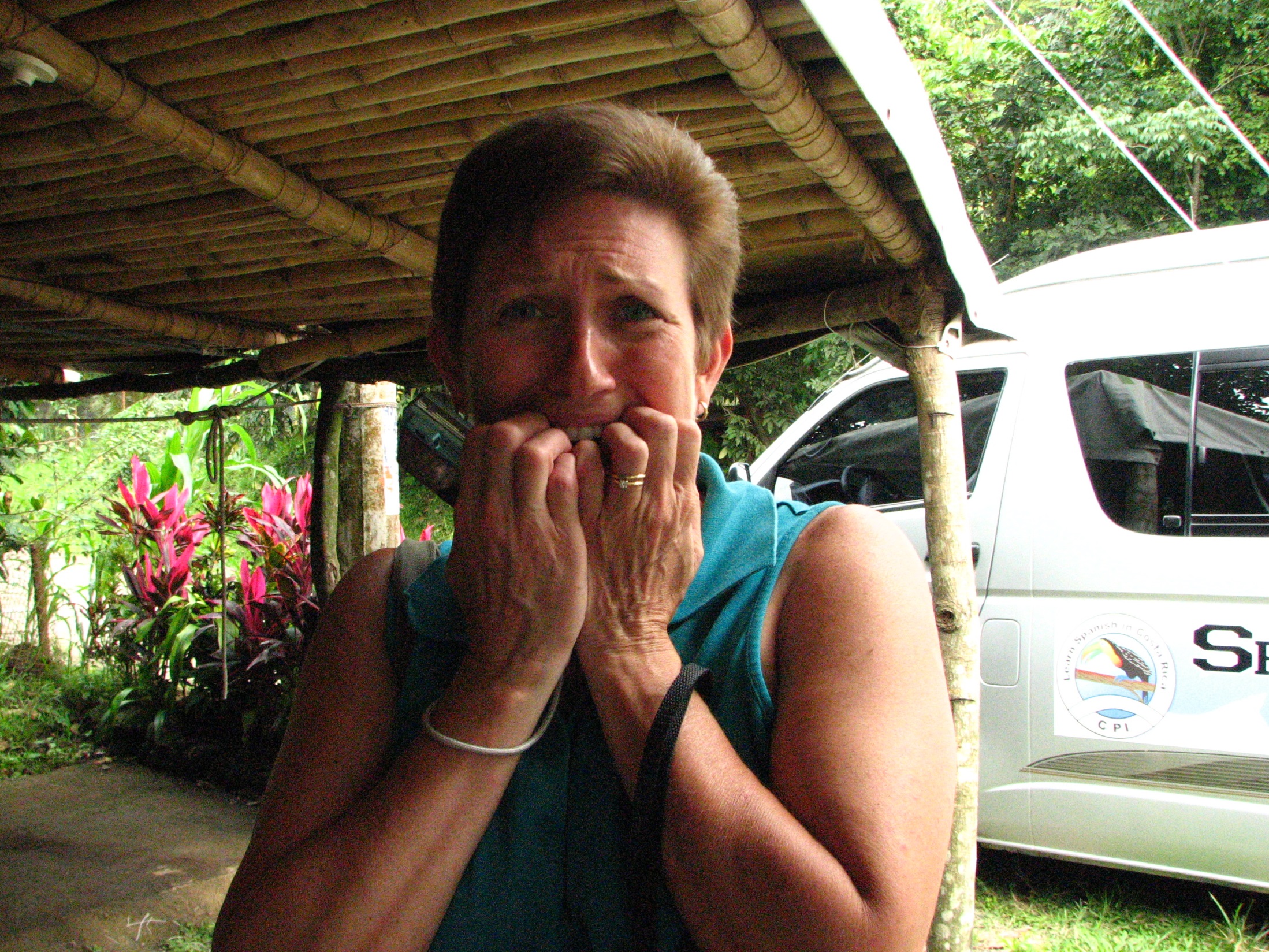 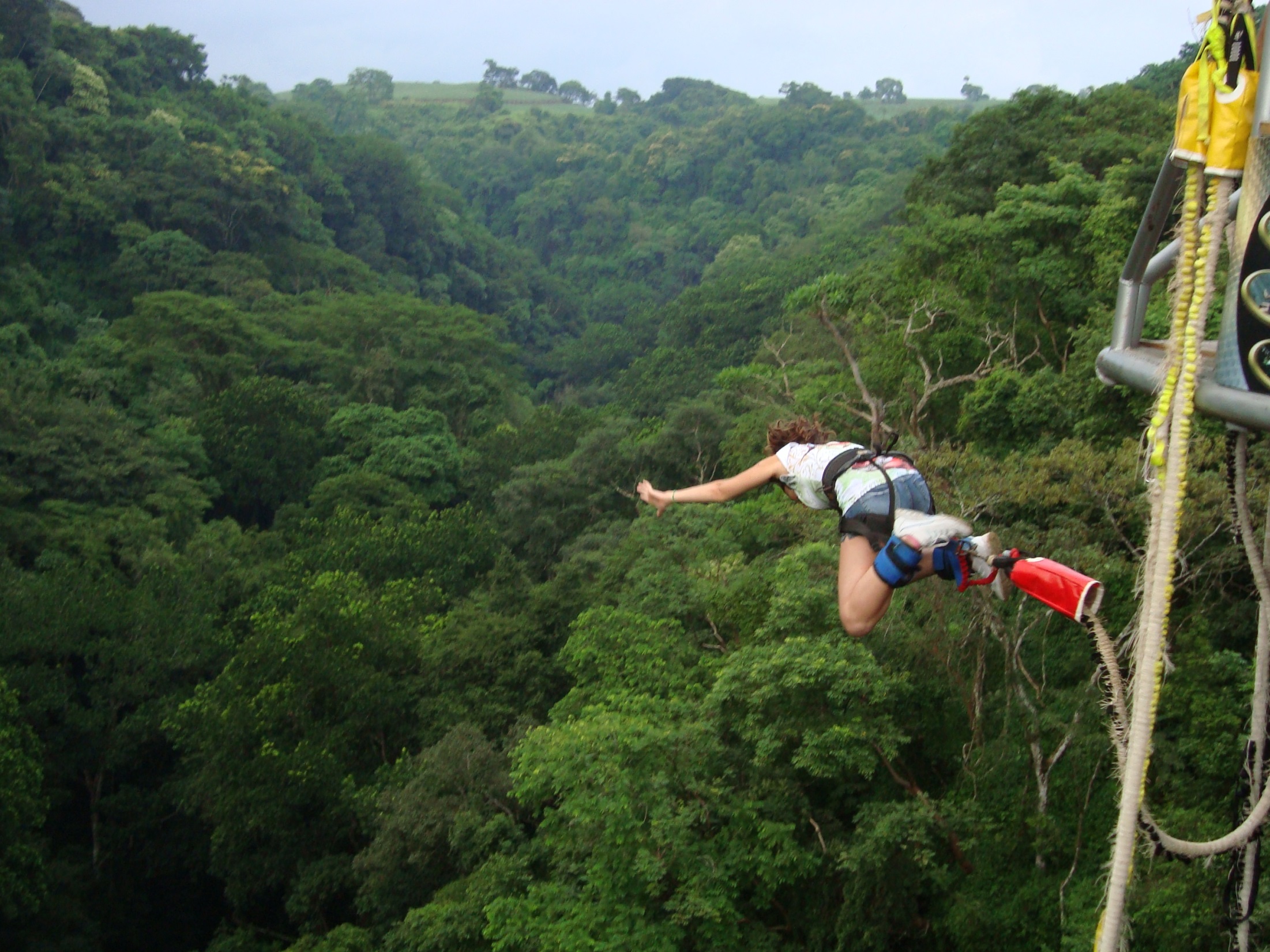 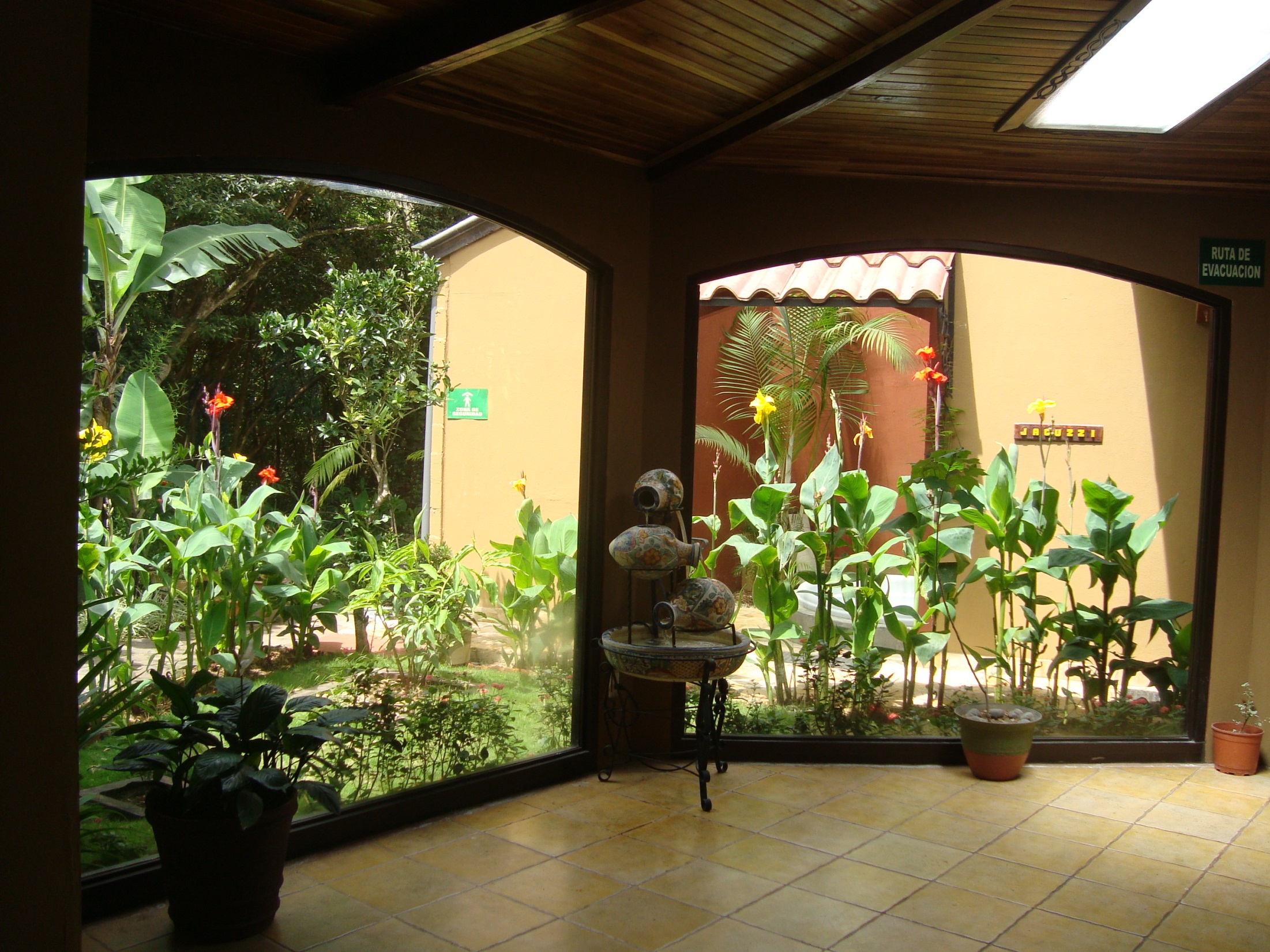 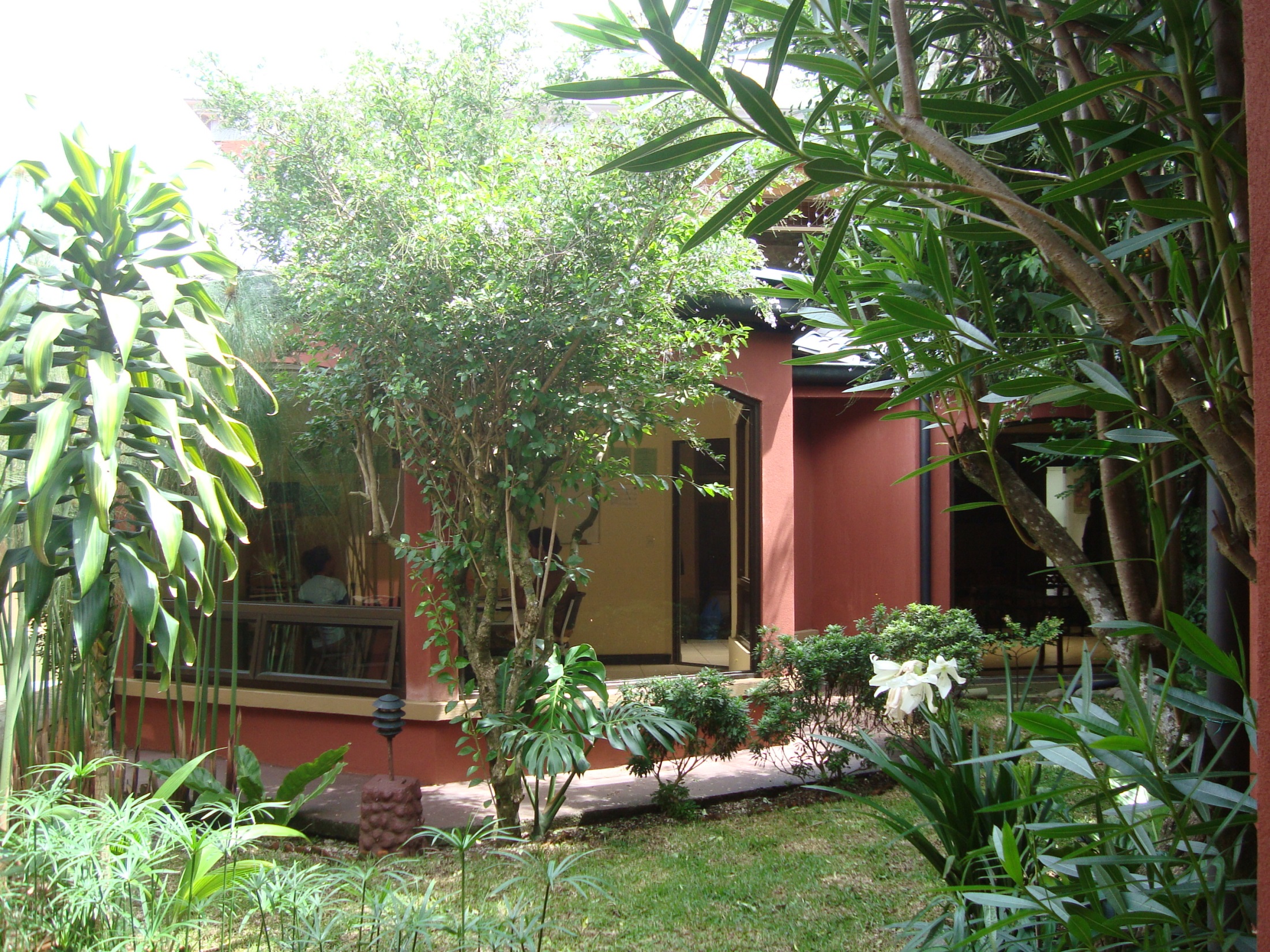 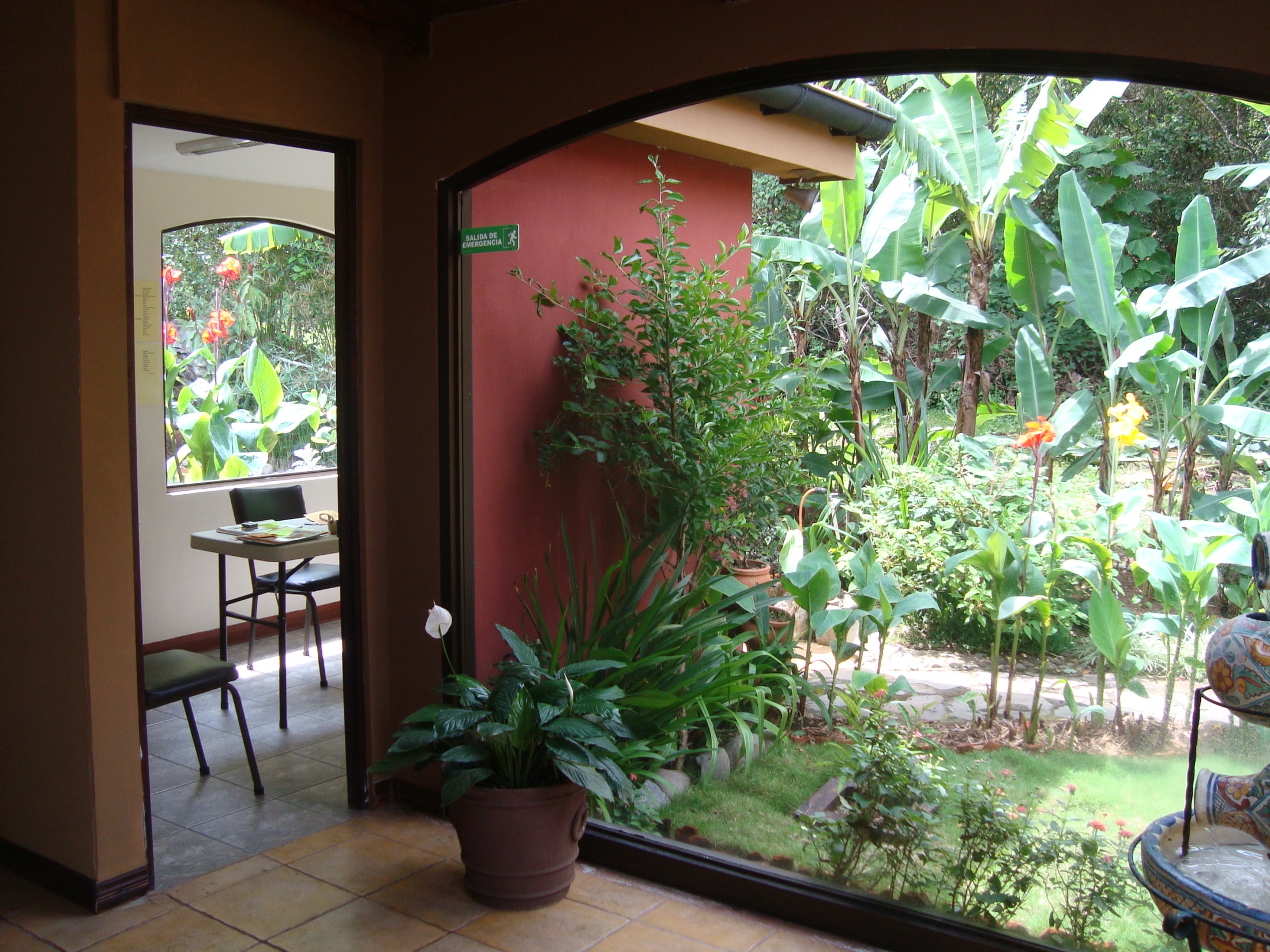 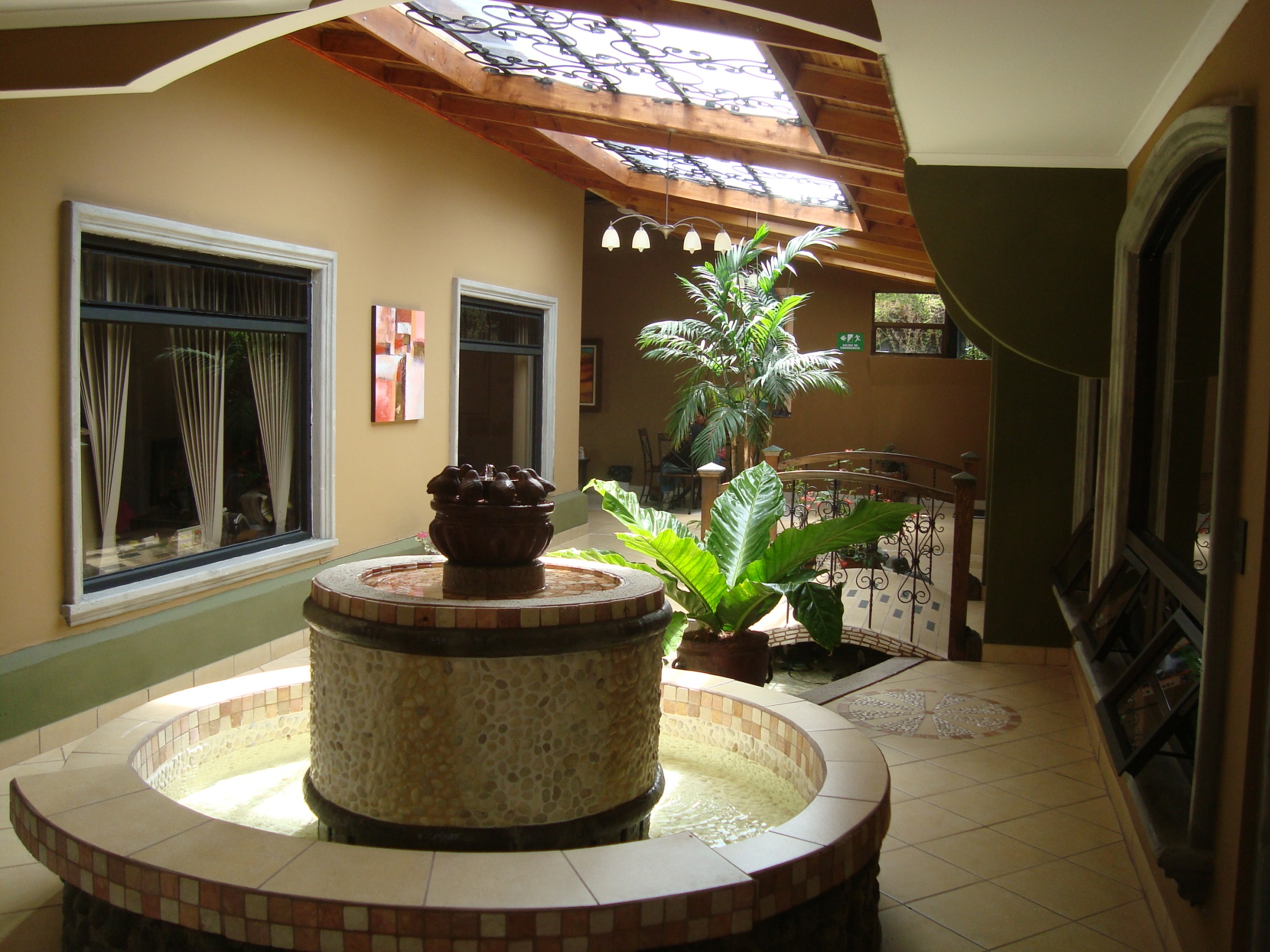 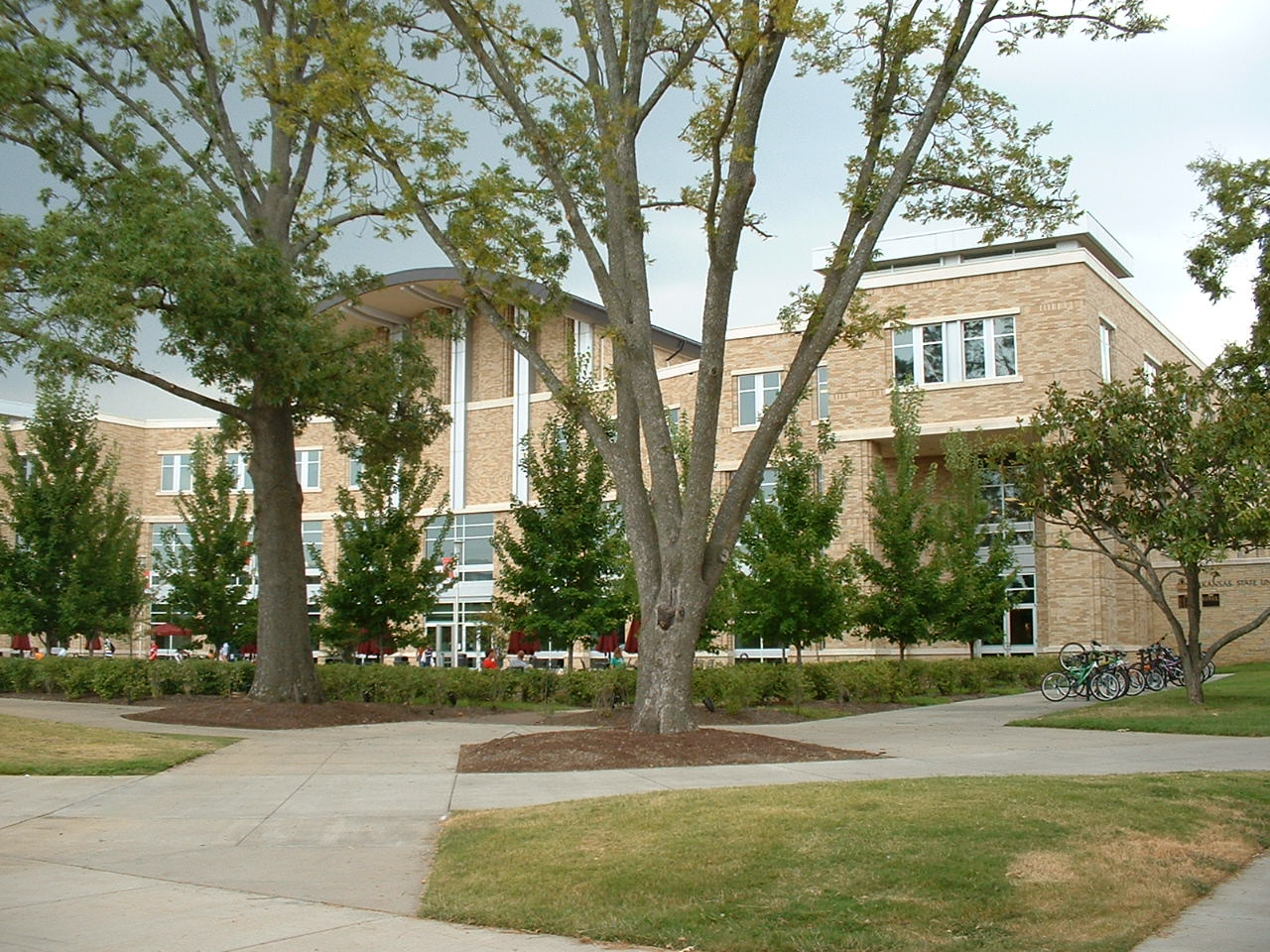 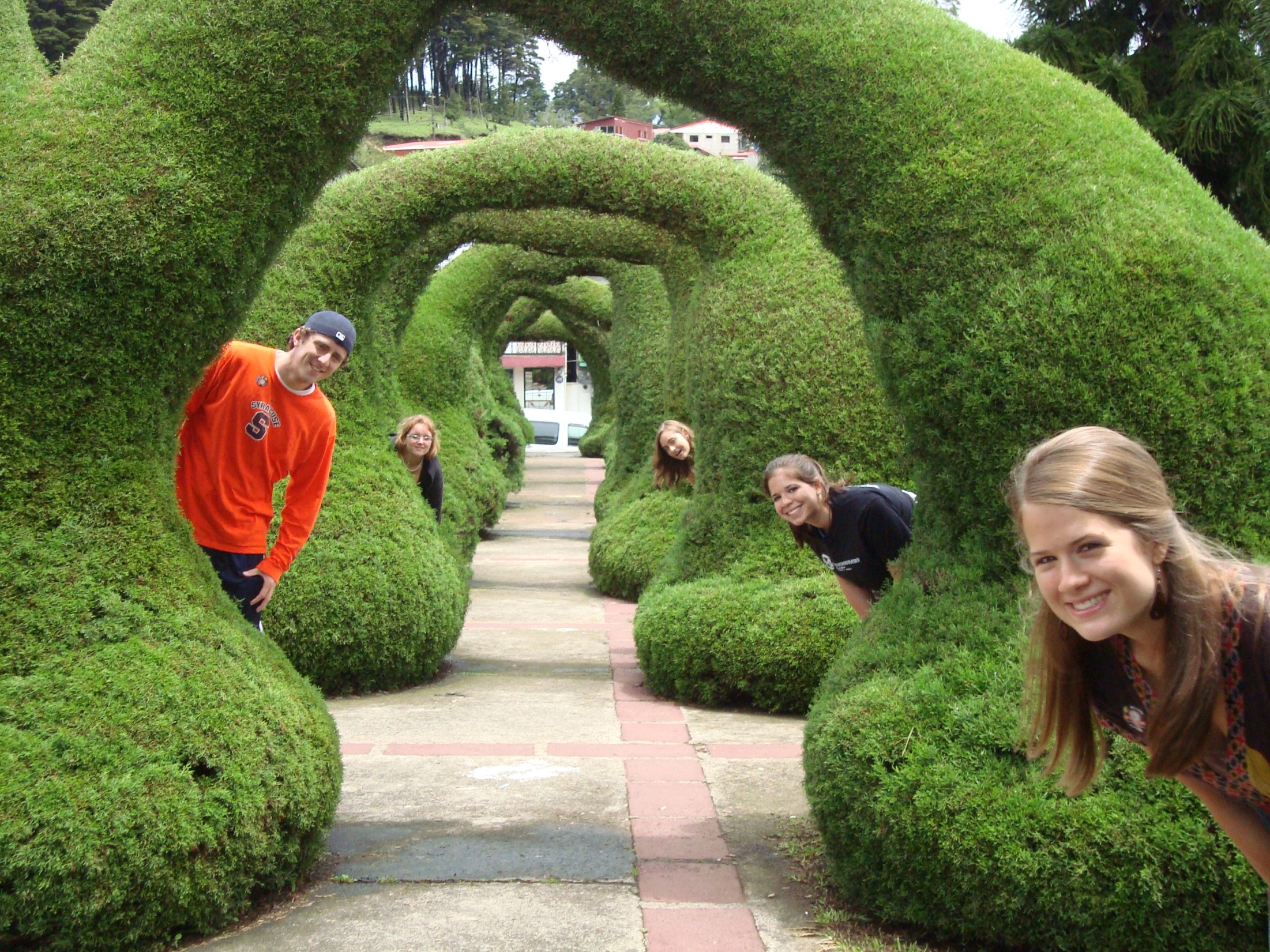